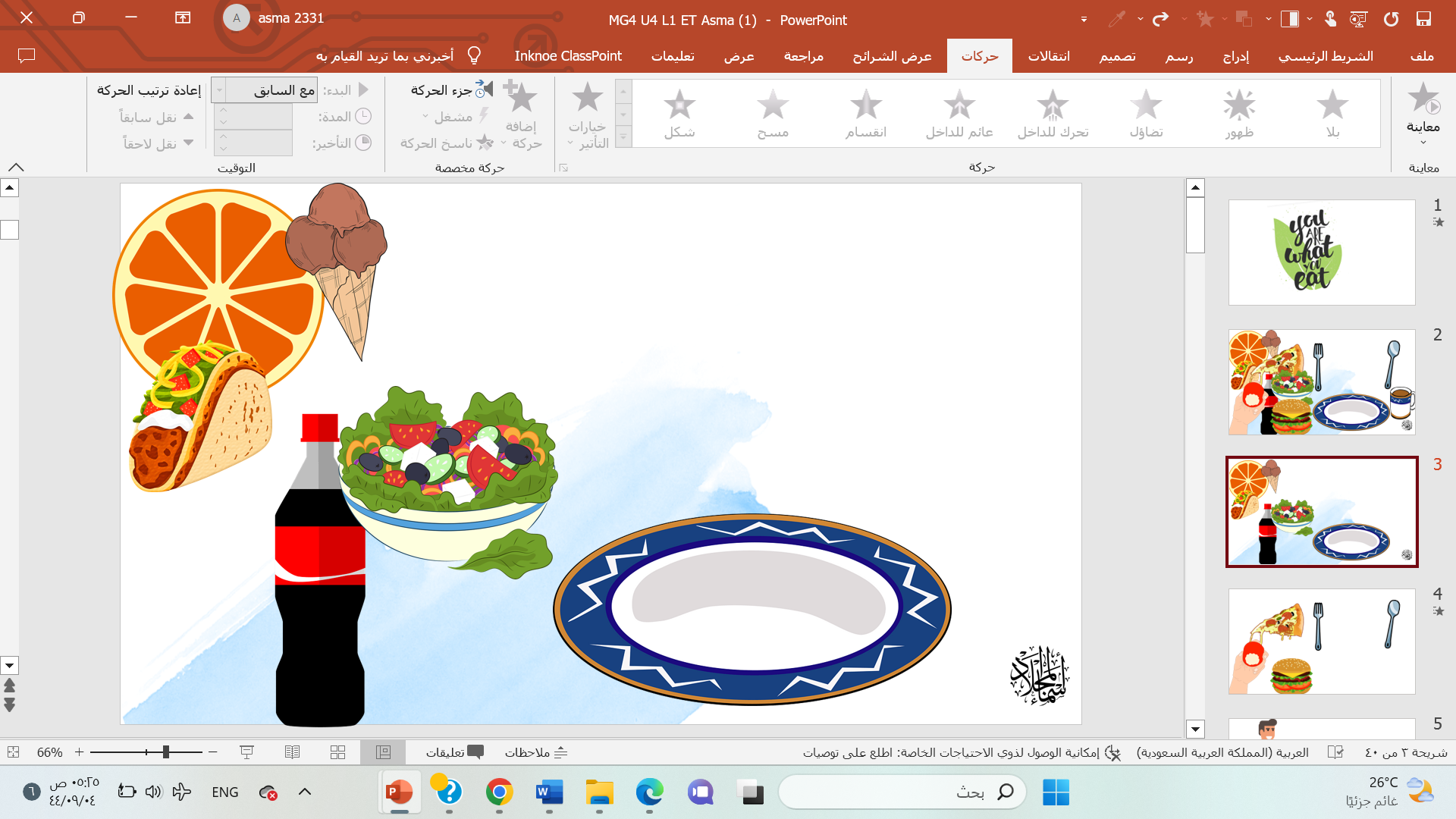 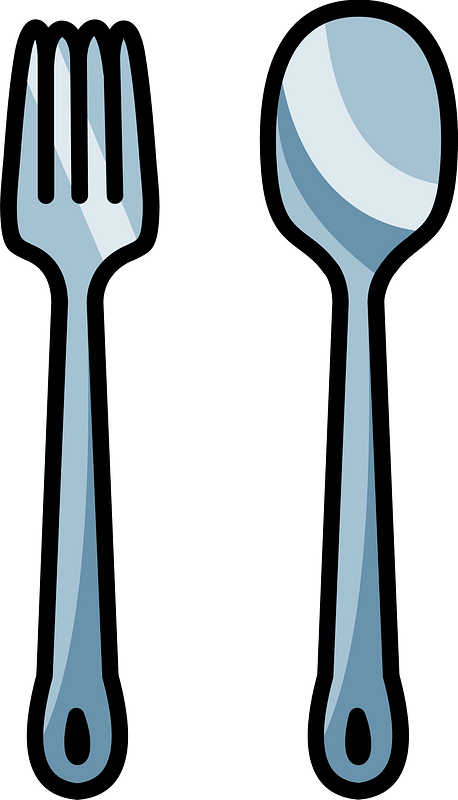 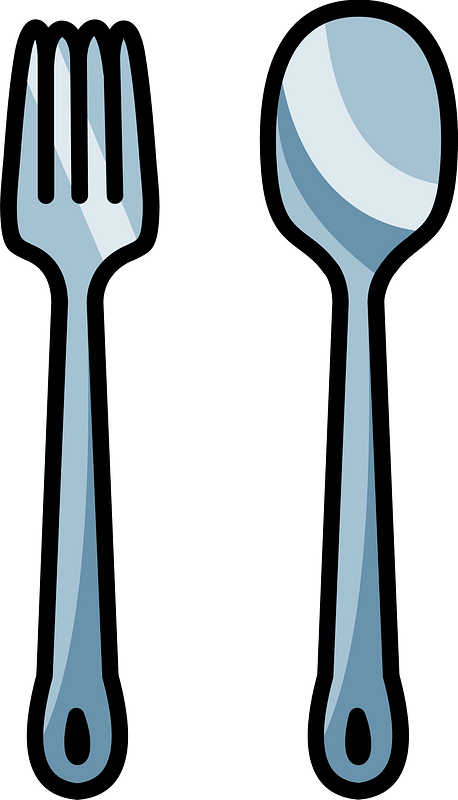 You are
 what 
you eat
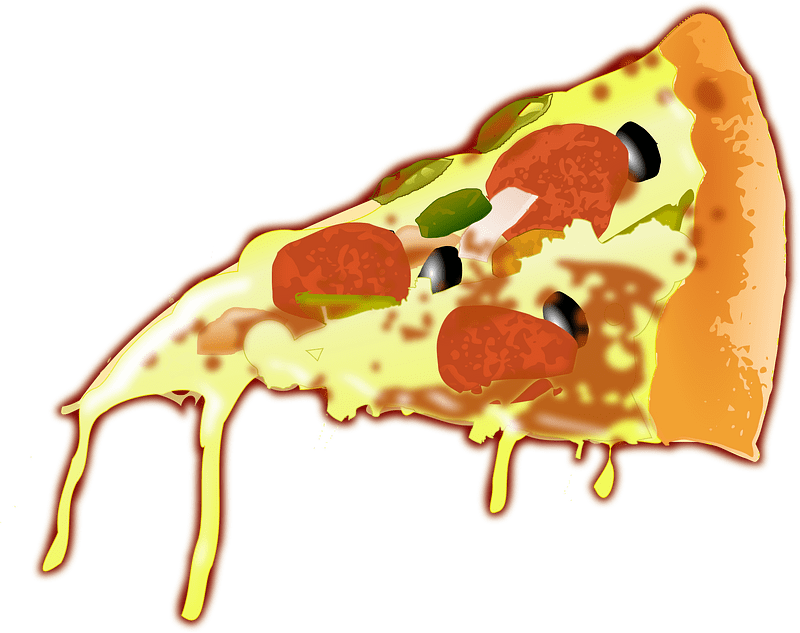 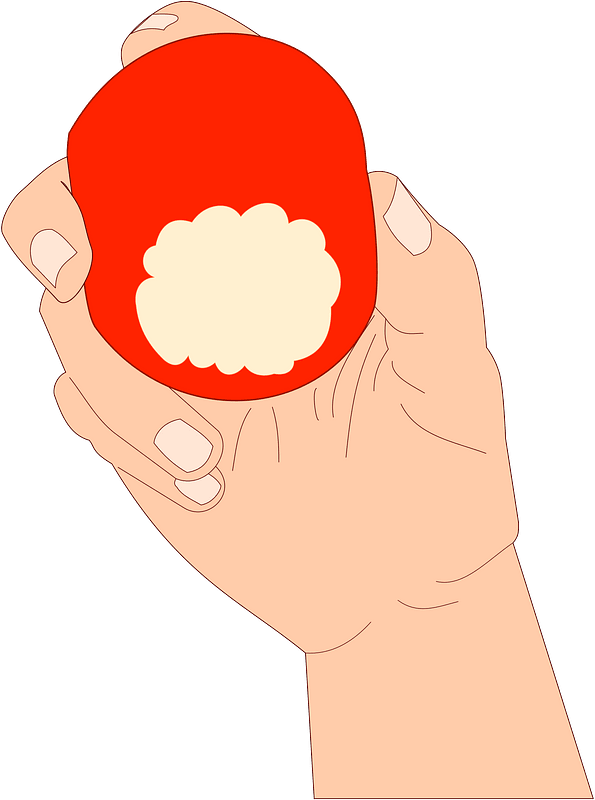 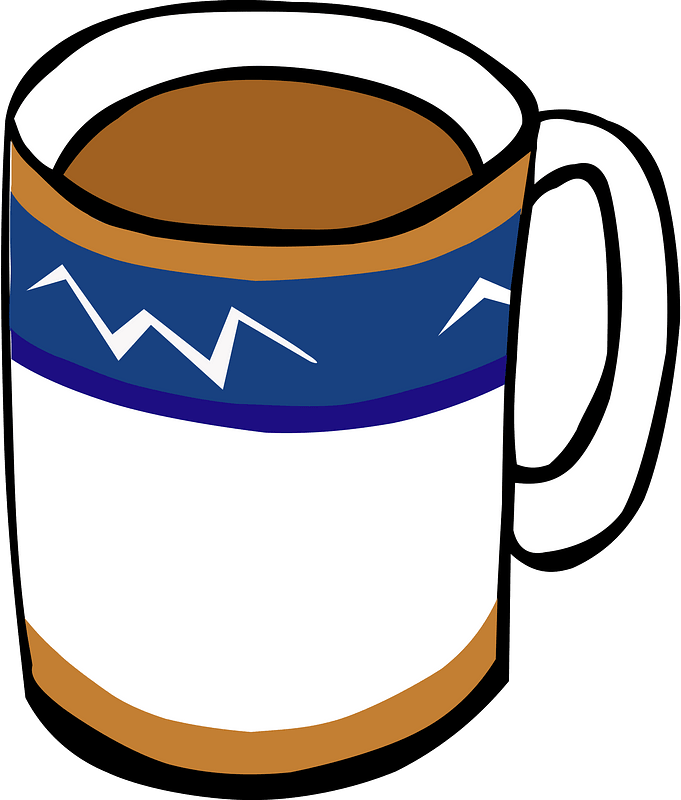 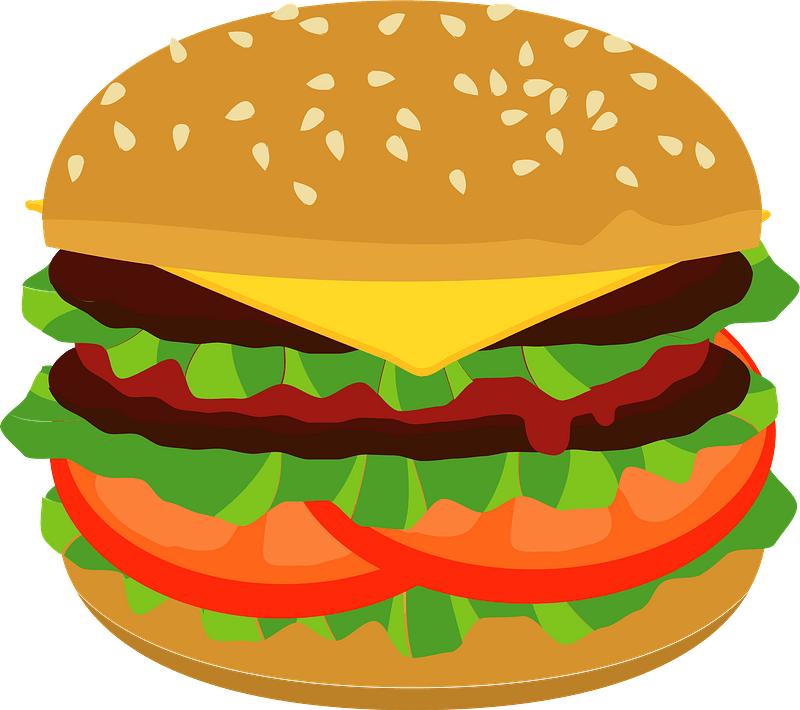 Listen & discuss
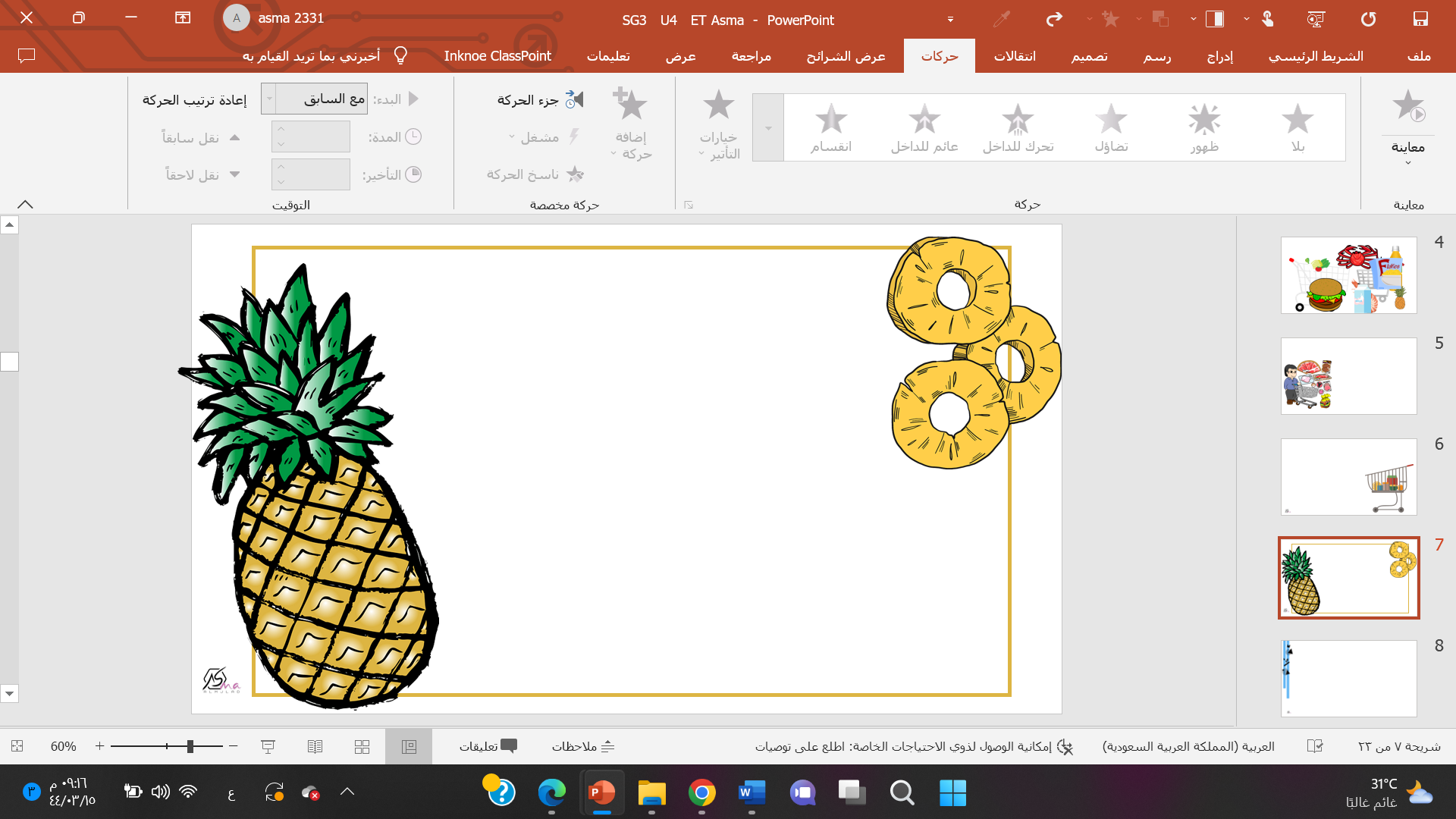 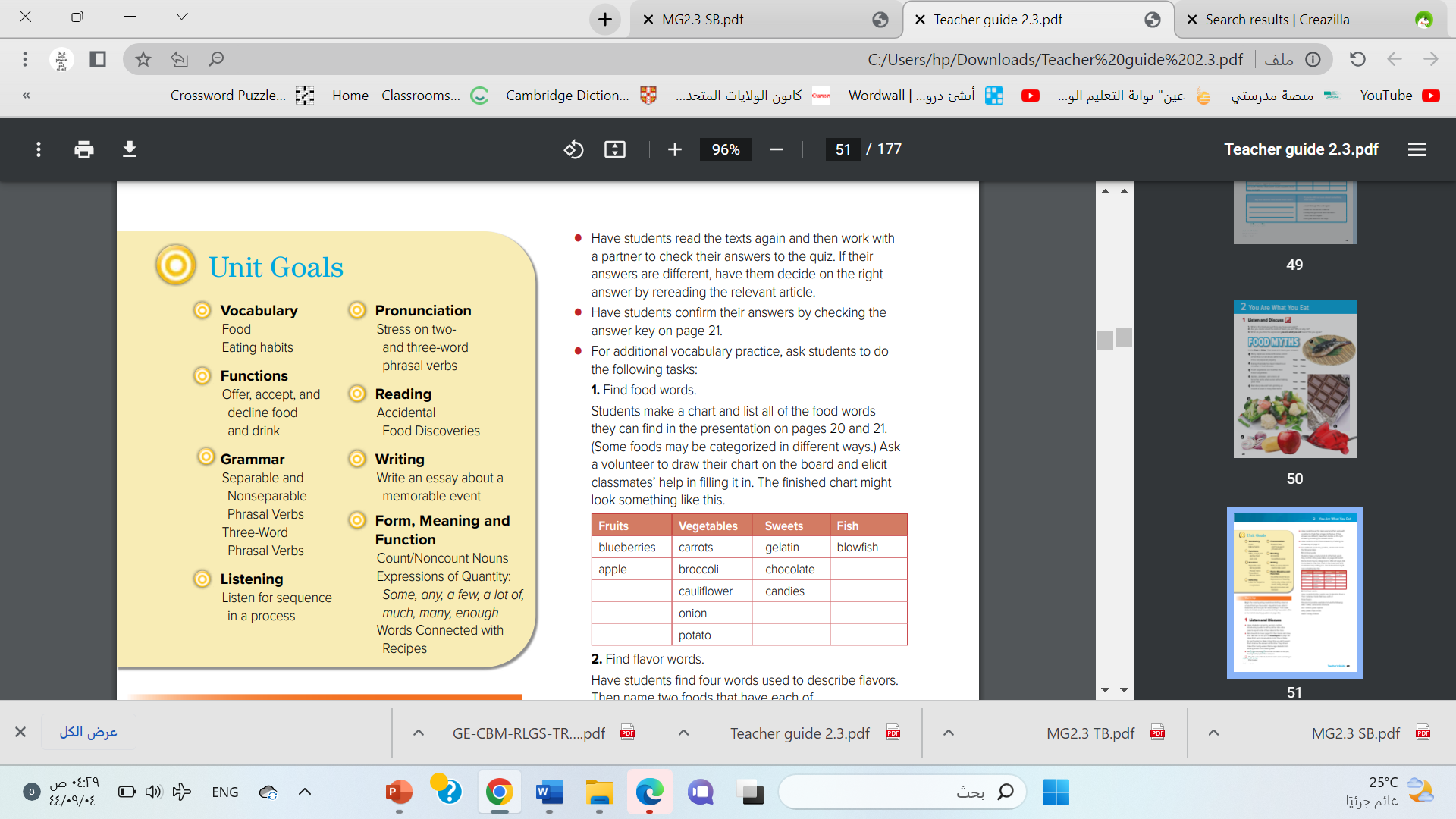 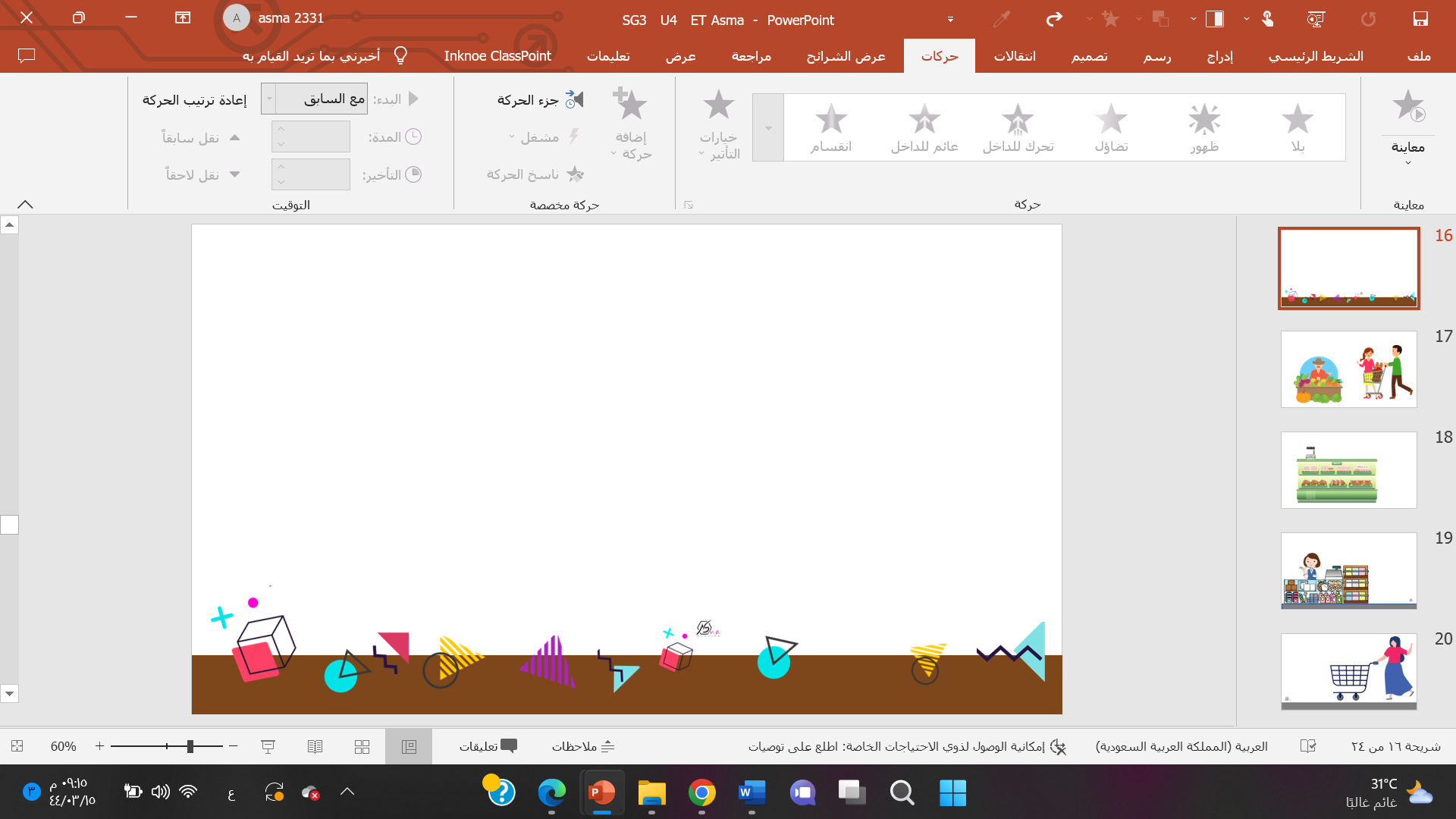 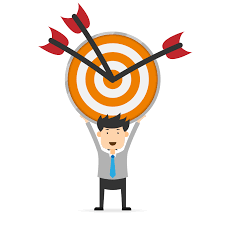 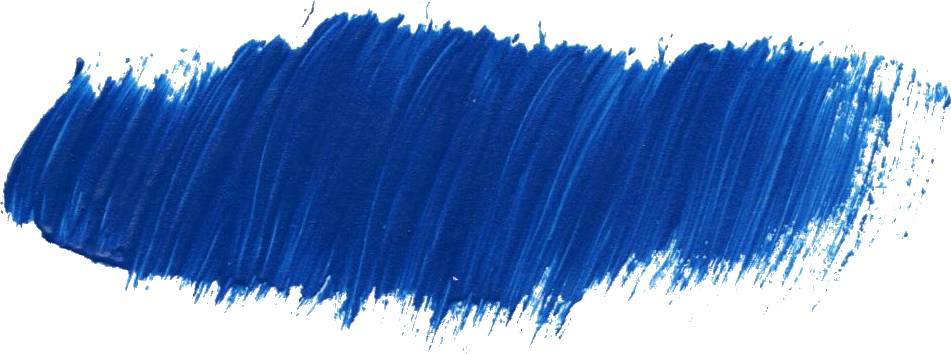 Objectives
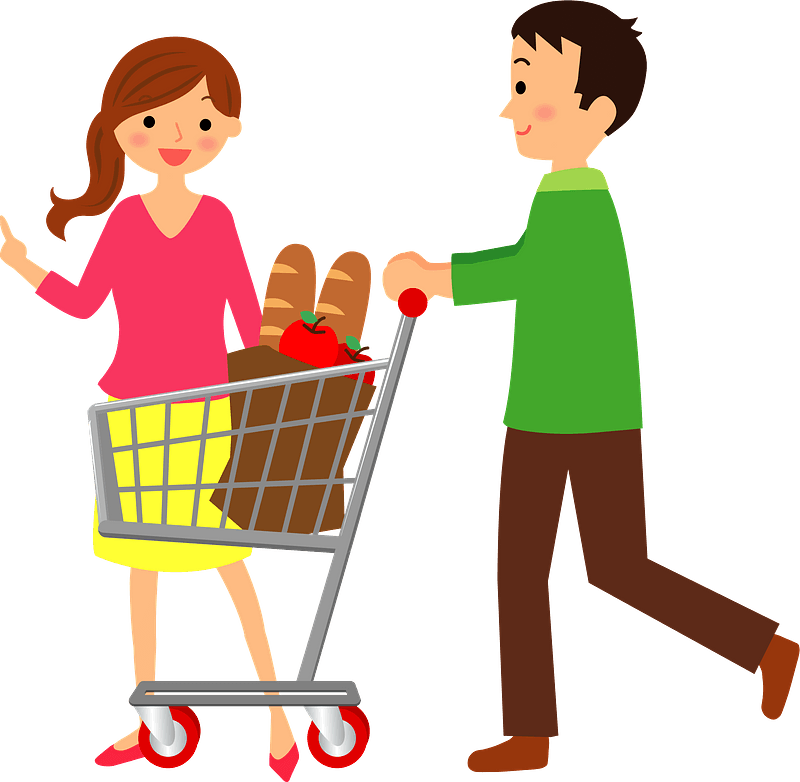 Name unusual food they eat .
analyze the saying ( you are what you eat)
Evaluate information about the text.
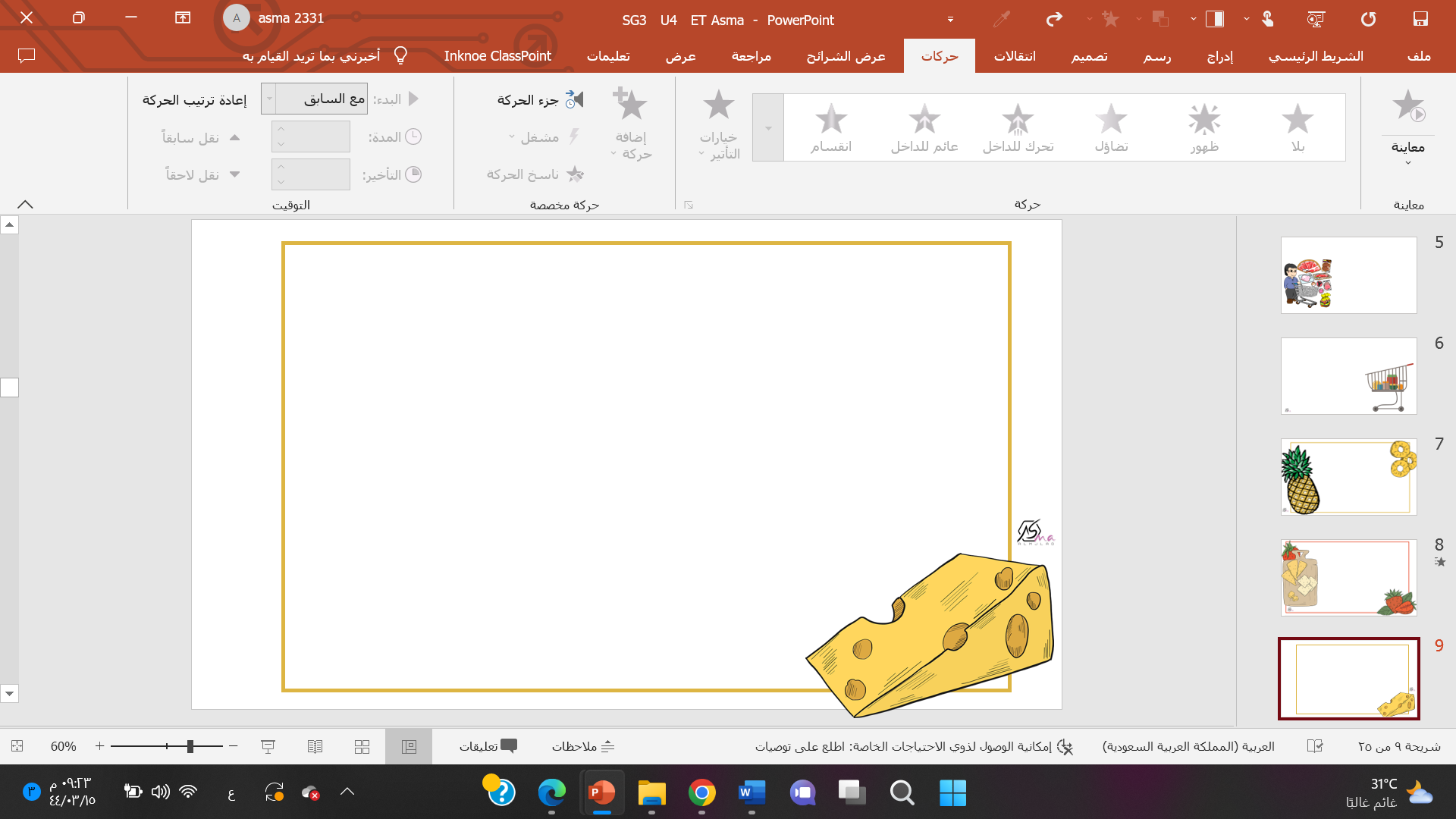 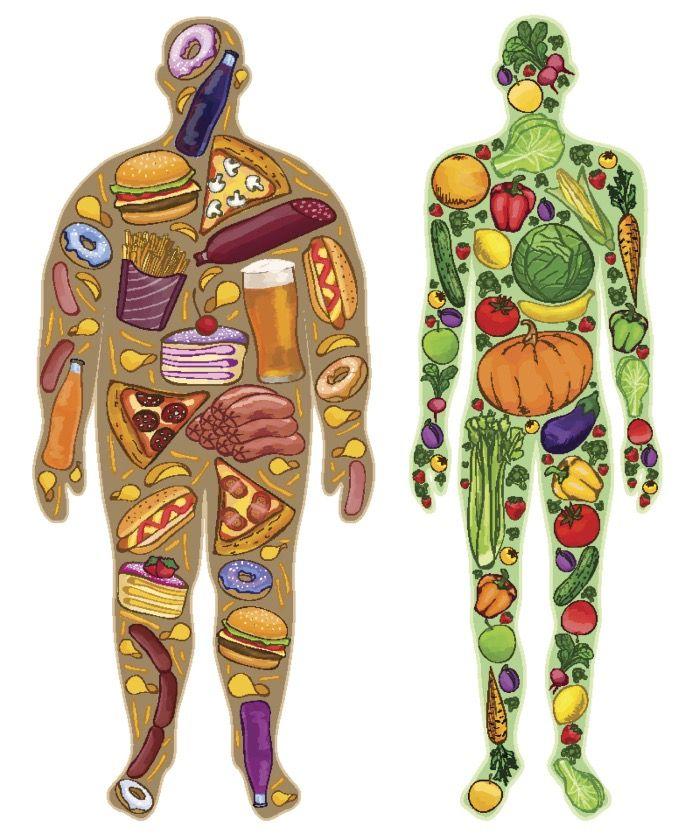 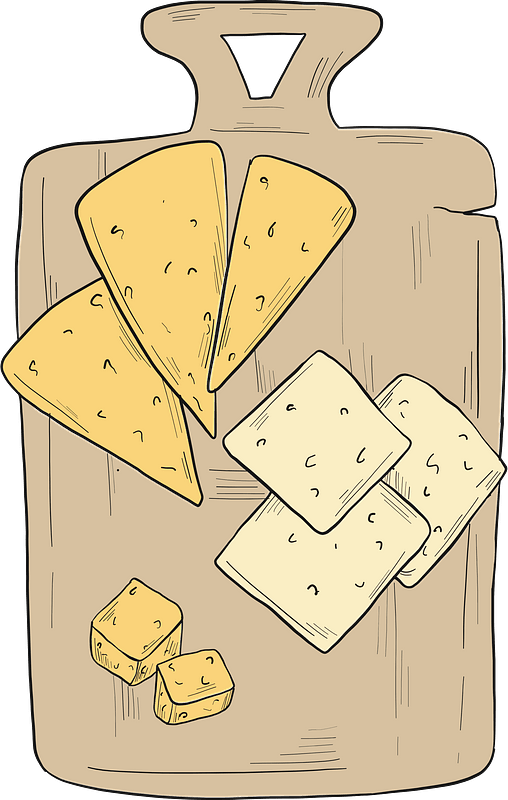 Do you agree?
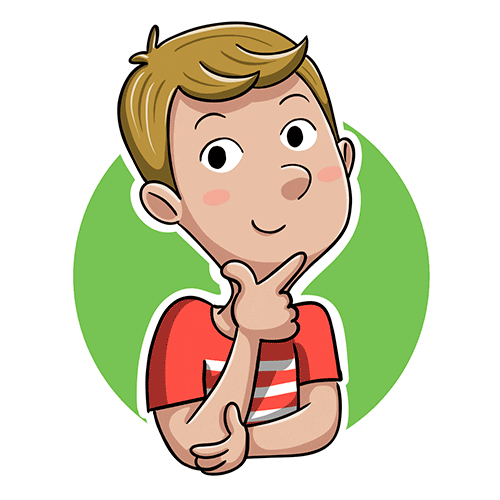 What do you think  the expression                                        means ?
YOU ARE WHAT YOU EAT
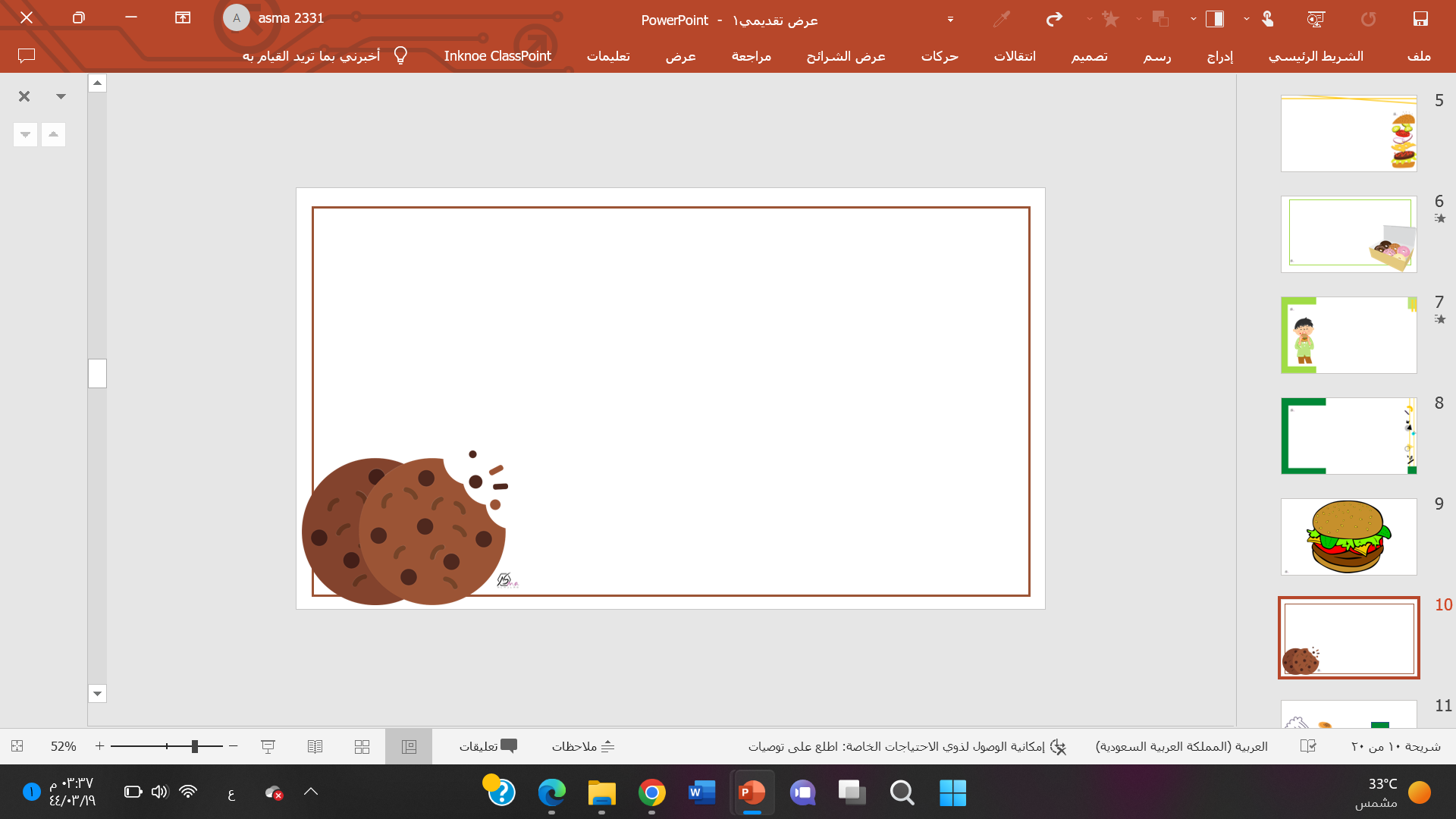 Food that look like the
body part they benefit
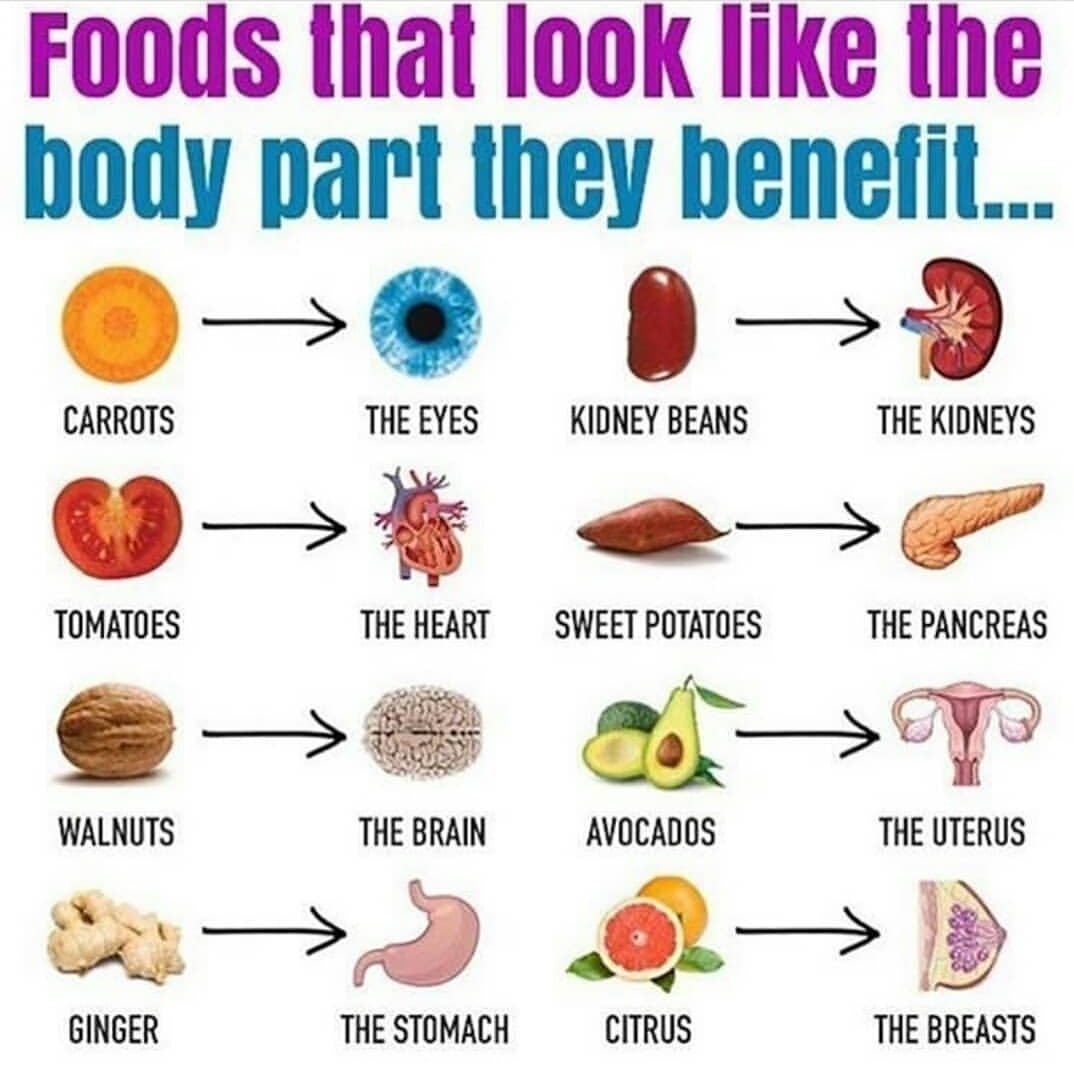 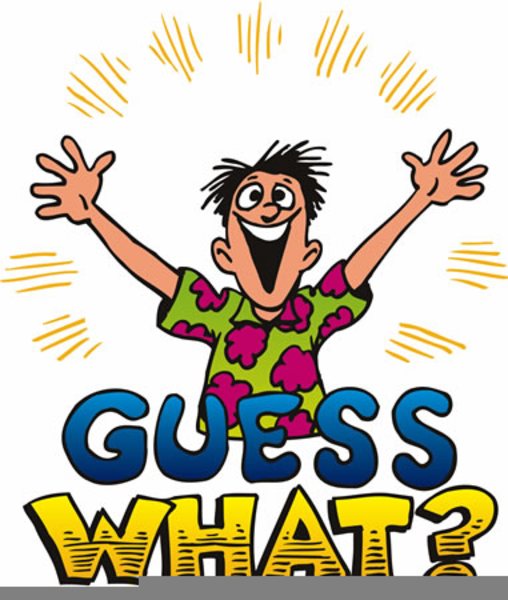 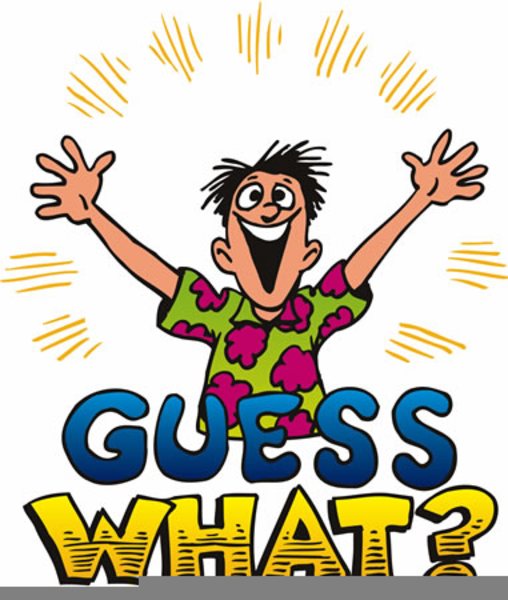 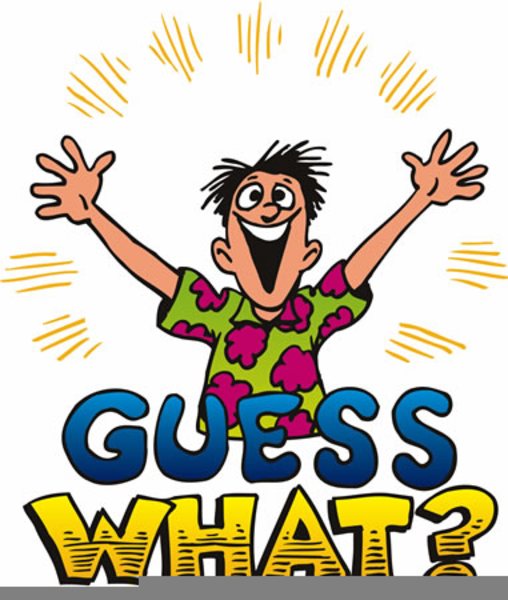 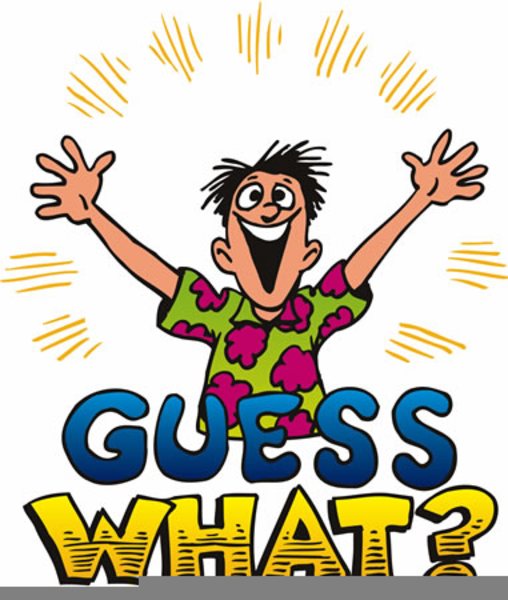 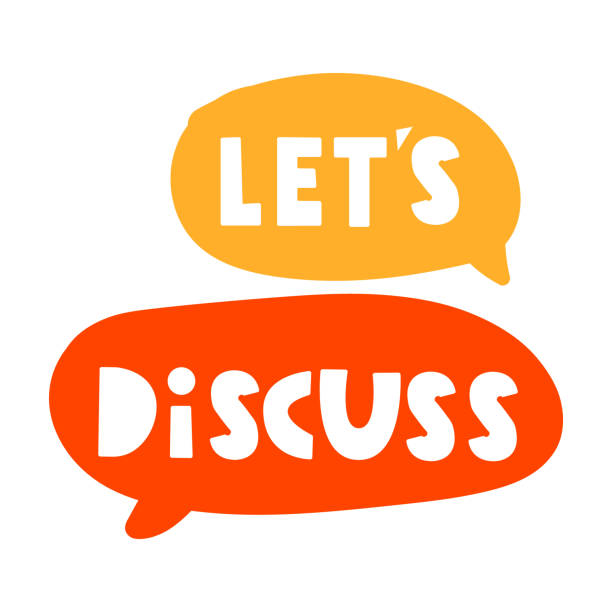 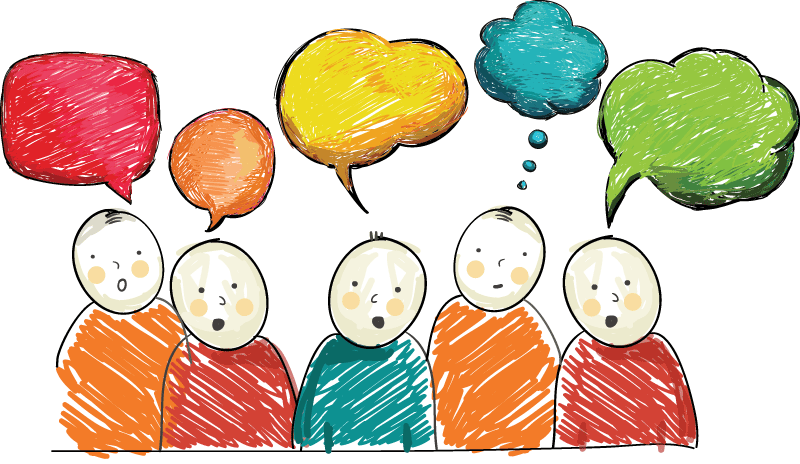 Have you eaten  unusual food ?
What it tasted?
Do you prefer healthy or unhealthy food?
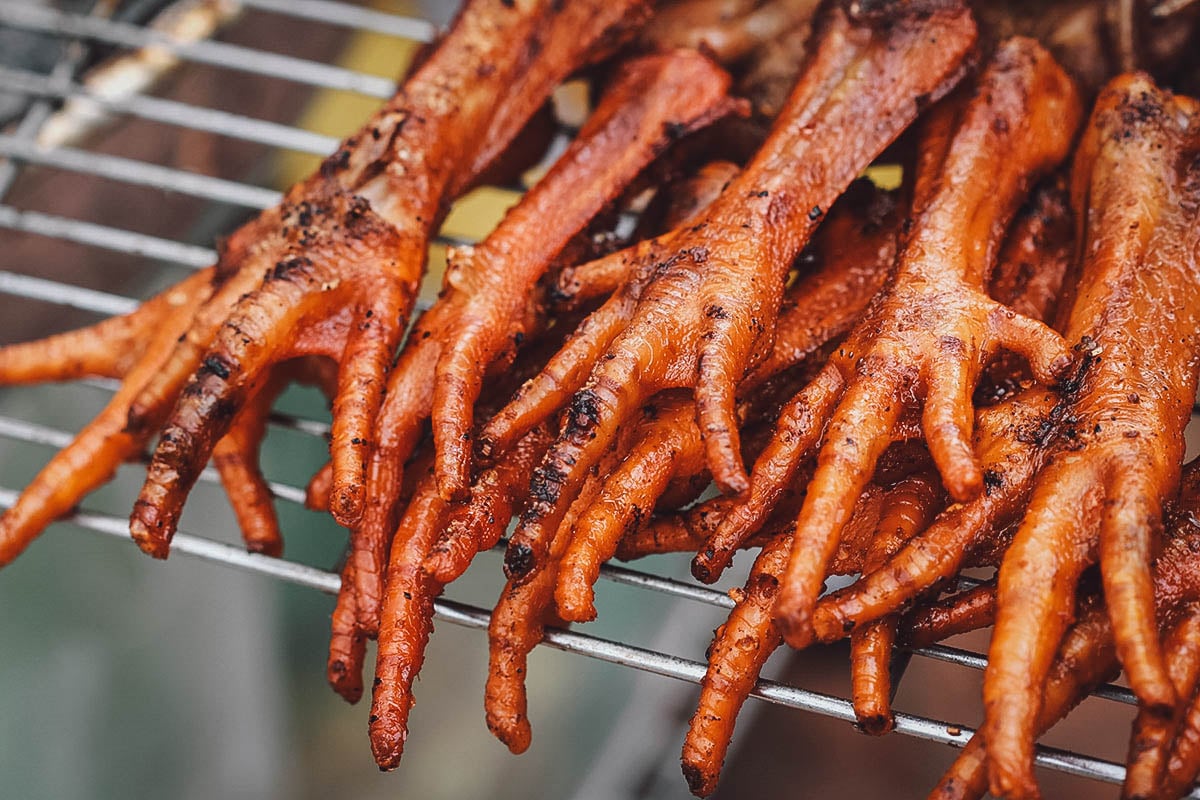 What it was?
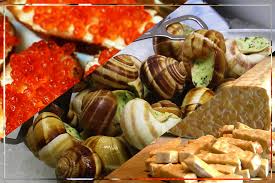 . Are you careful about the kinds of foods you eat?
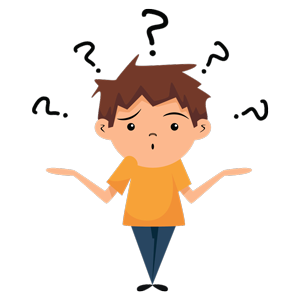 What is your favorite food ?
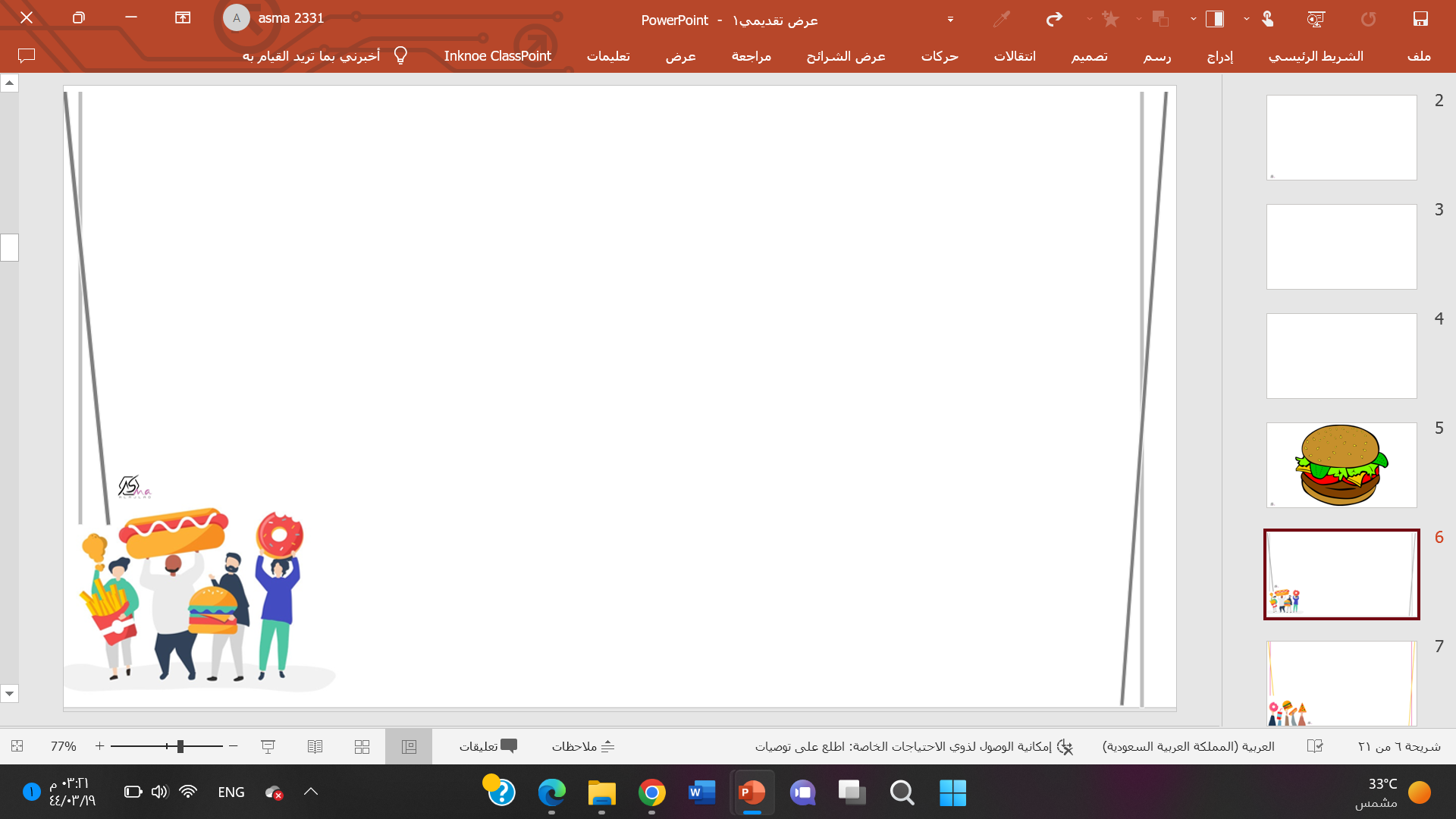 What do you prefer …?
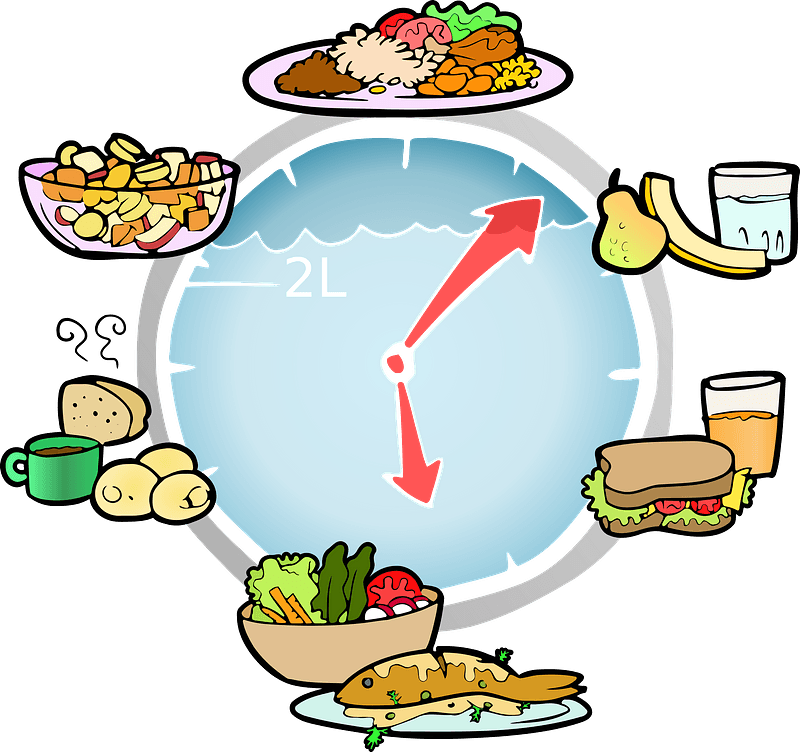 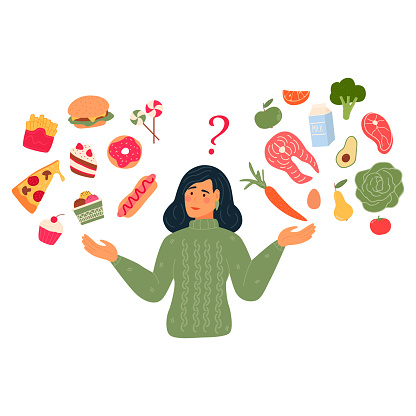 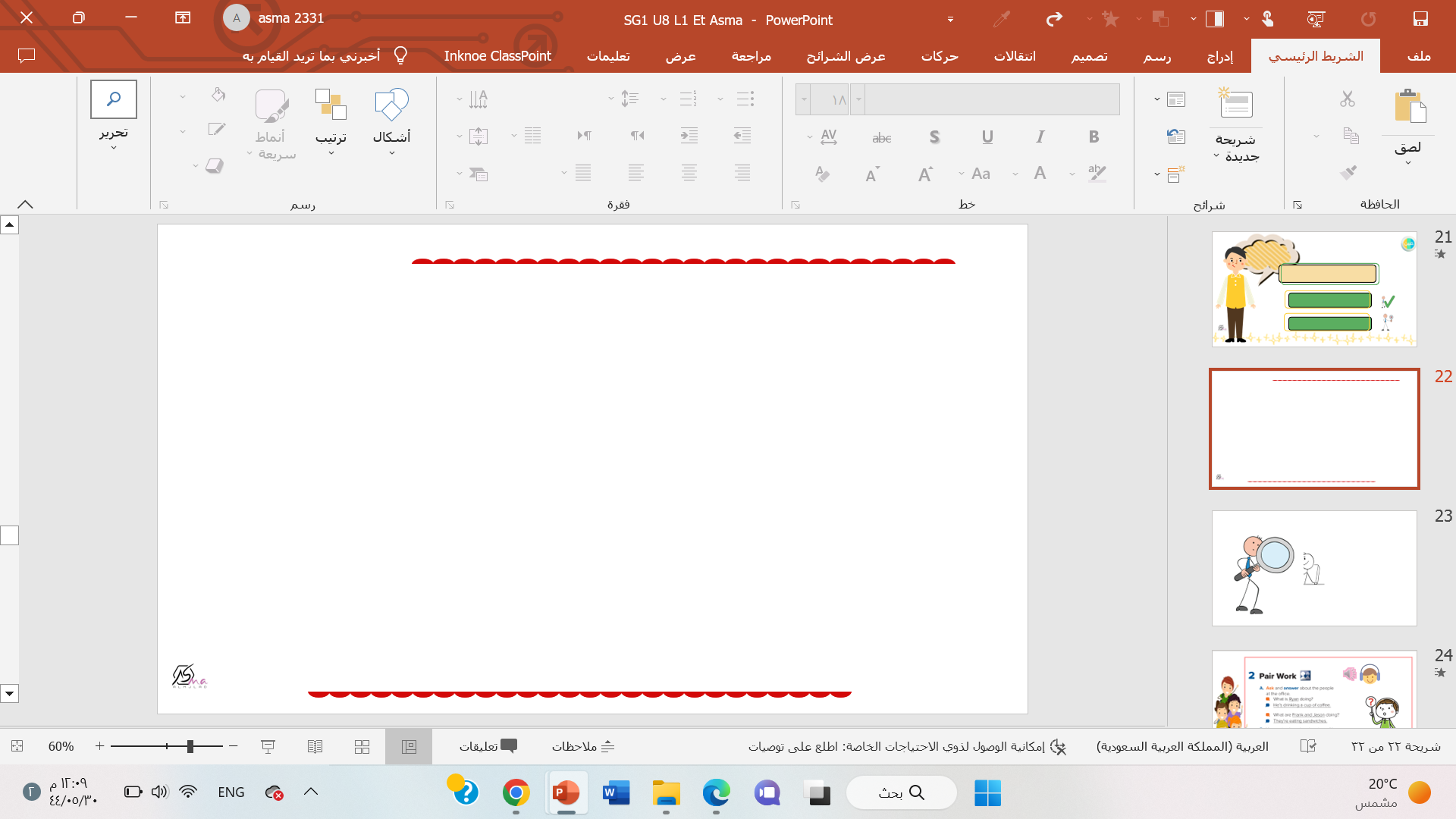 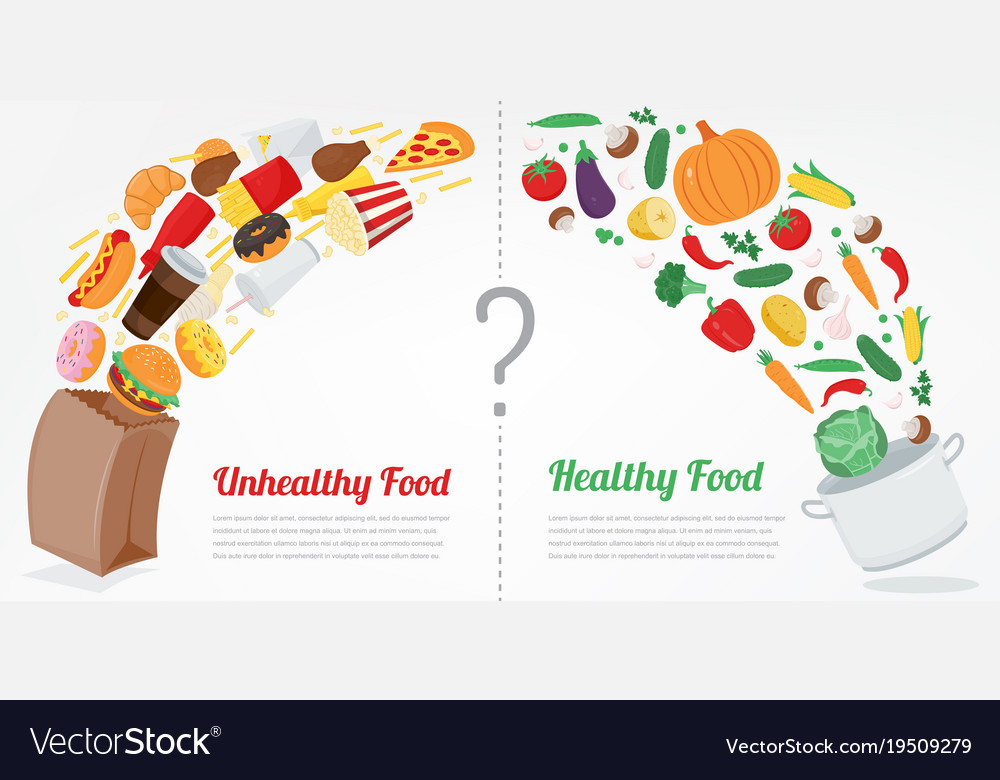 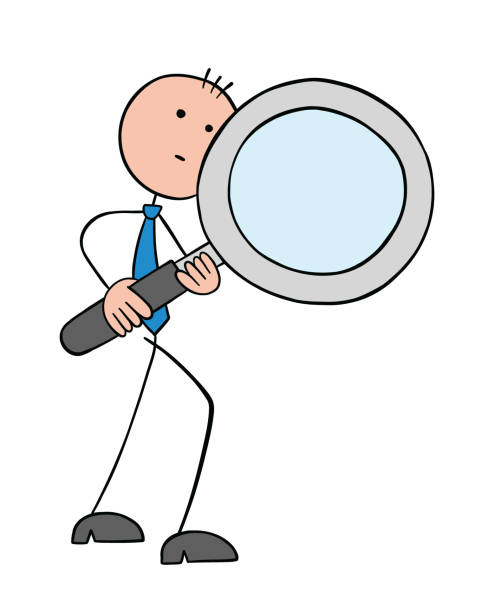 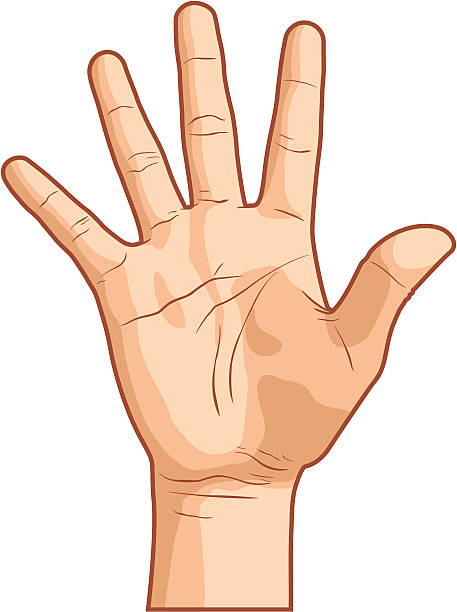 Name five kinds of healthy food

Name five kinds of health food
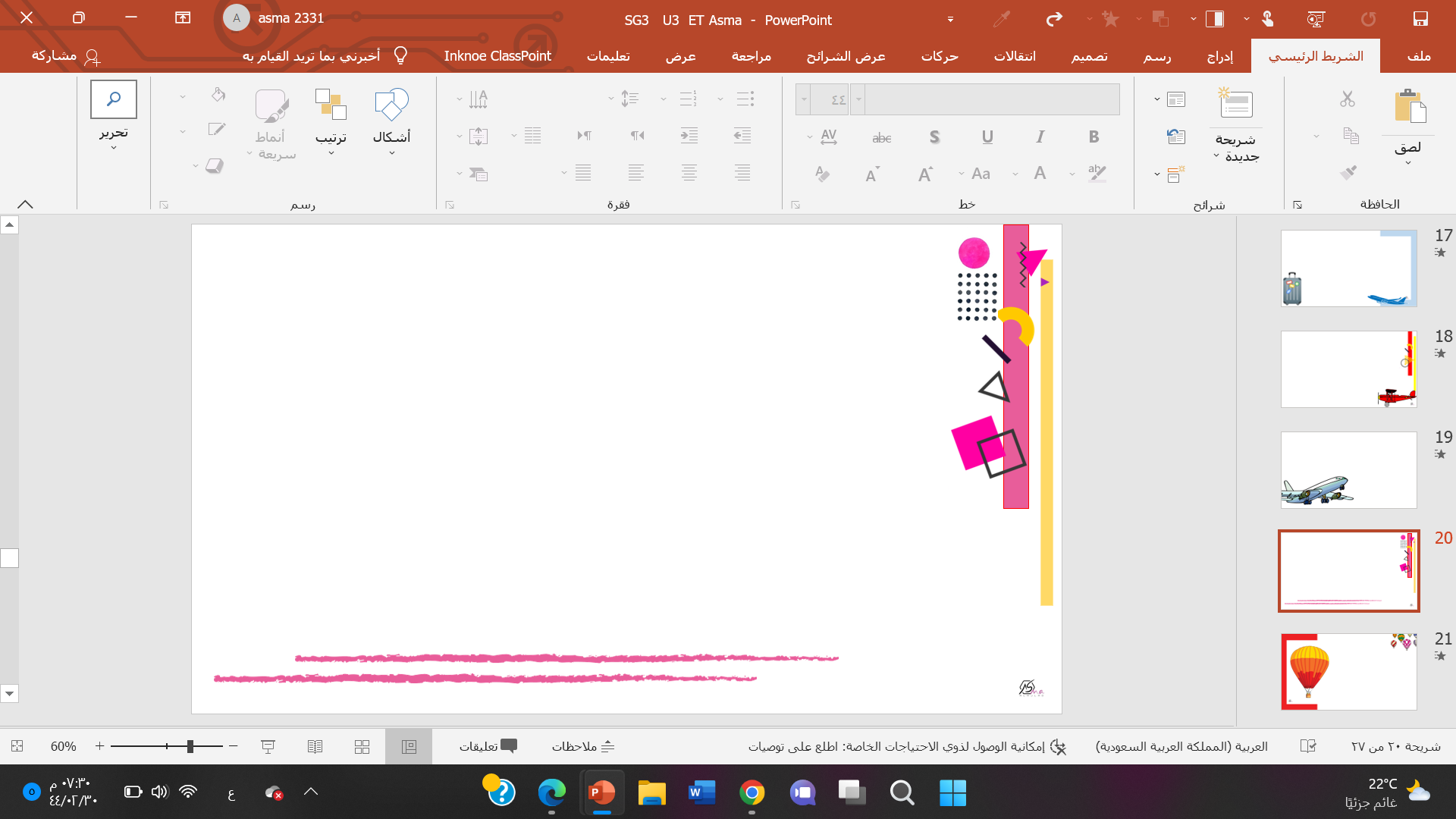 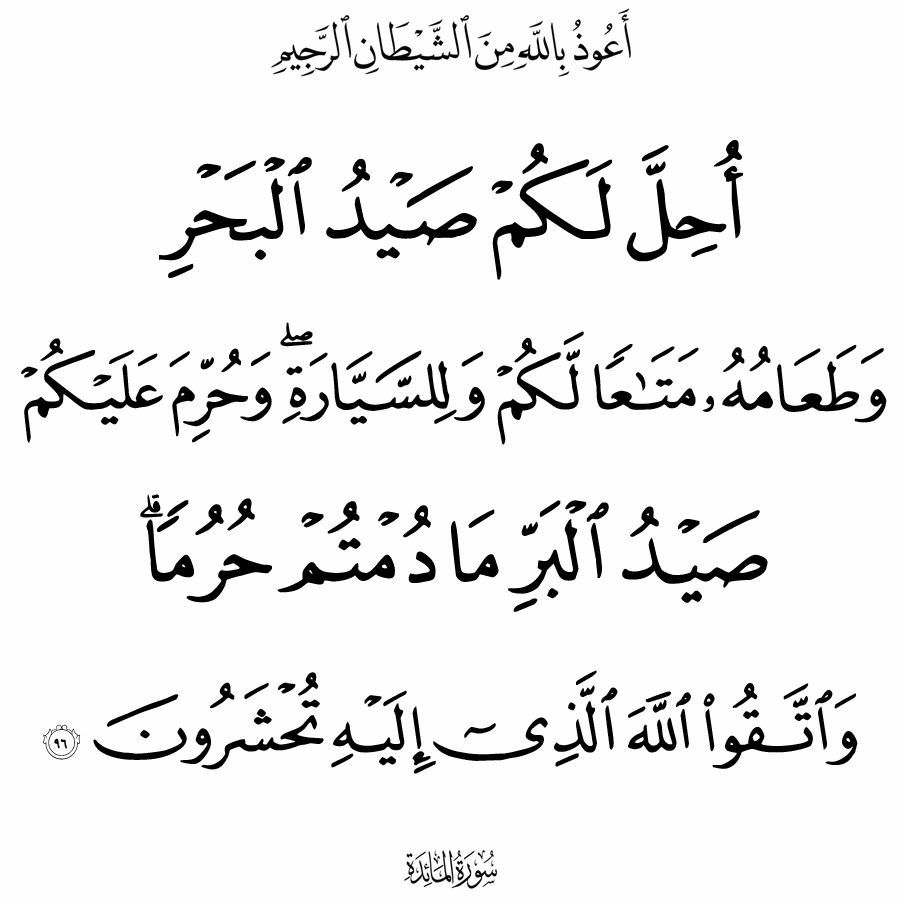 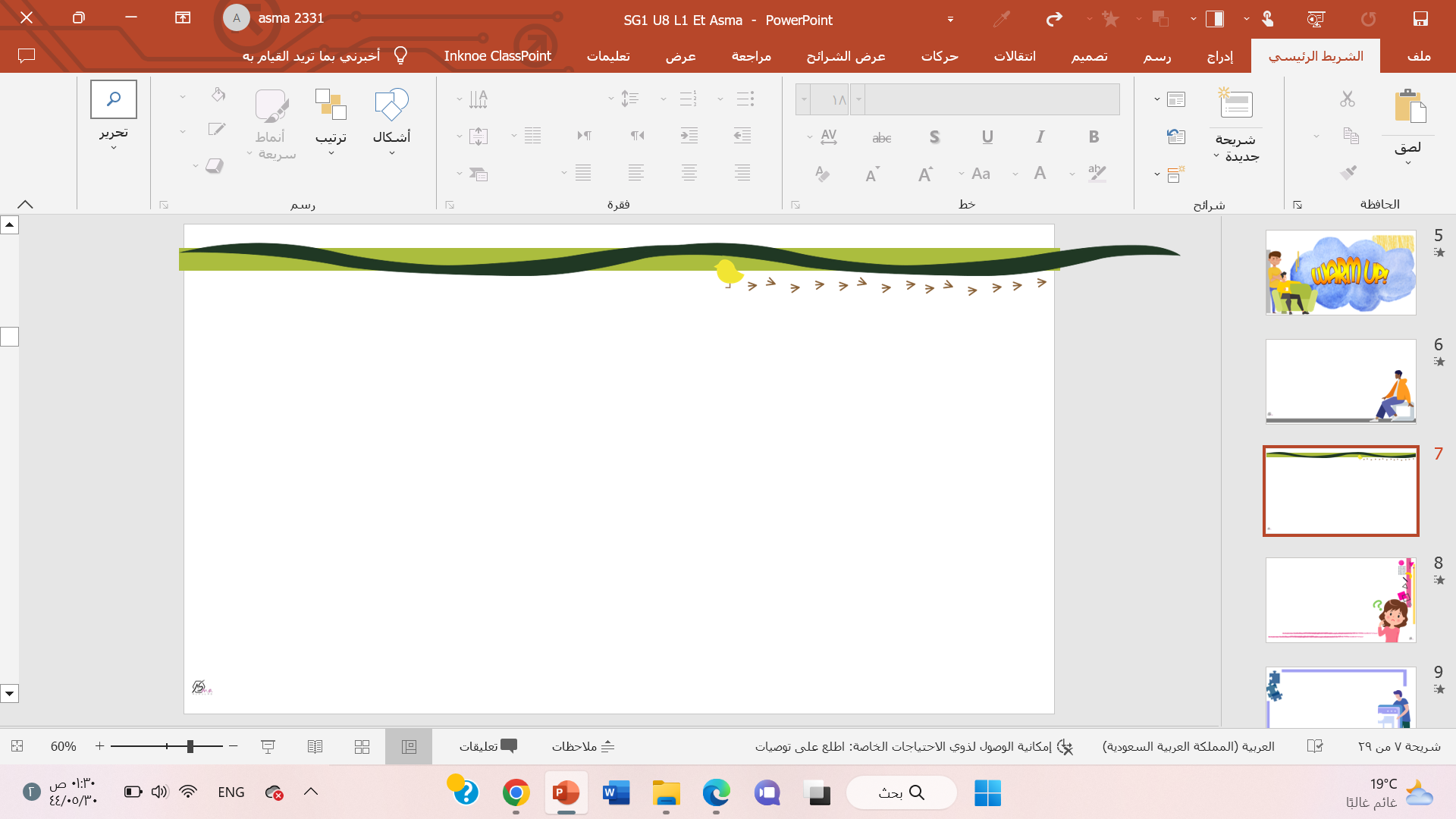 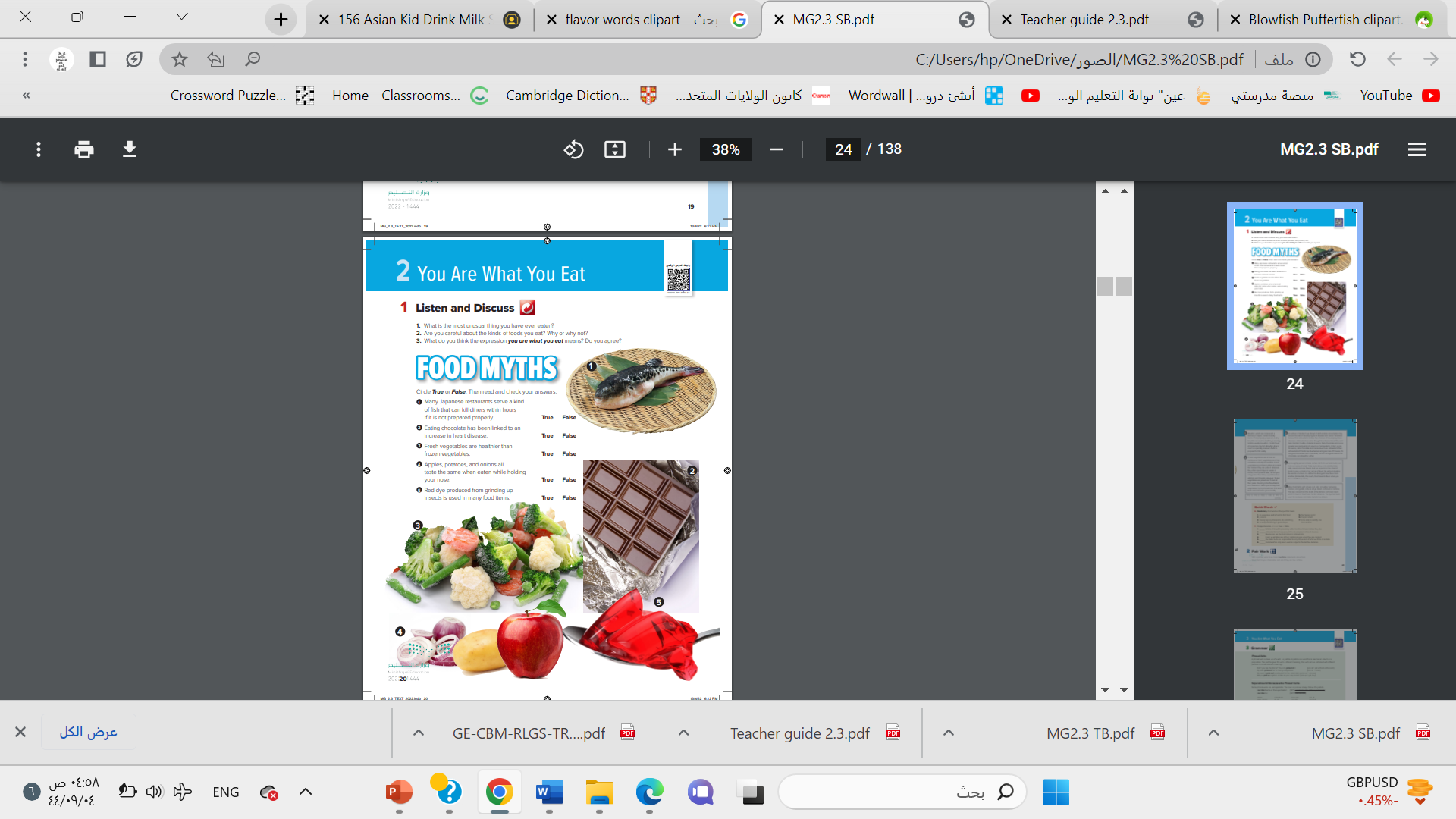 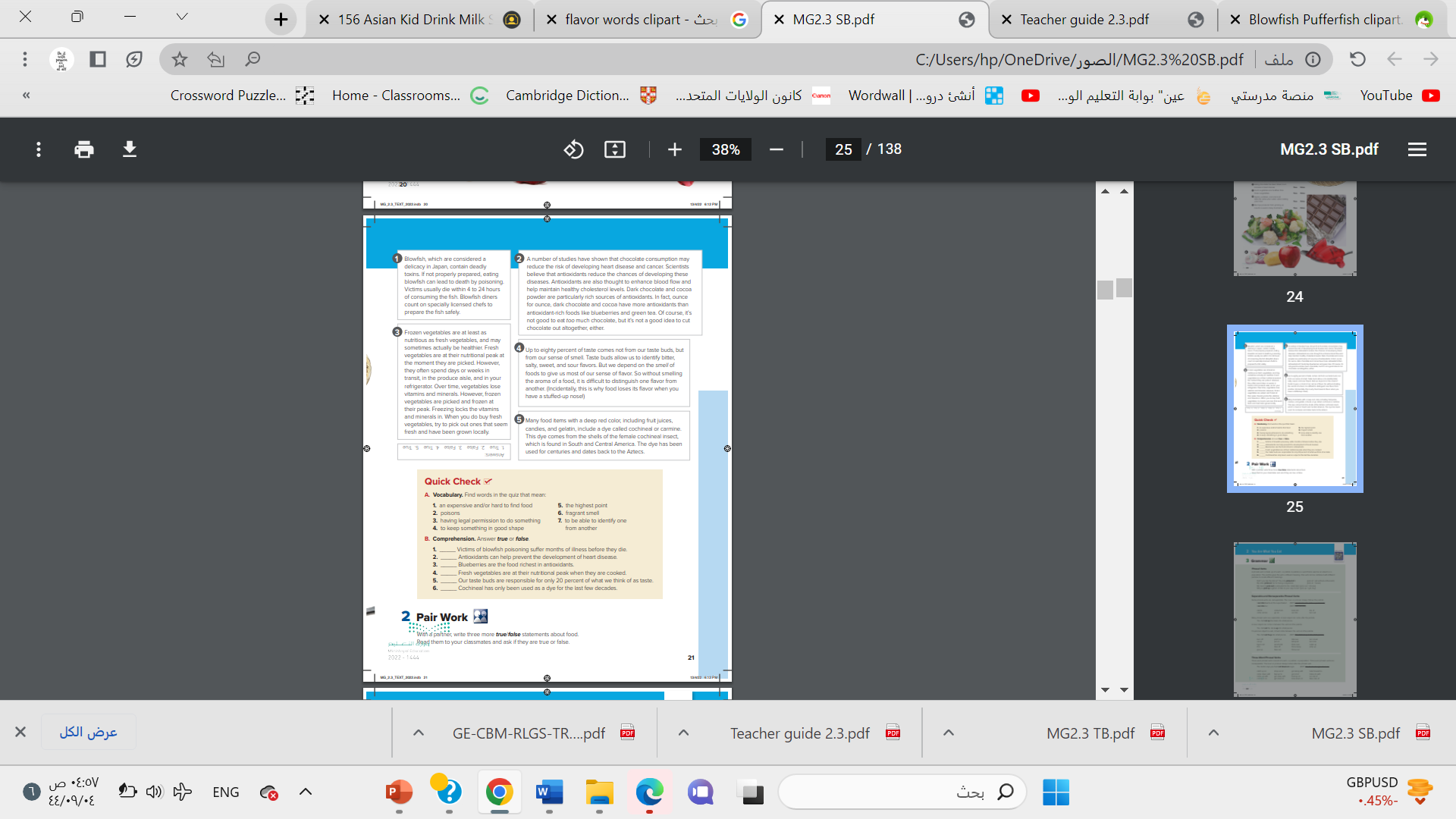 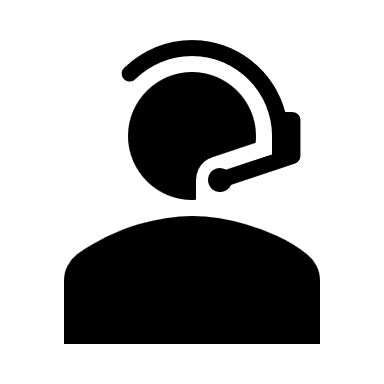 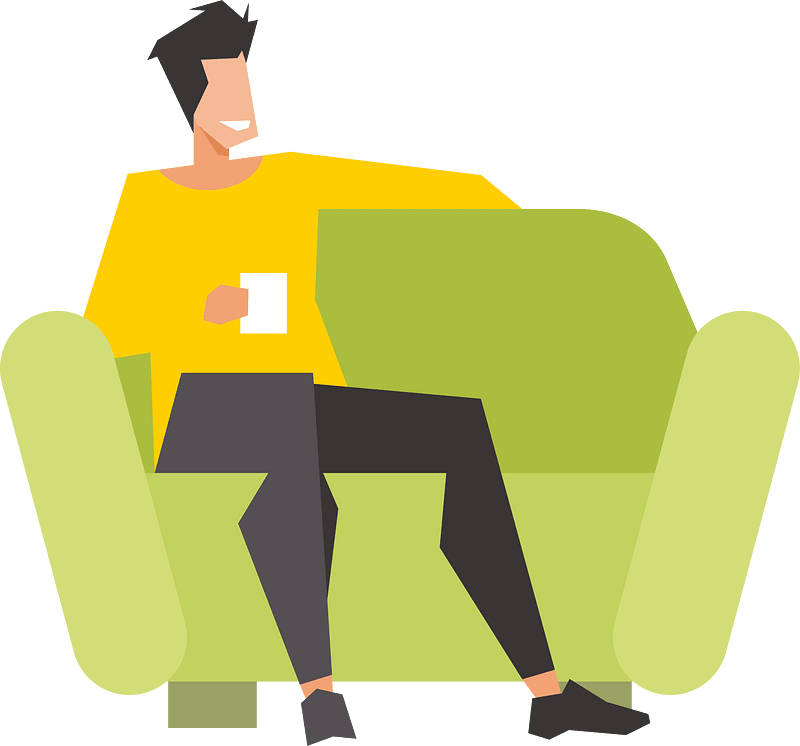 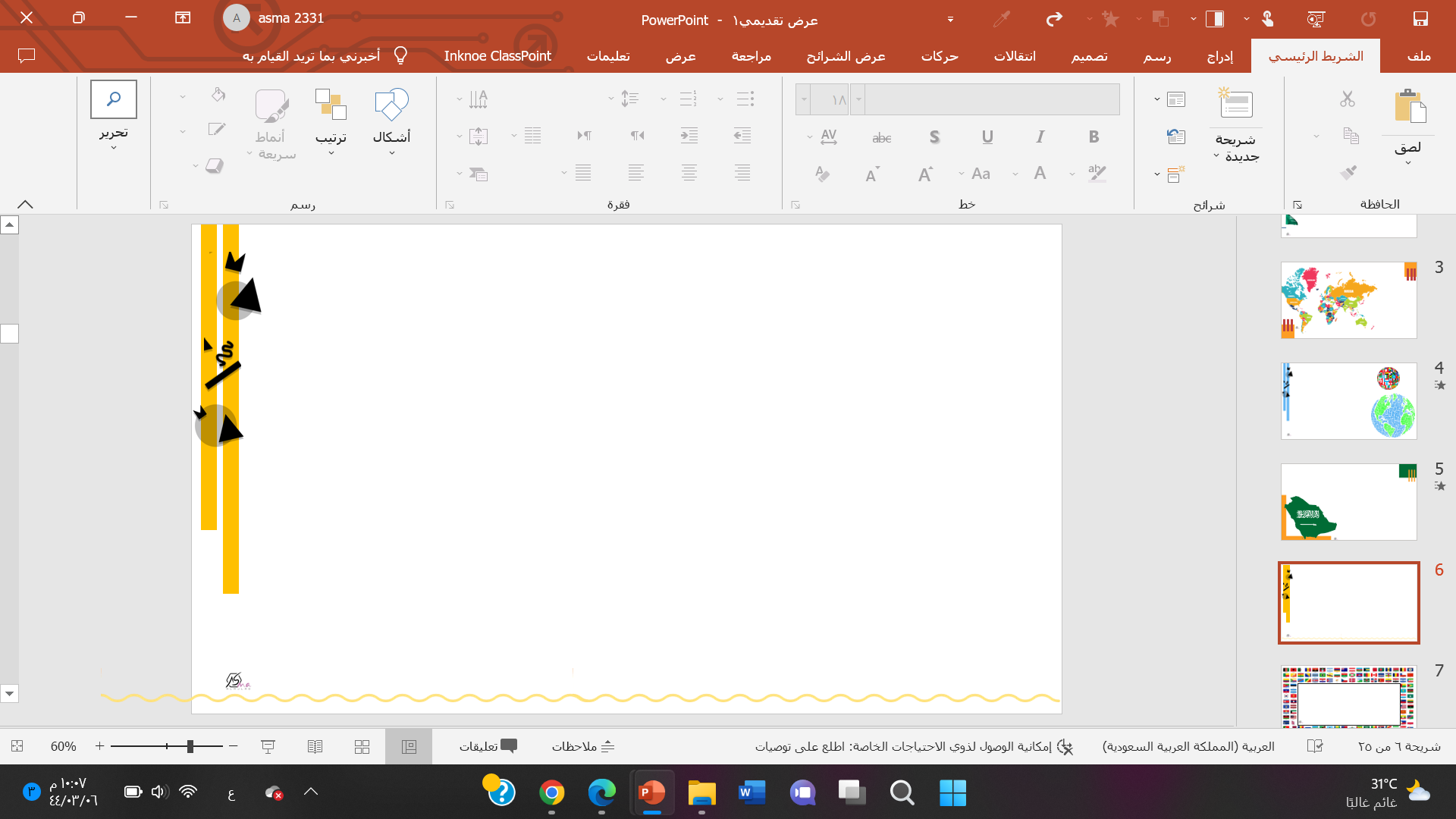 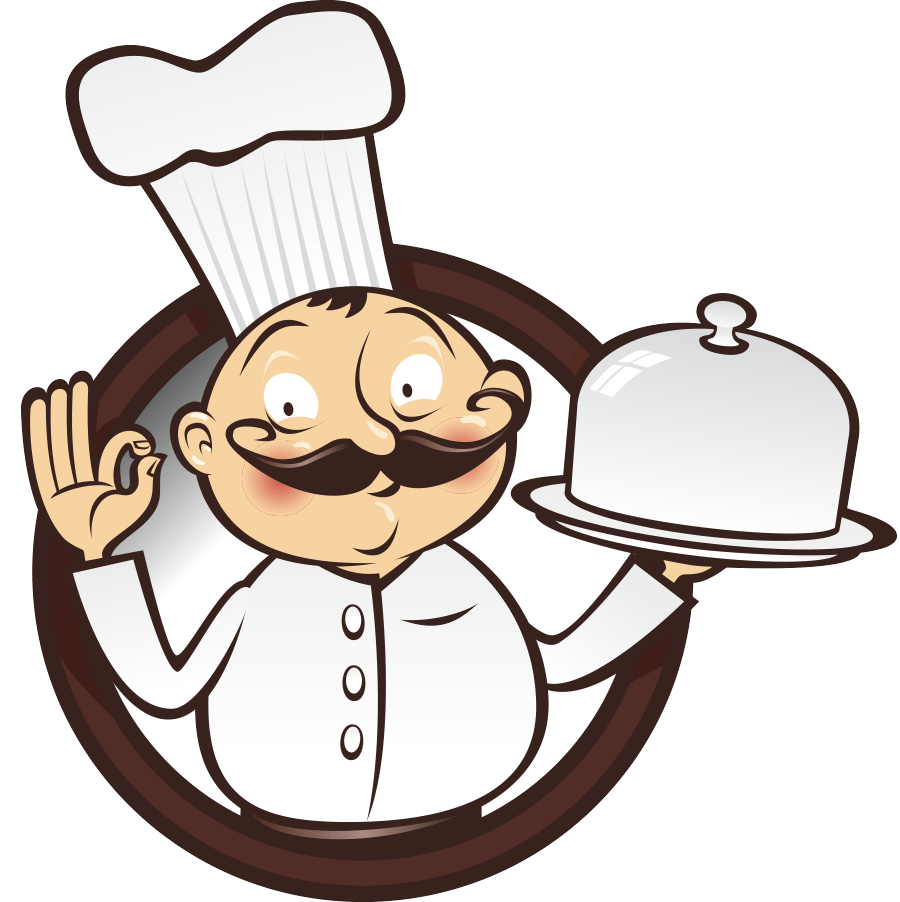 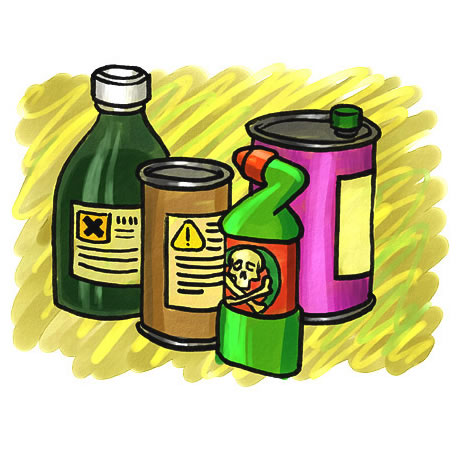 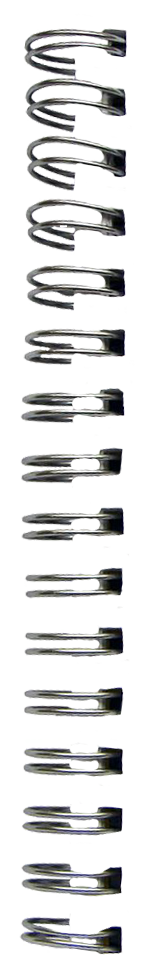 delicacy
toxins
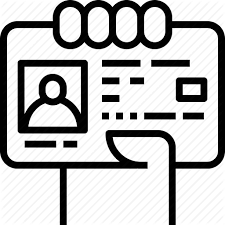 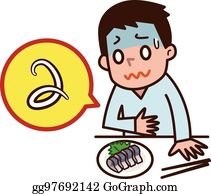 poisoning
licensed
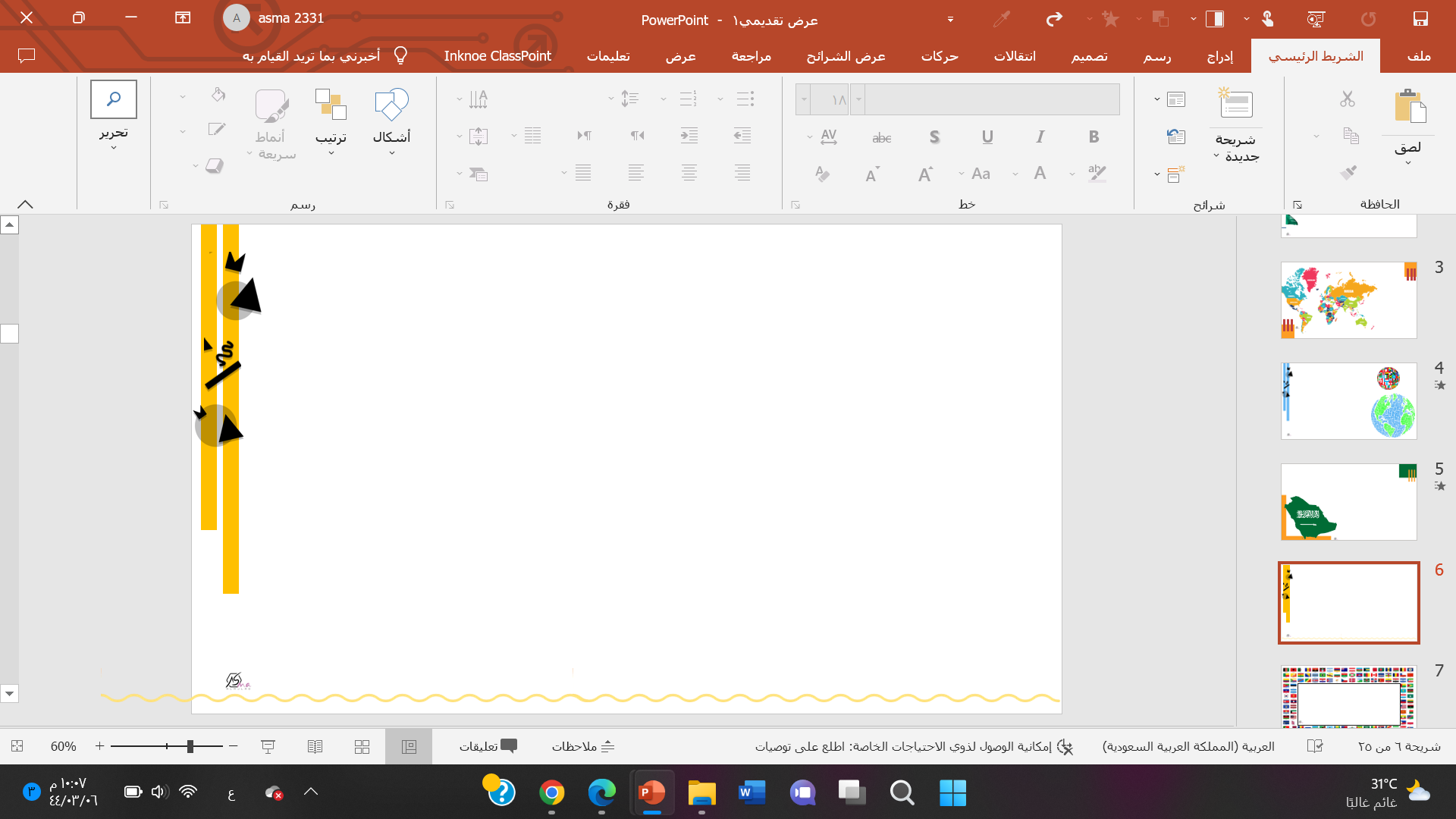 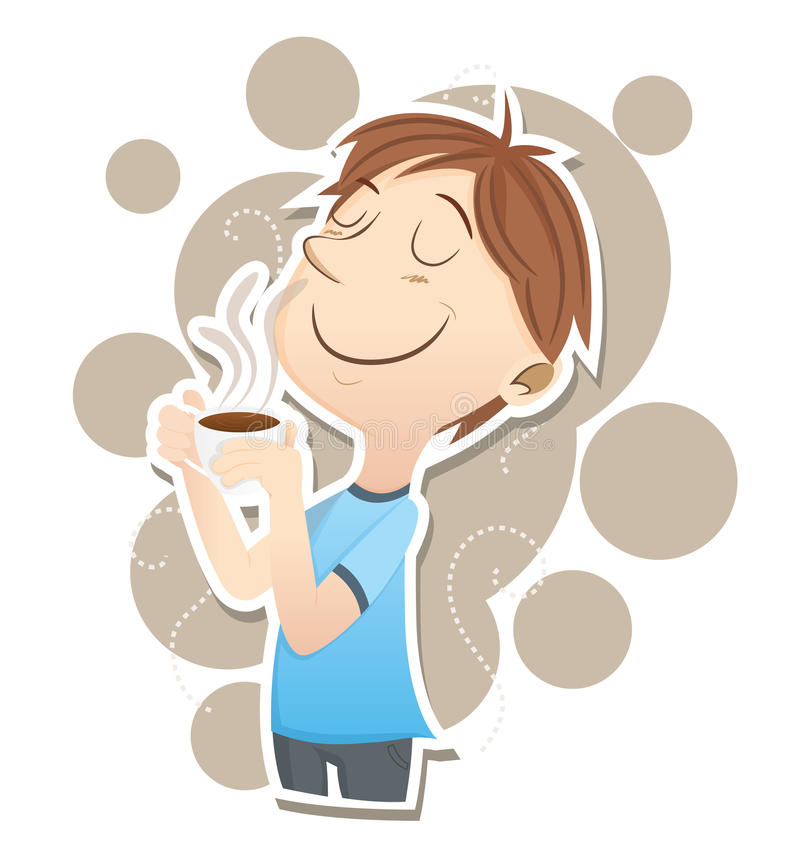 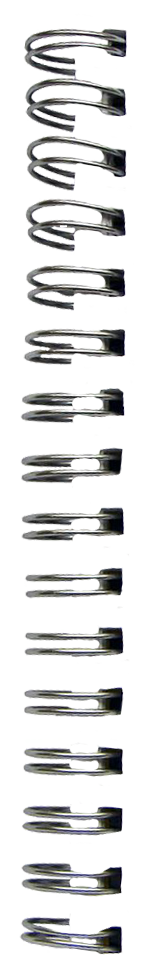 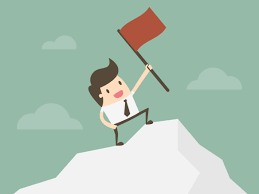 aroma
peck
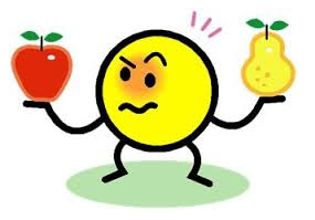 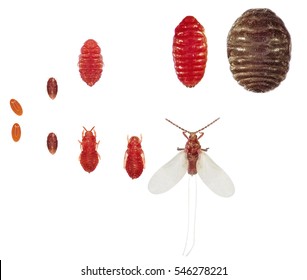 cochineal insect
distinguish
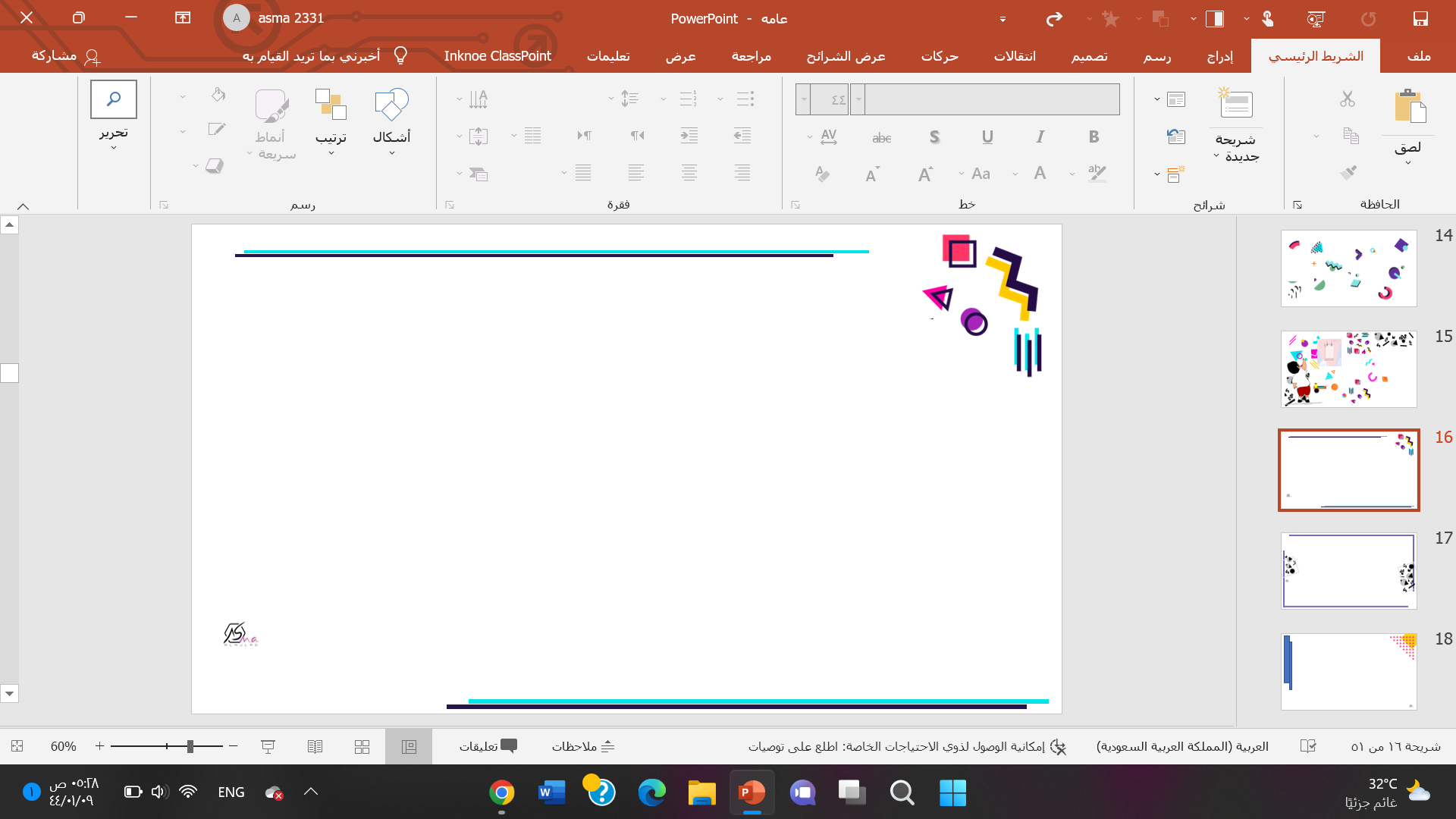 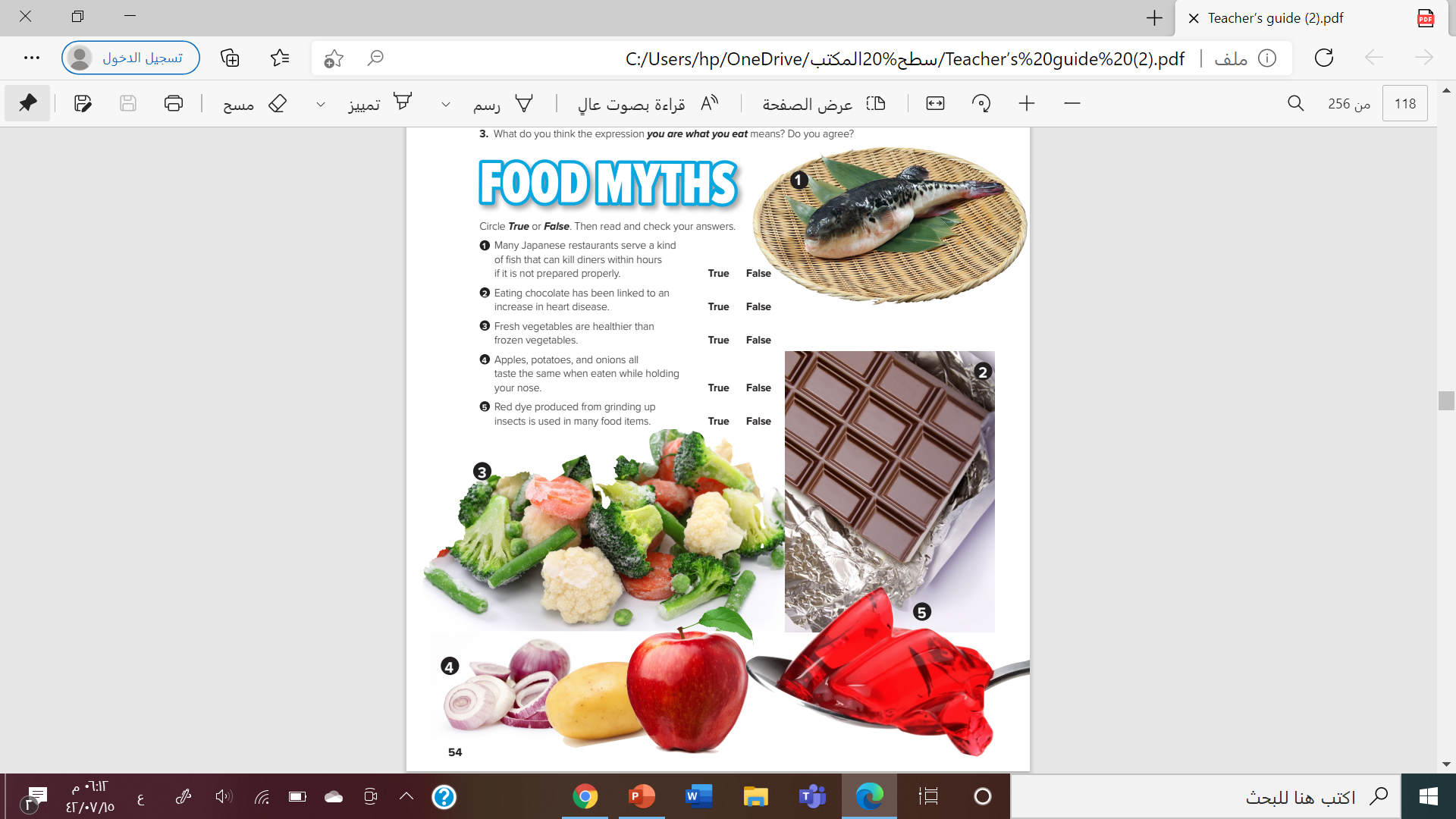 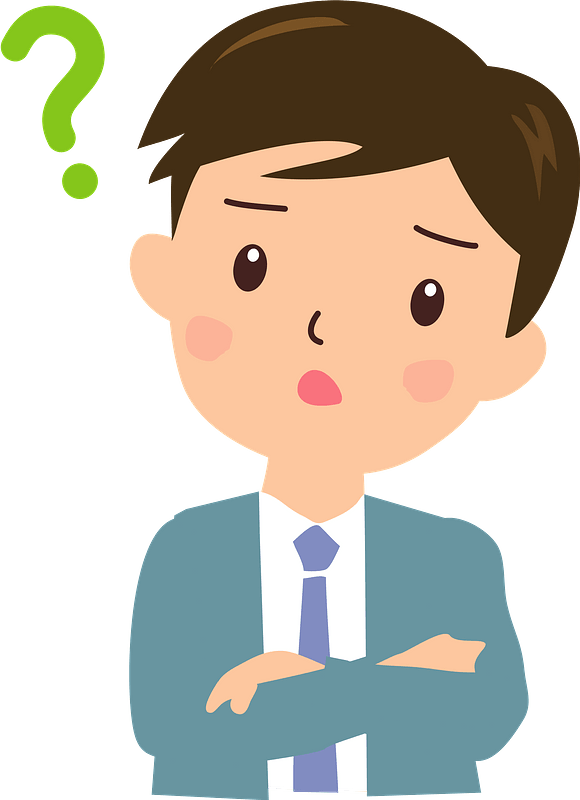 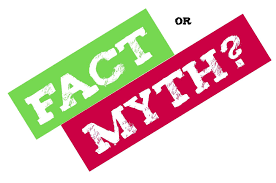 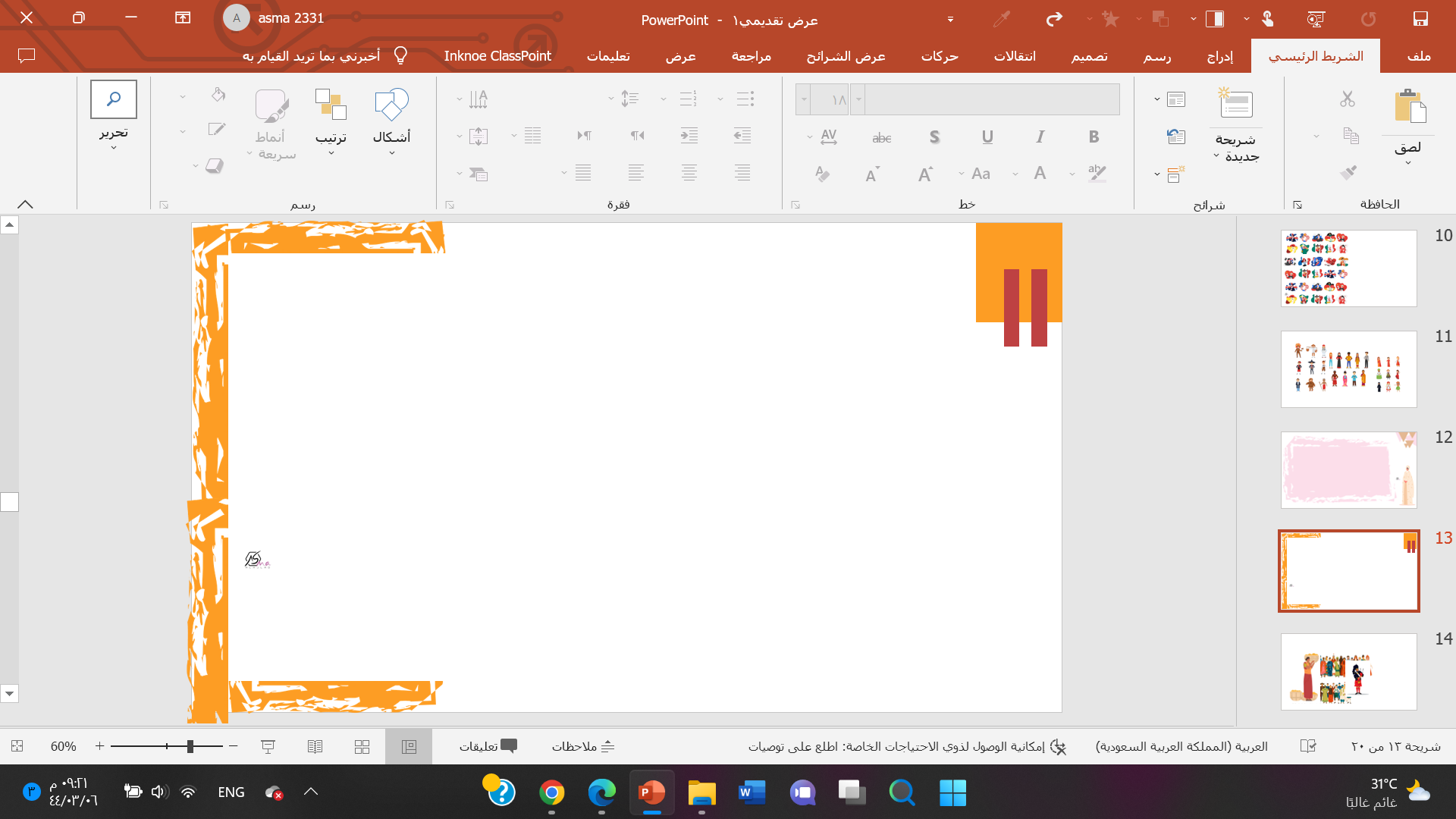 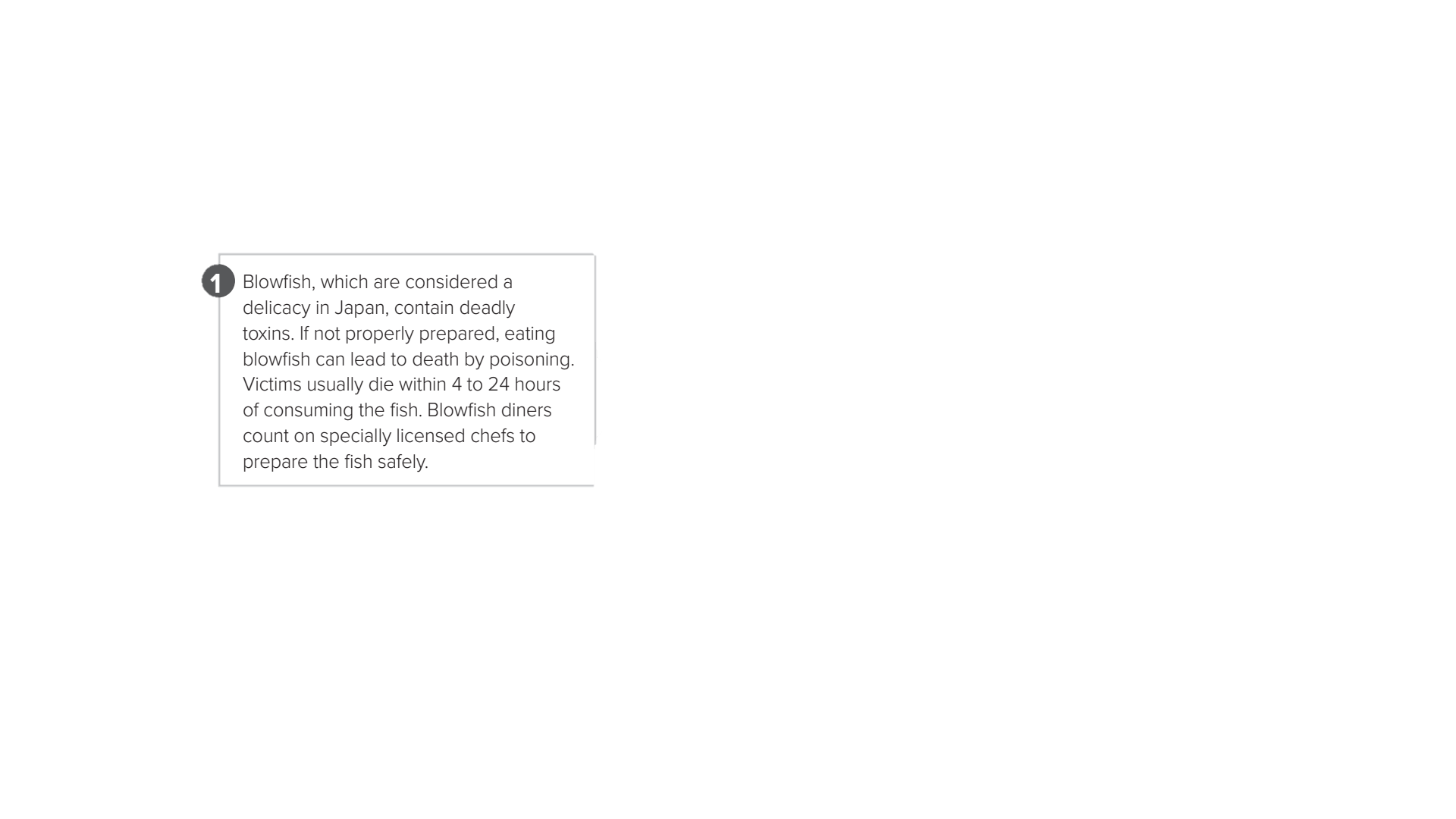 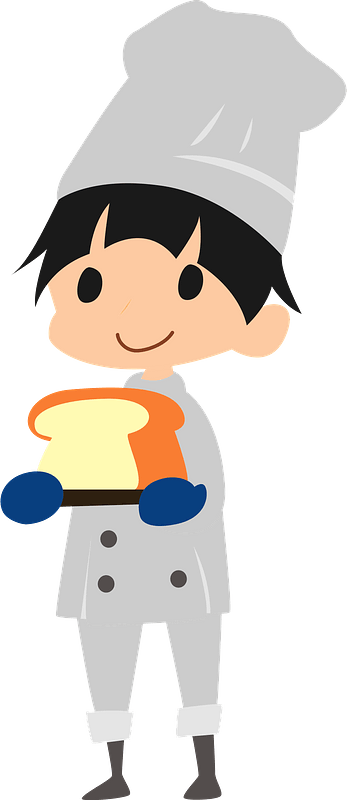 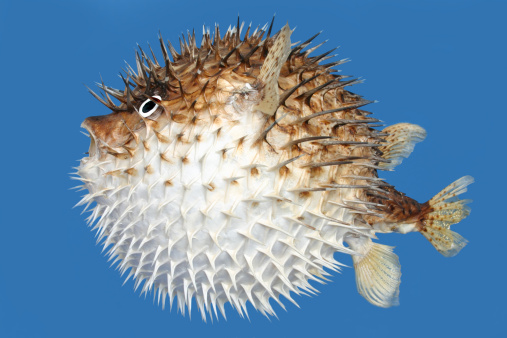 Would you eat blowfish if someone offered you an opportunity to try it?
Why do you think people want to eat such a dangerous food?
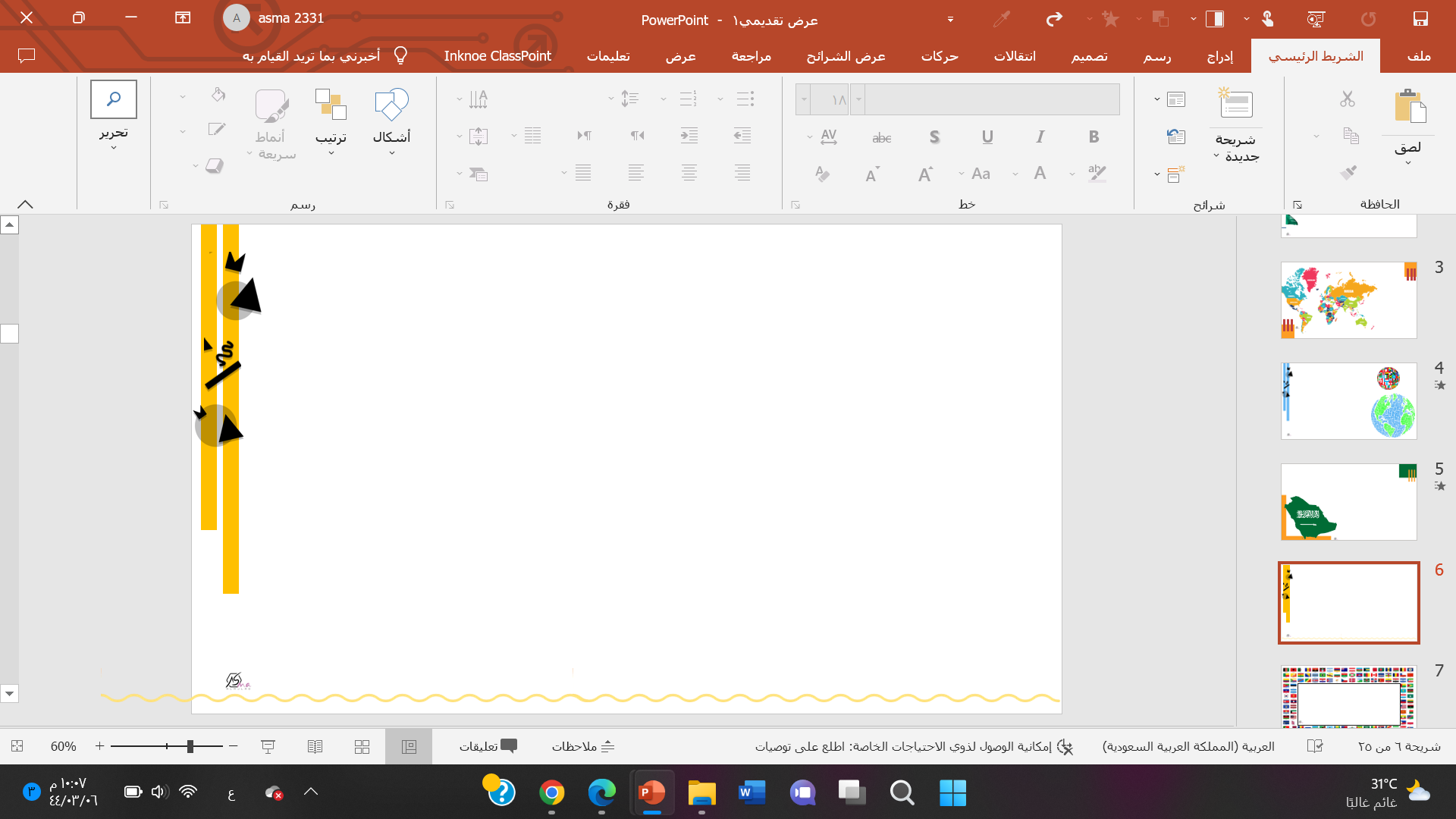 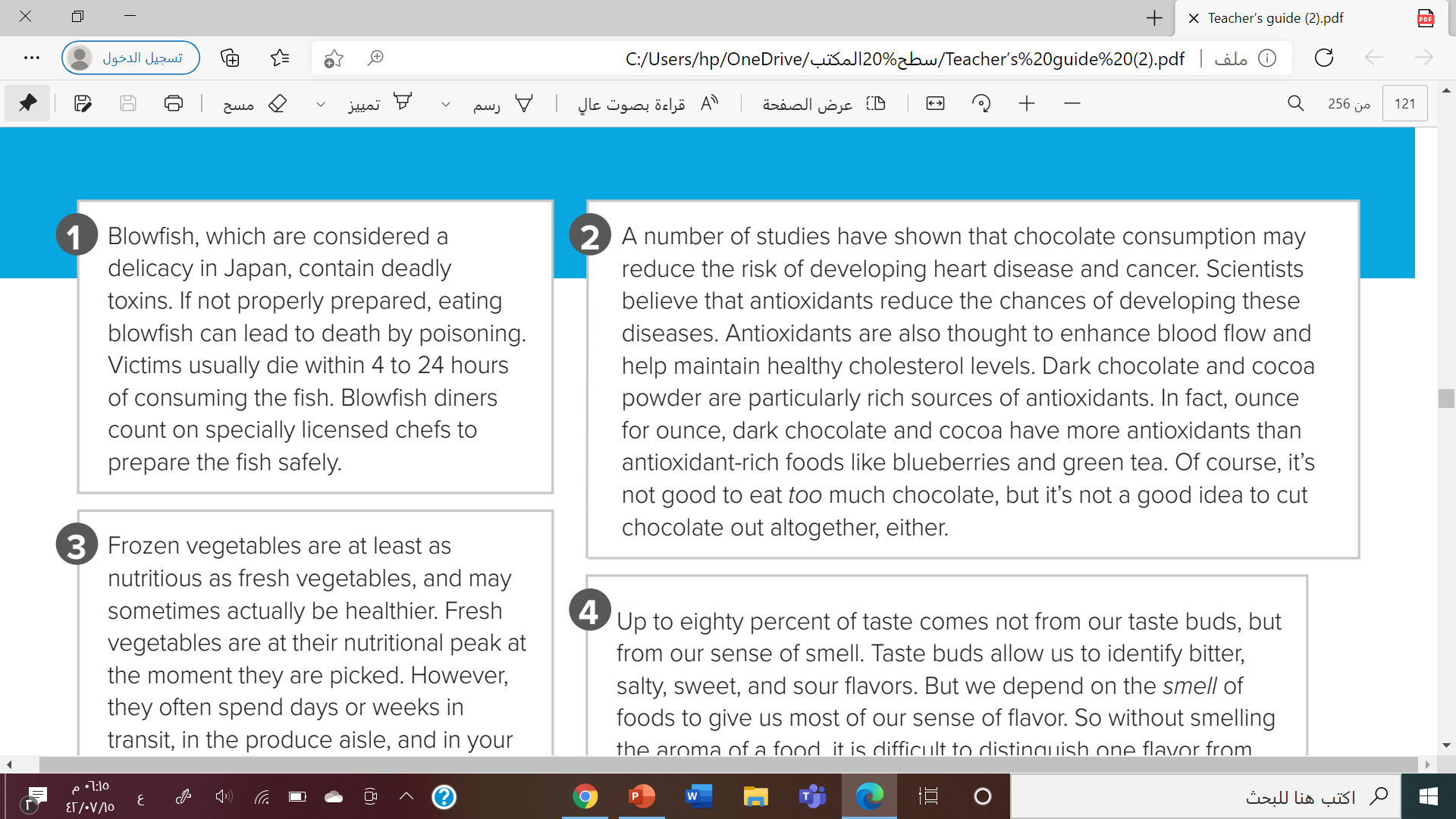 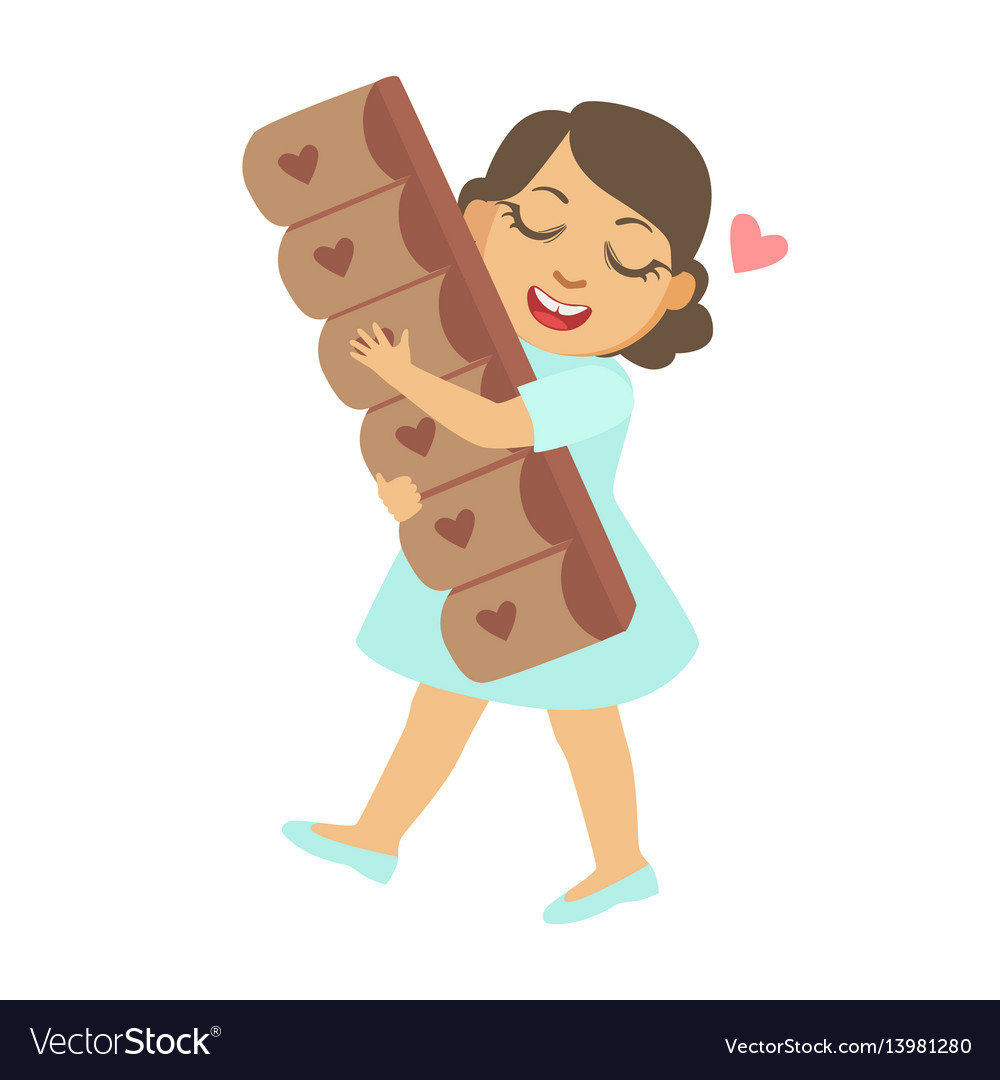 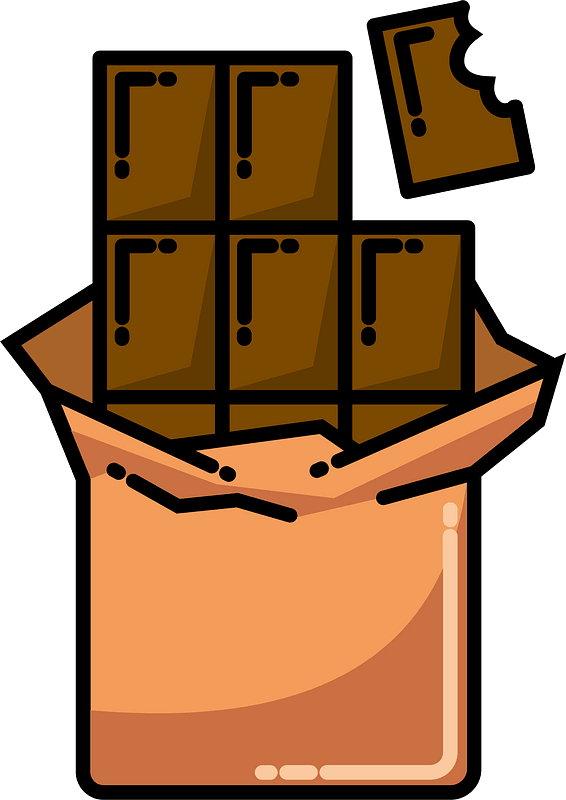 Do you like chocolate?
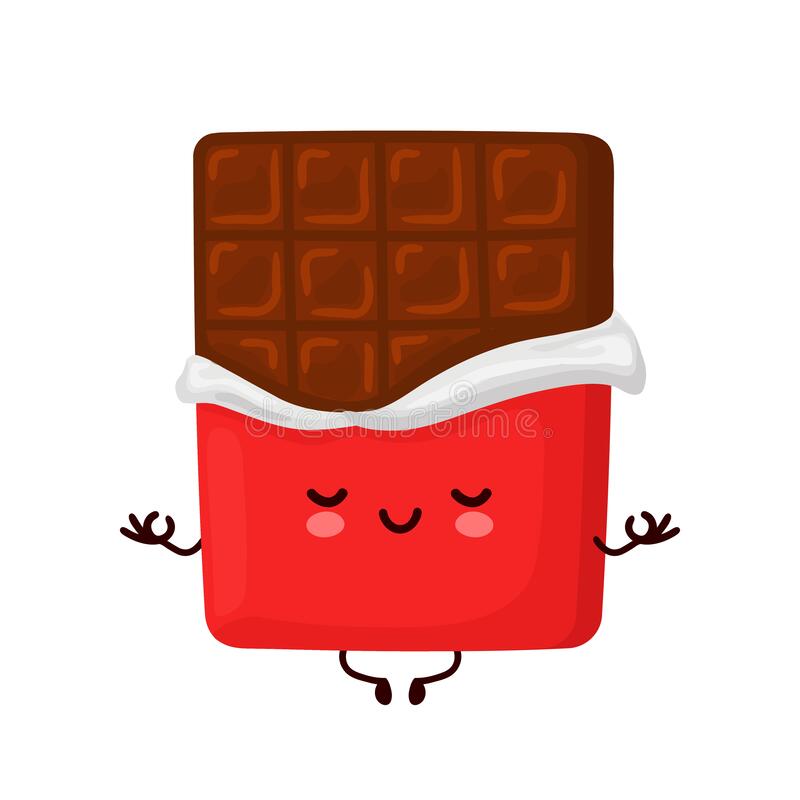 Have you tried dark chocolate? Do you like it?
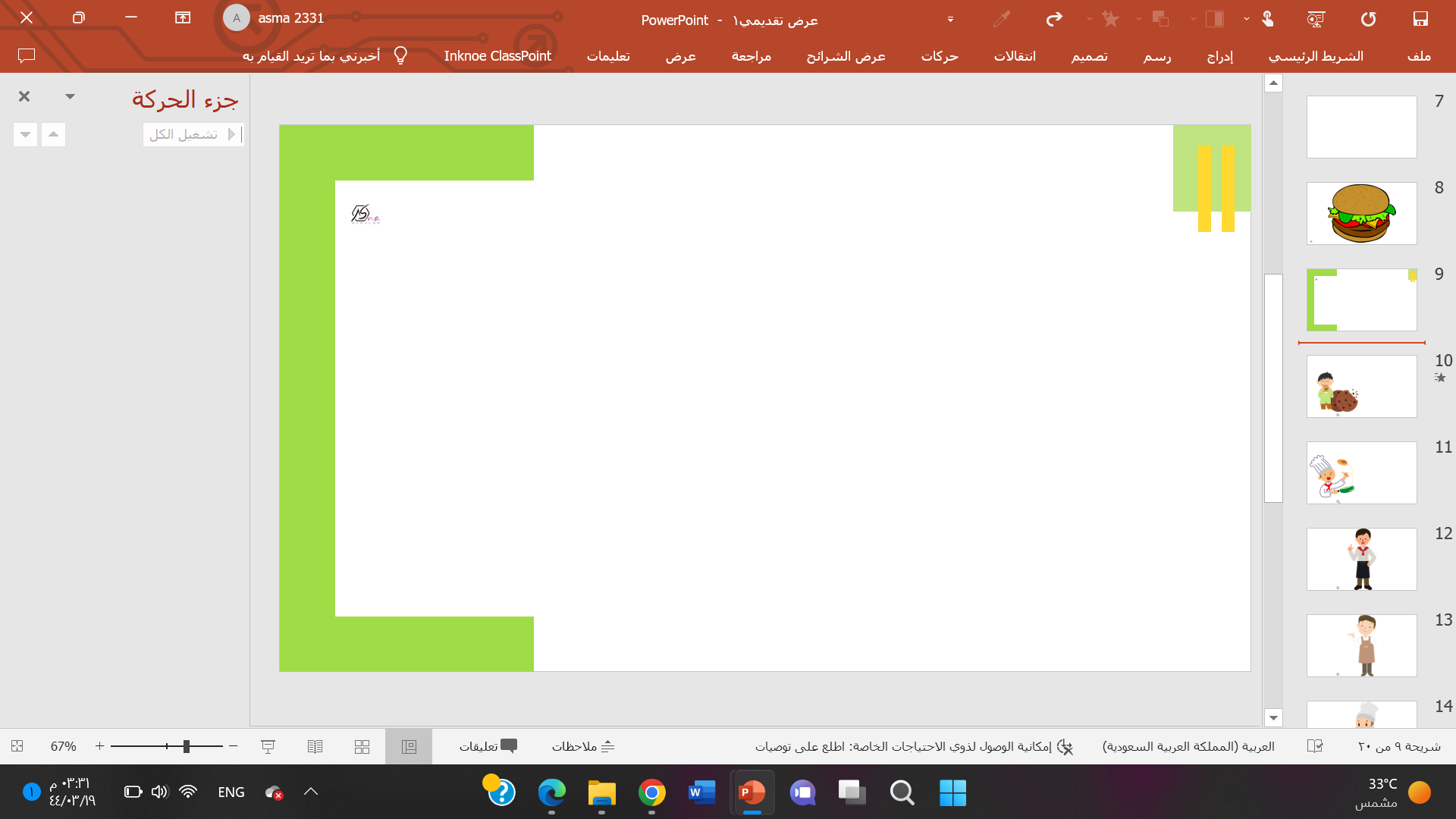 What frozen vegetables are available where you live?
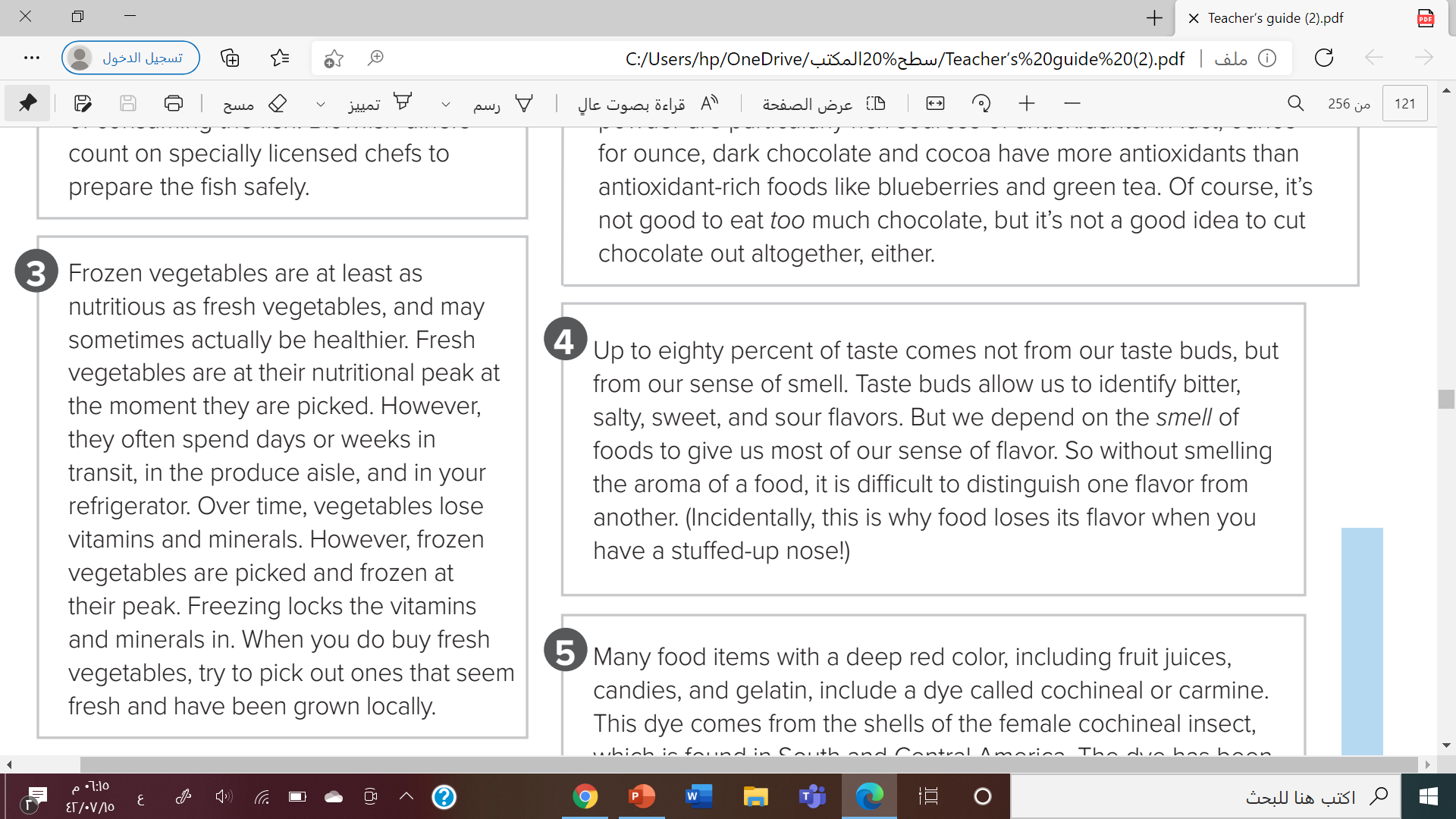 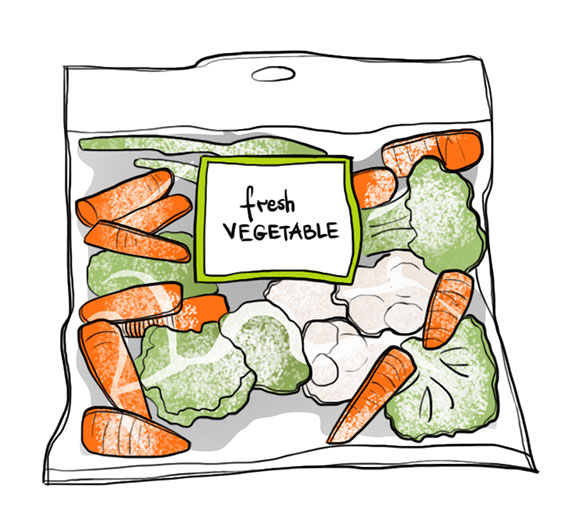 Do you often use them in cooking?
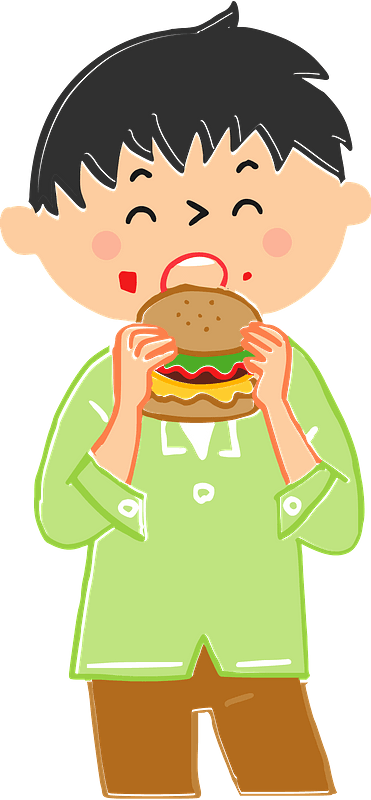 Do you prefer fresh vegetables?
Where do you buy fresh vegetables?
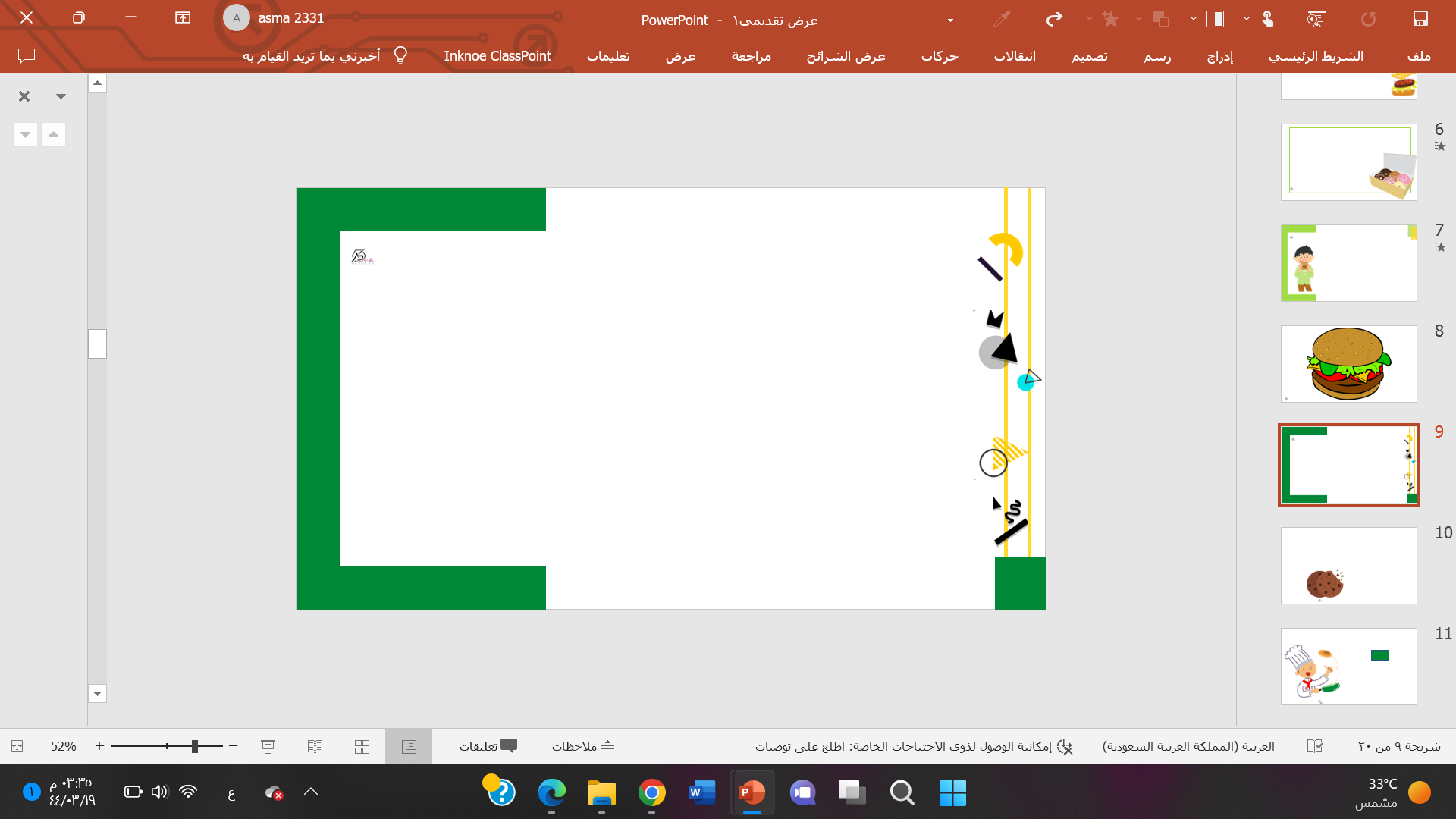 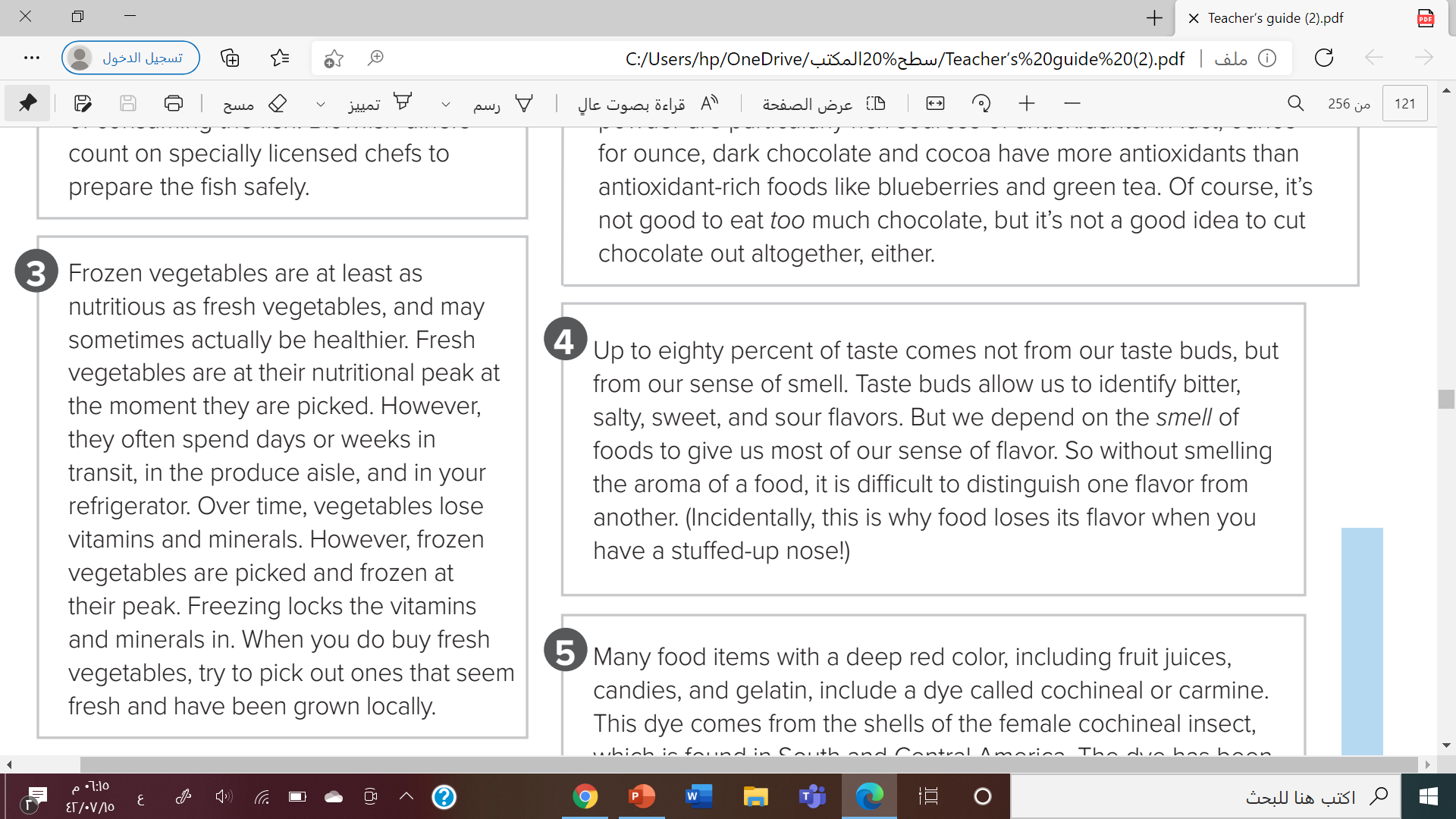 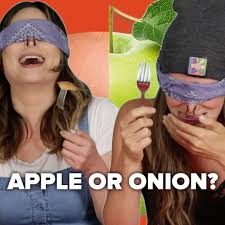 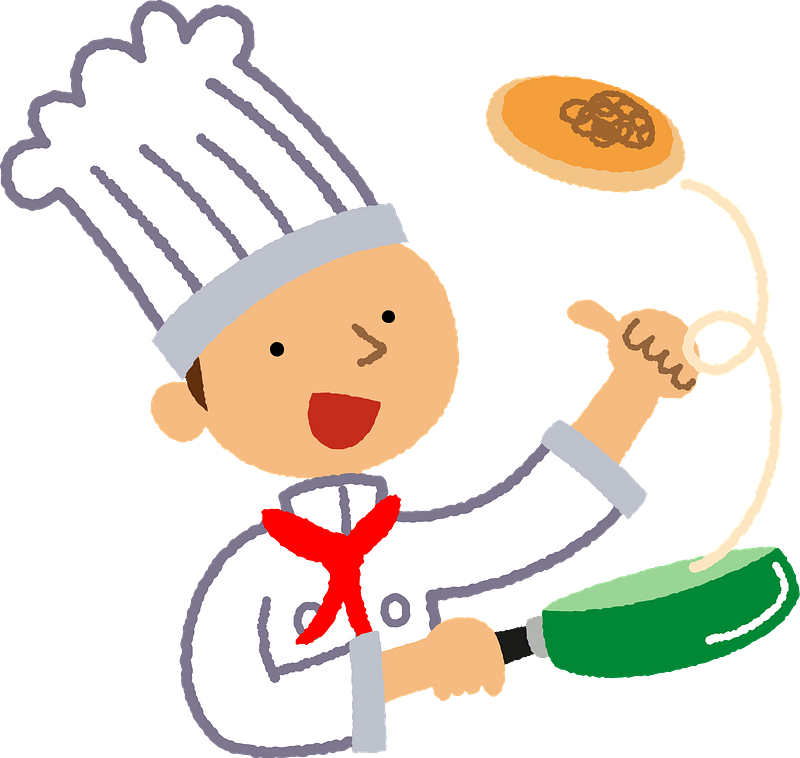 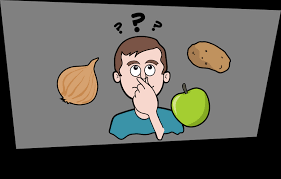 Did you know how important smell was for tasting?
Are there any foods that you dislike because of their smell?
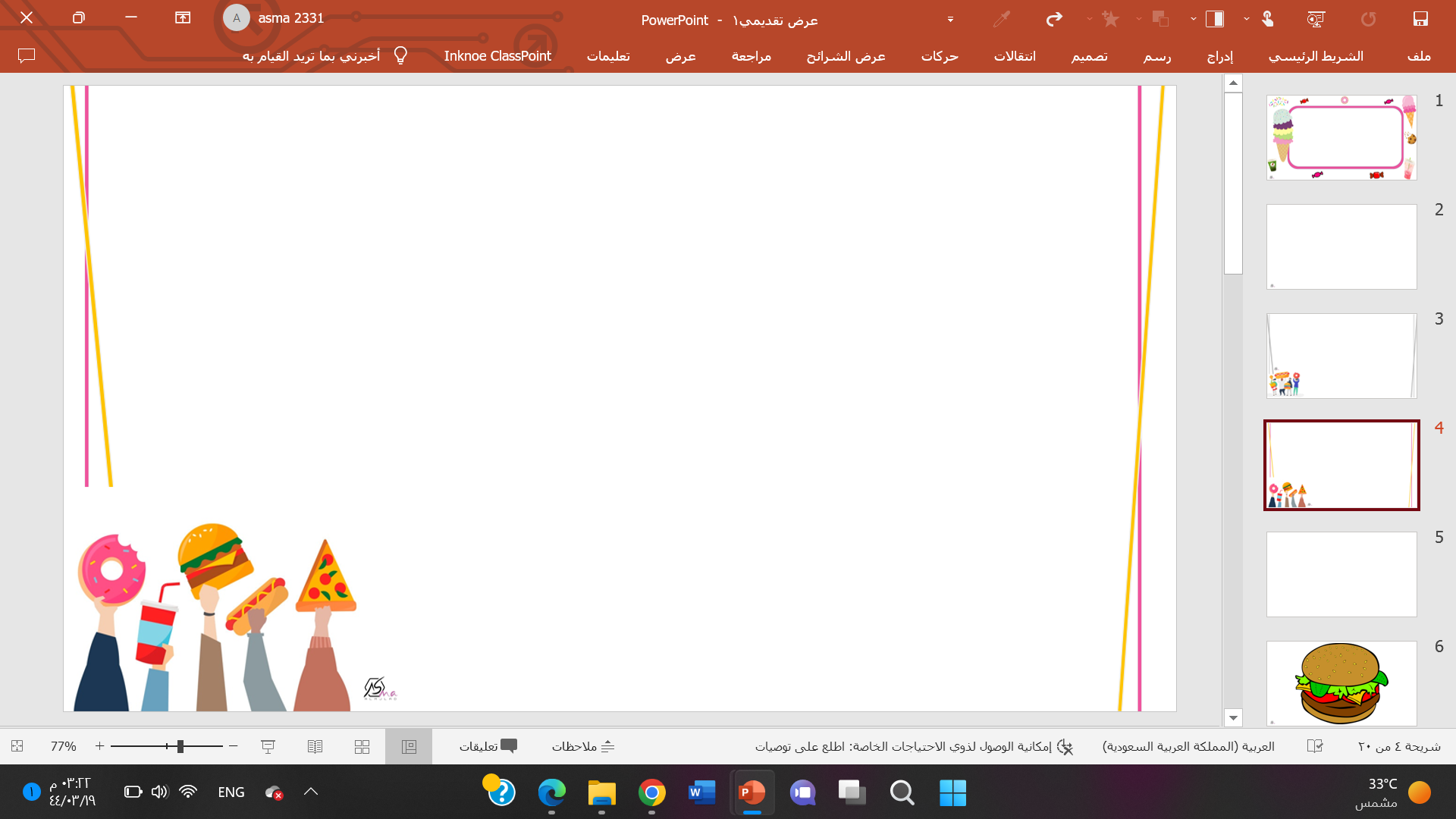 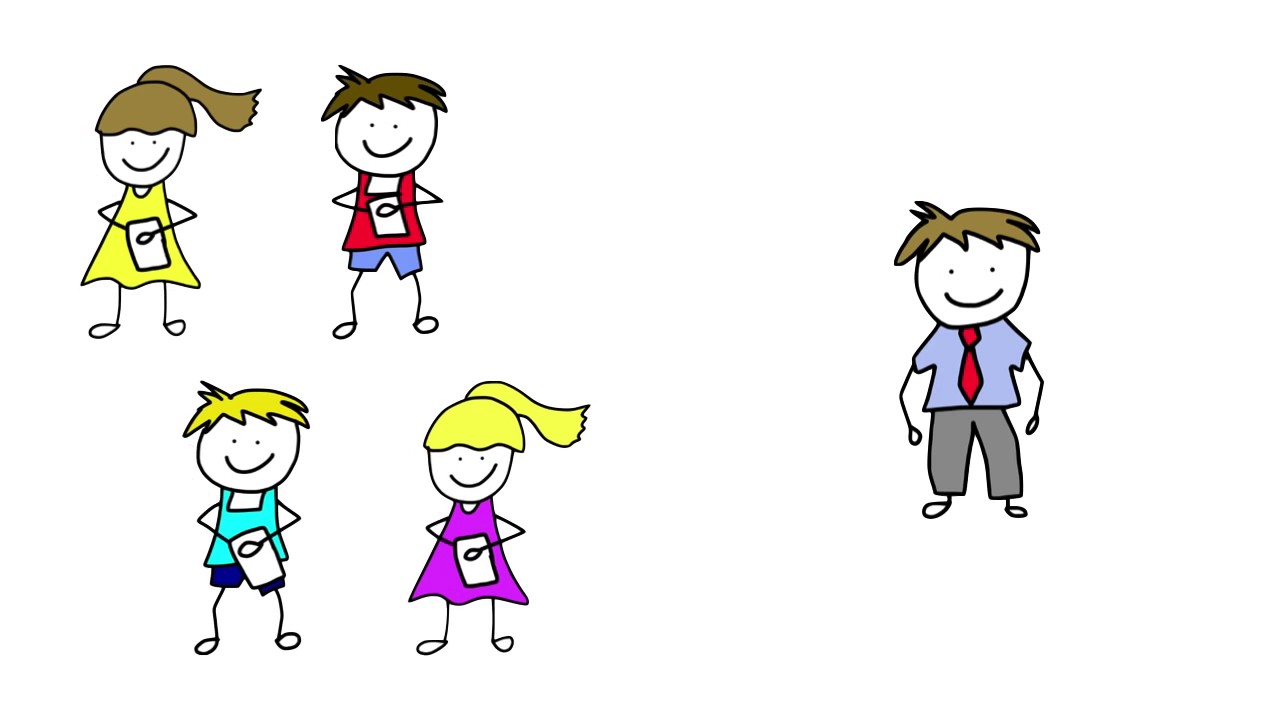 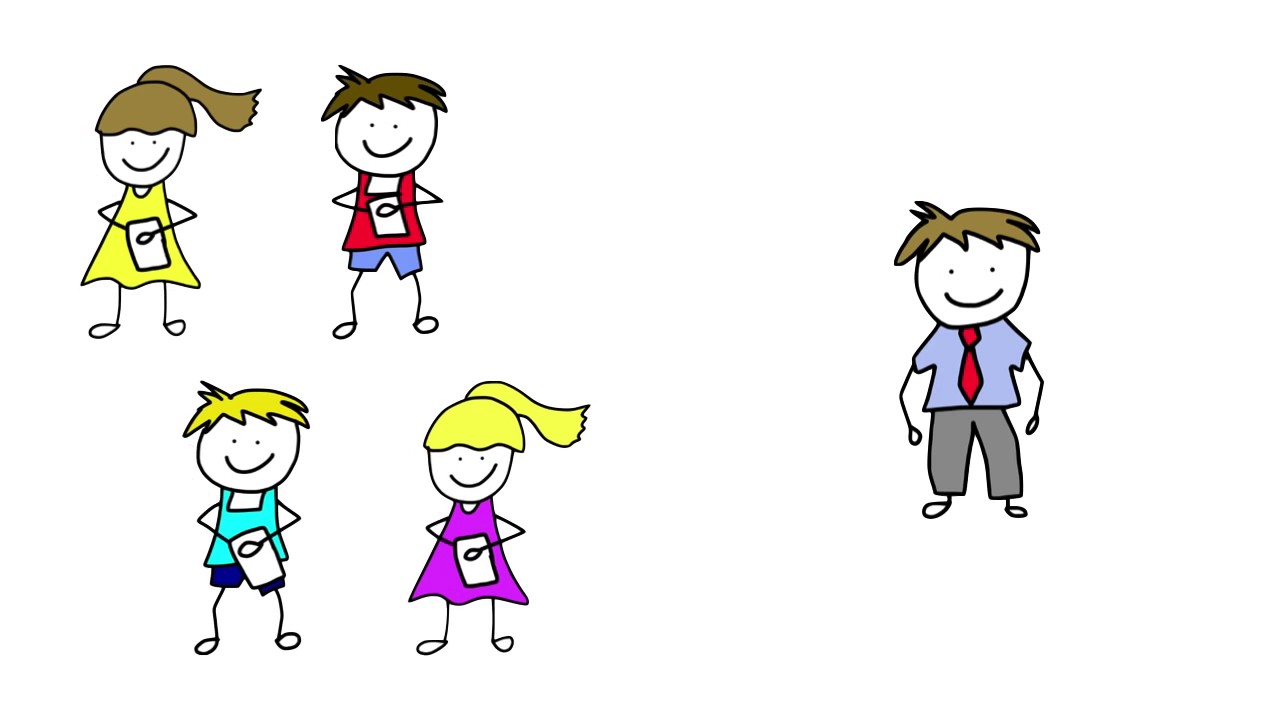 Get one
Give one
bitter
Salty
sweet
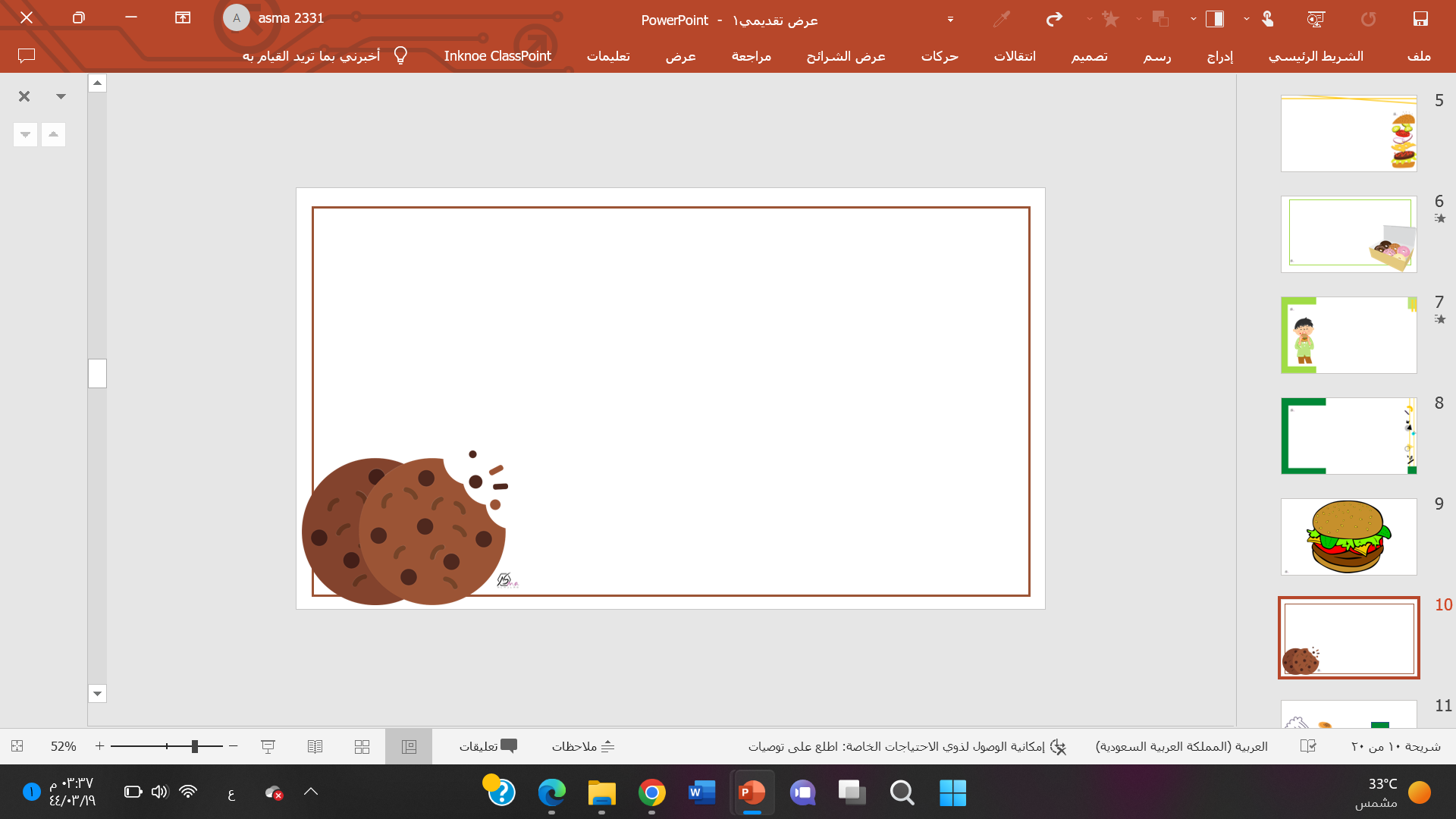 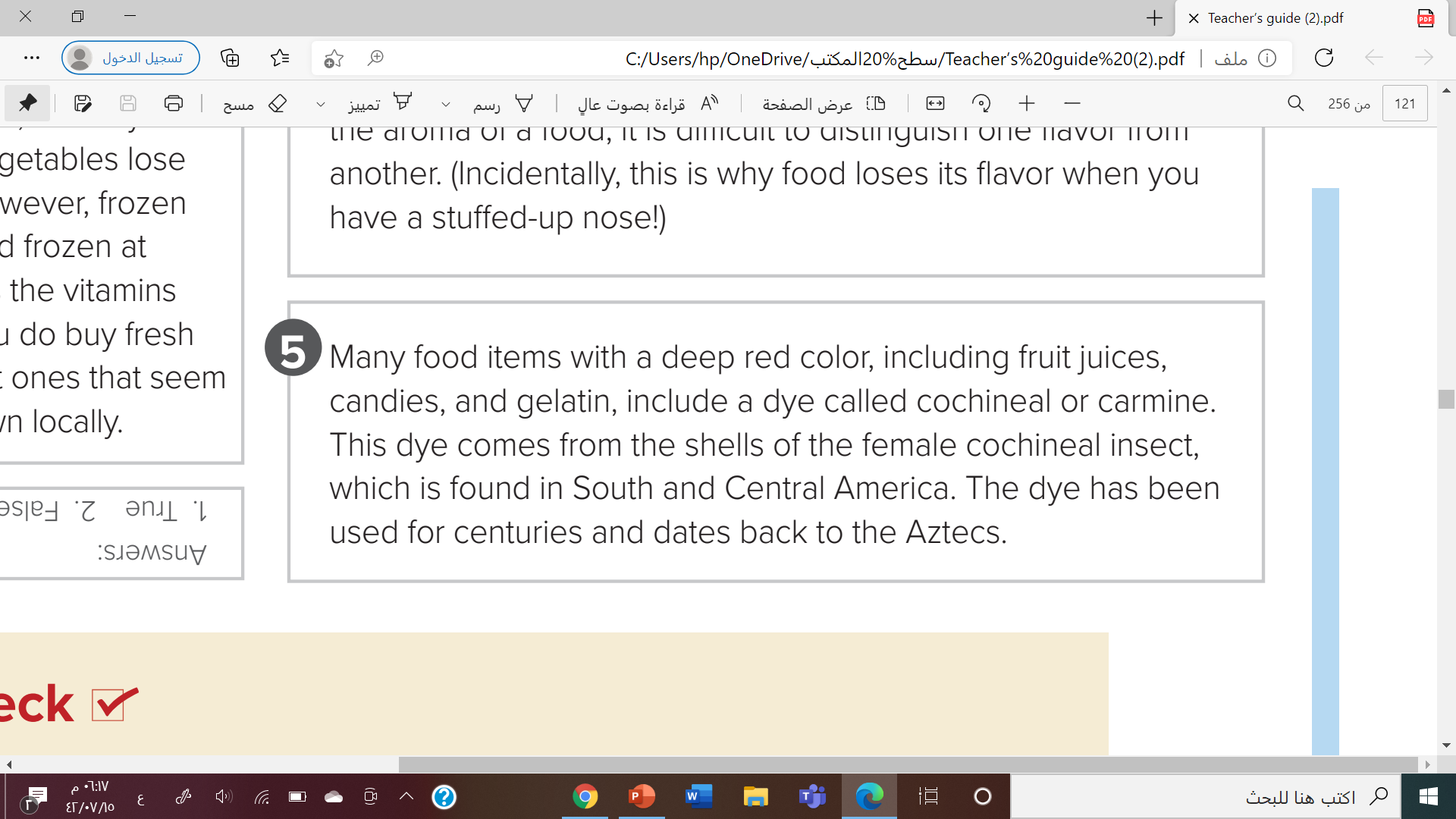 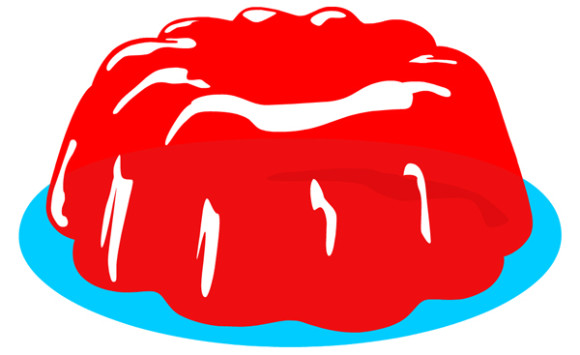 Had you heard of cochineal before?.
Check some food labels to see if cochineal or carmine are listed
Does this bother you?
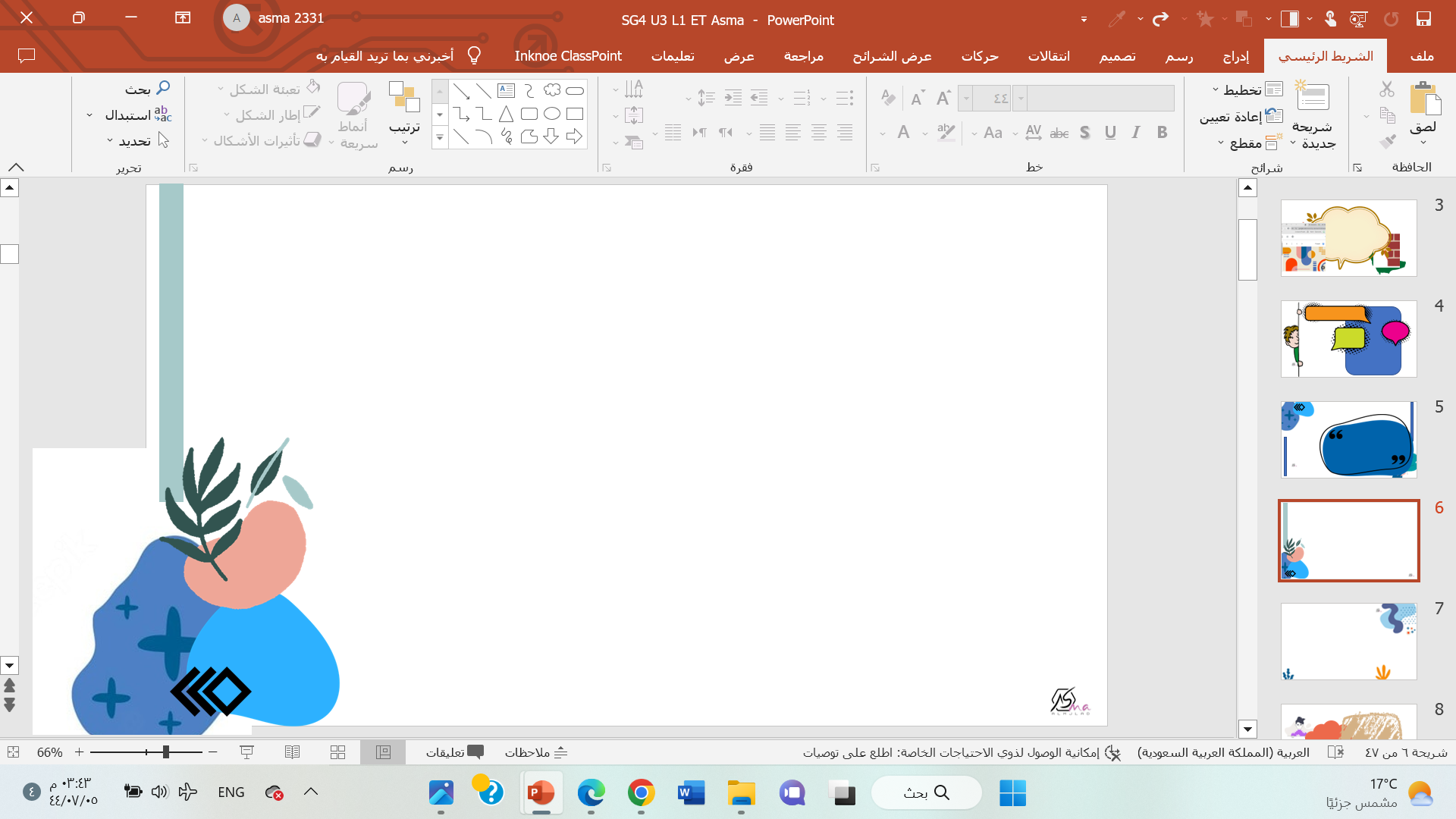 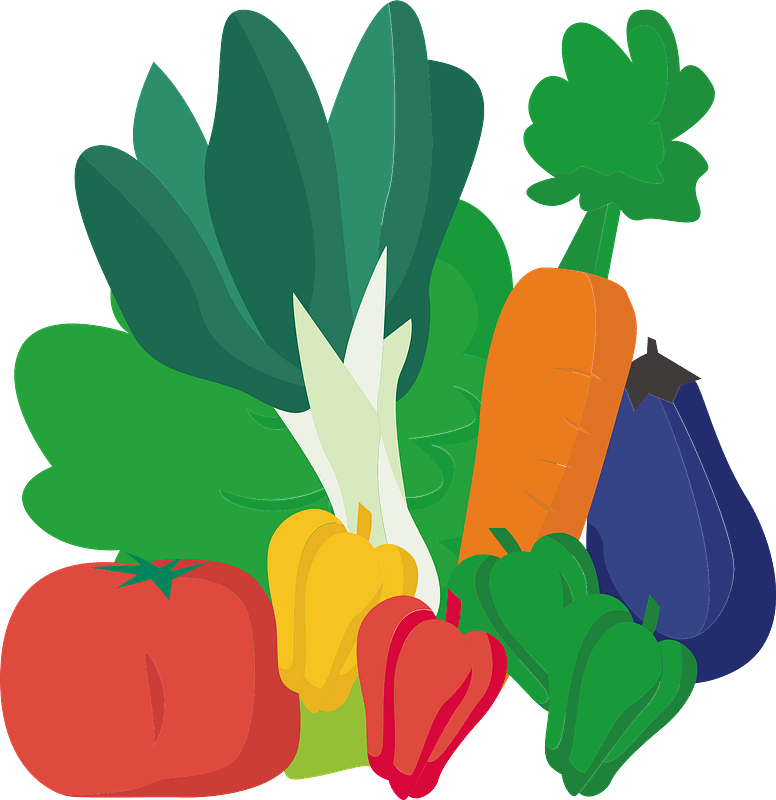 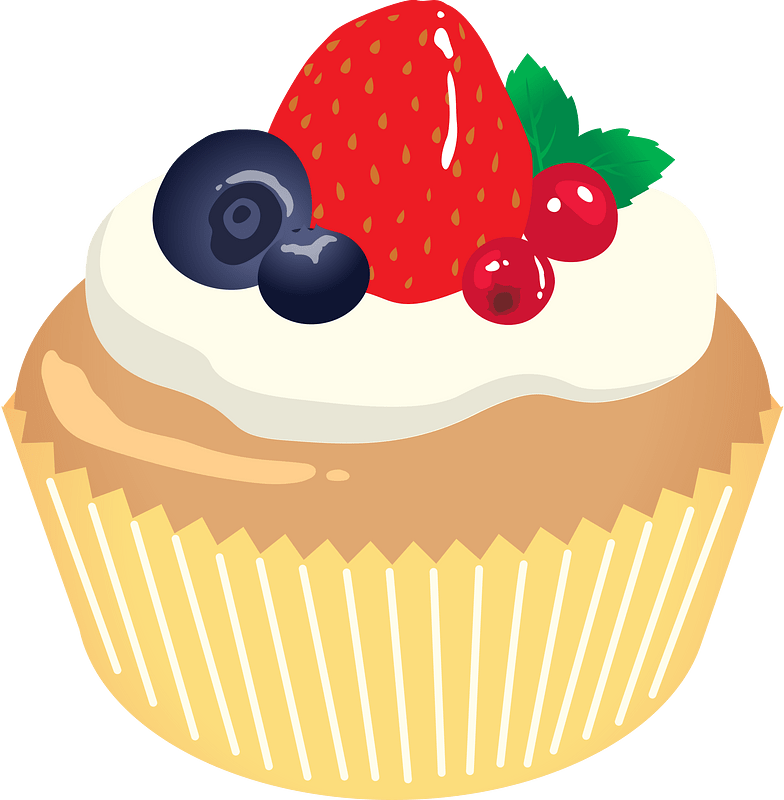 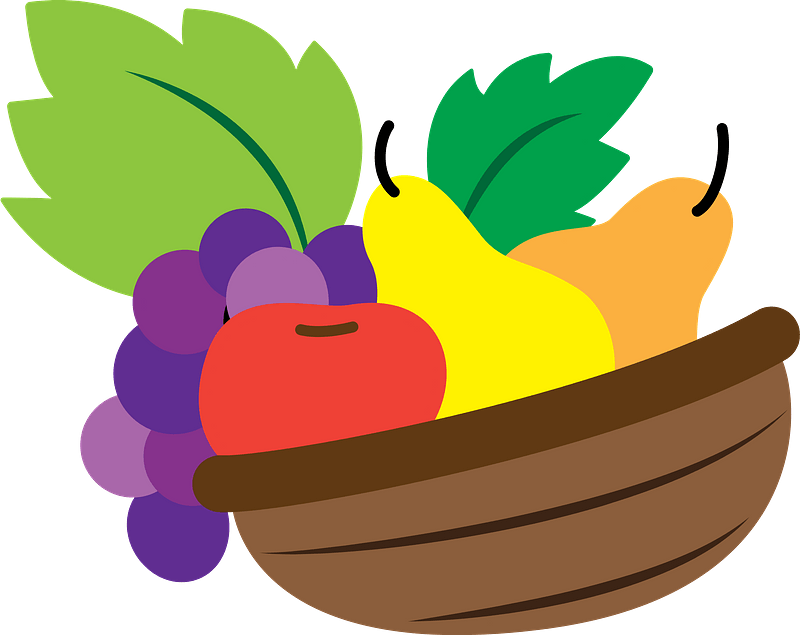 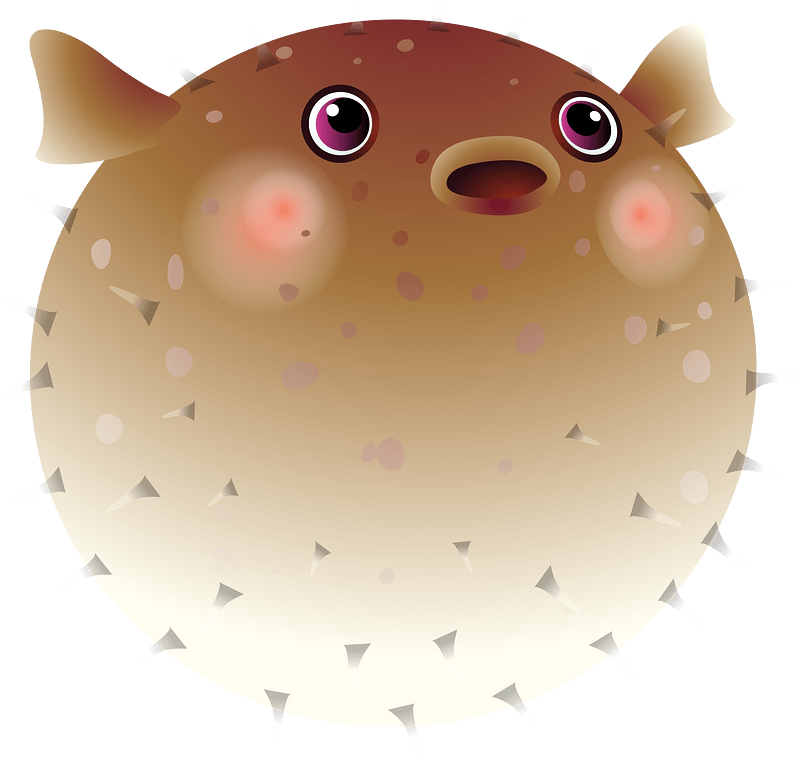 Vegetables
Sweets
fish
Fruits
blowfish
blueberries
carrots
chocolate
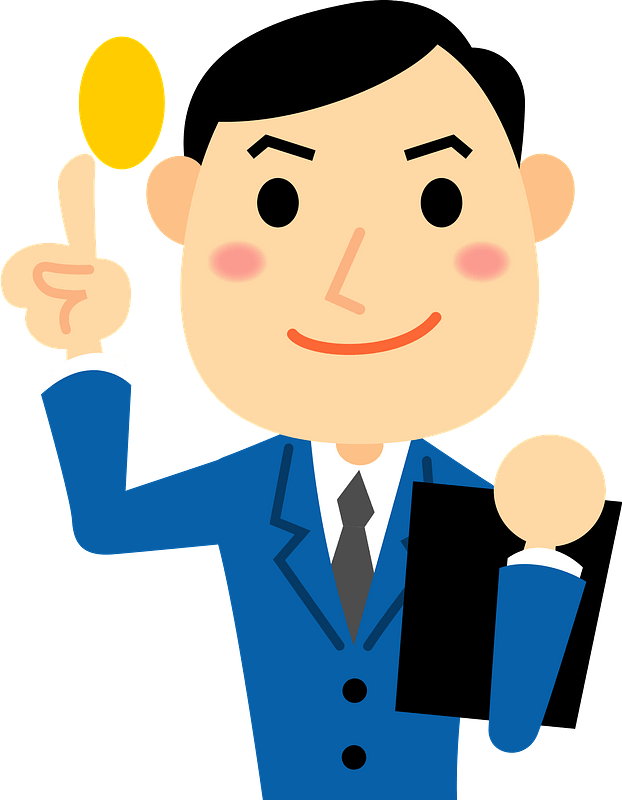 Classify
blowfish
chocolate
blueberries
carrots
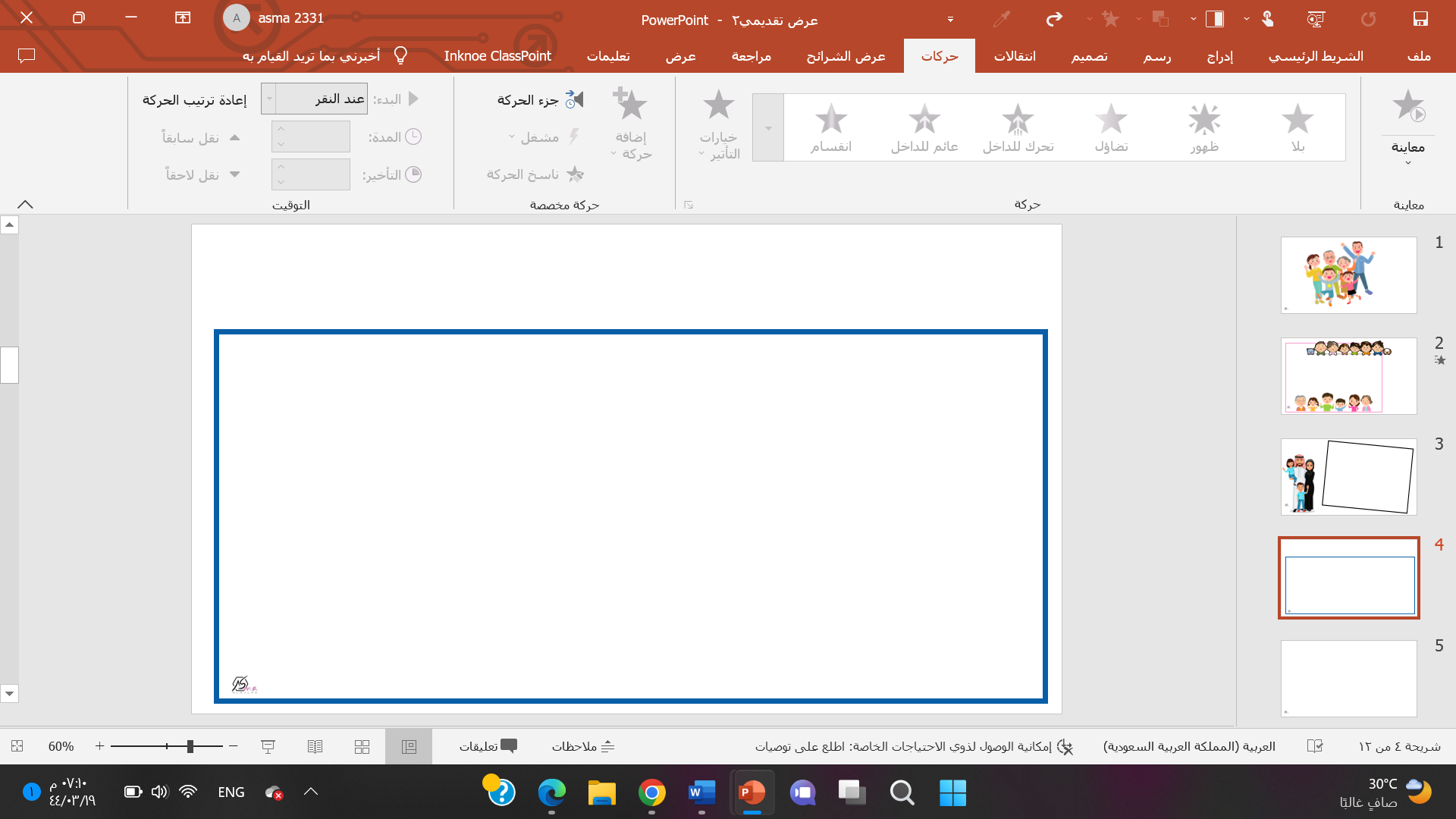 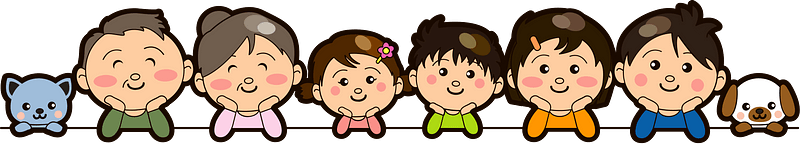 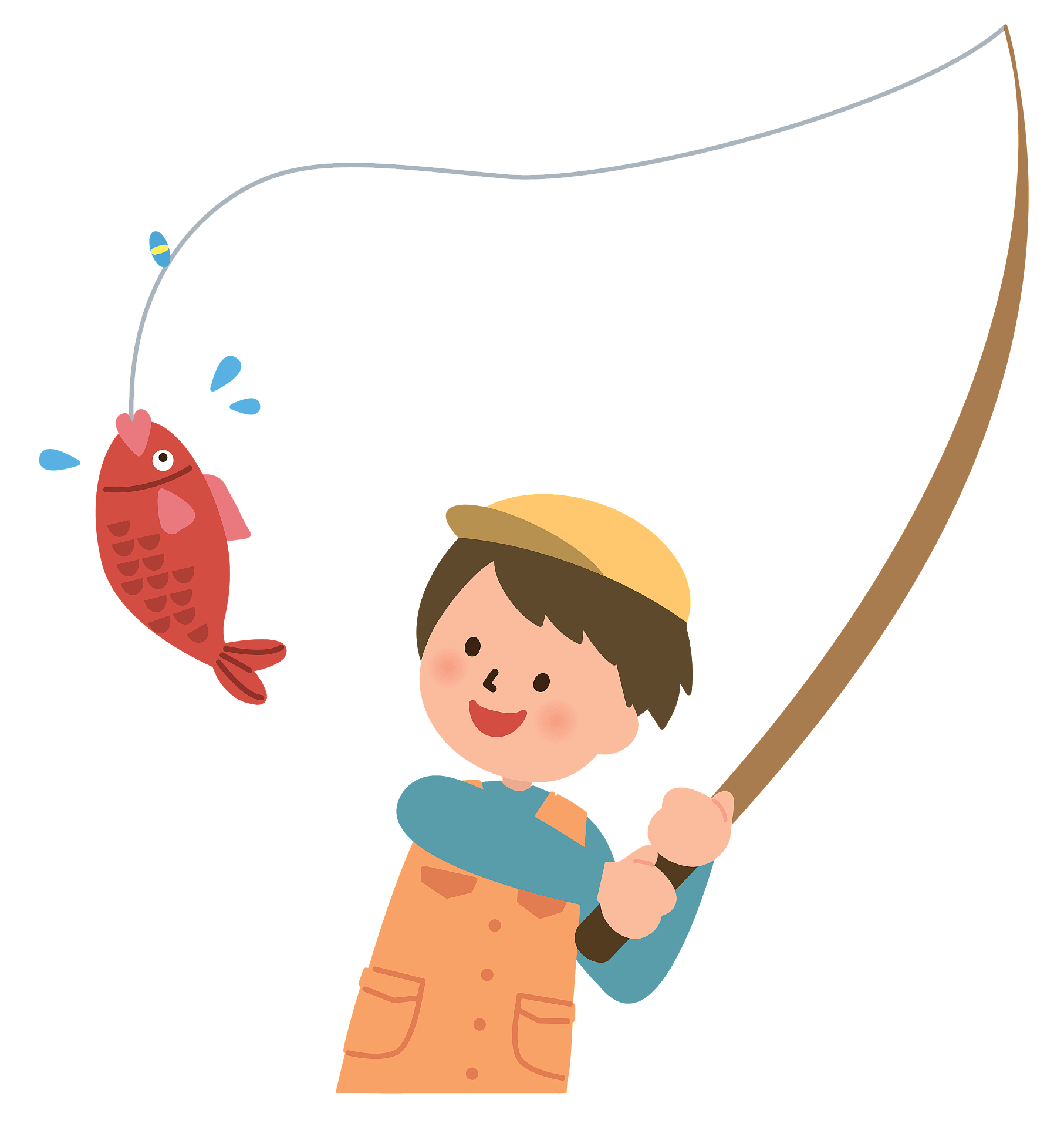 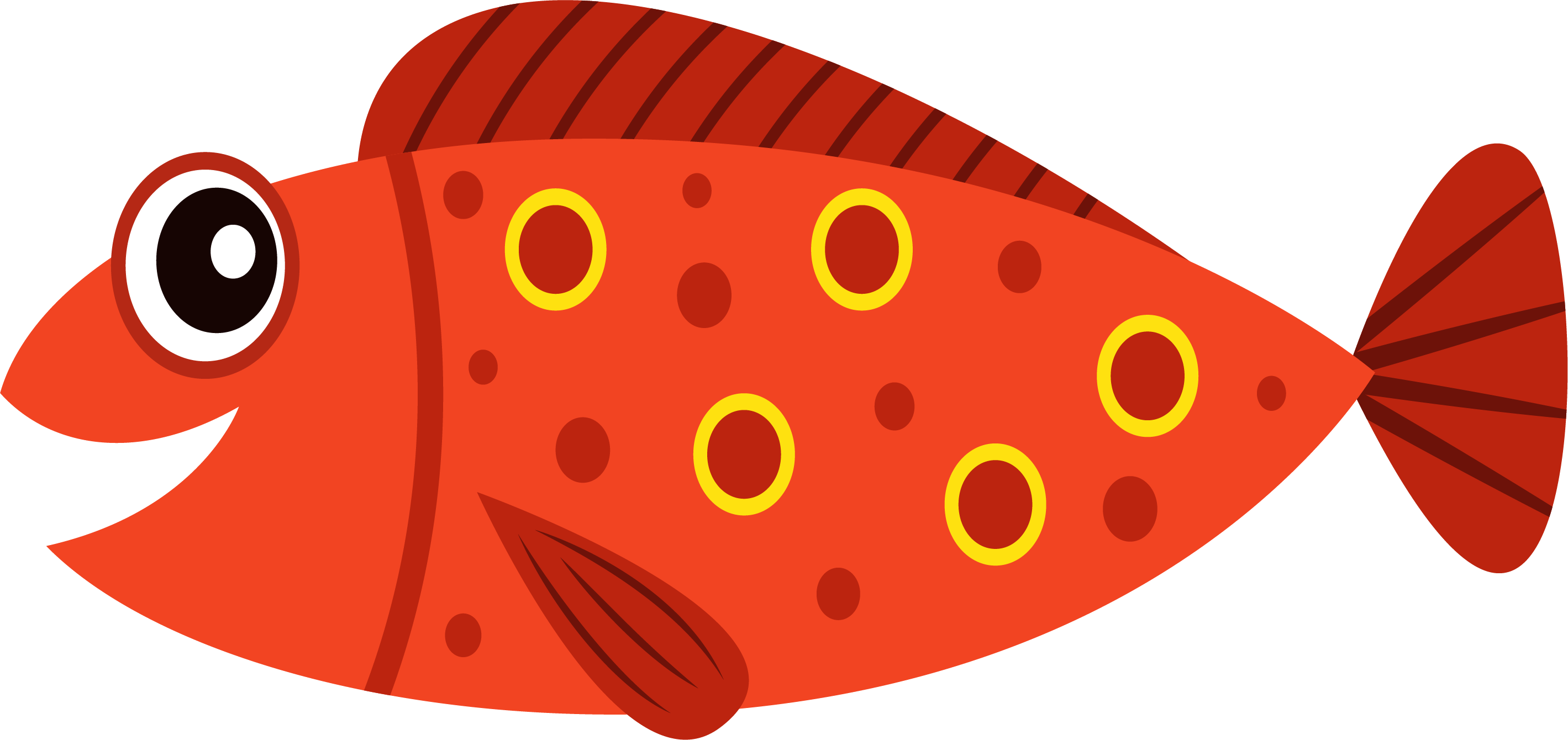 poisons
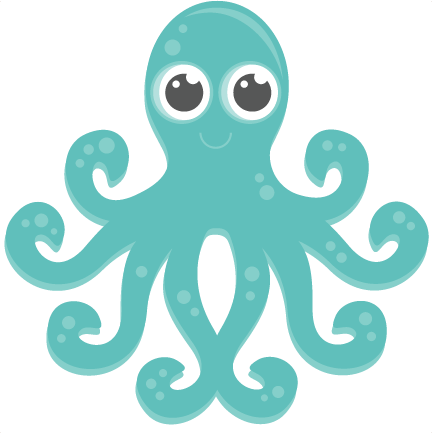 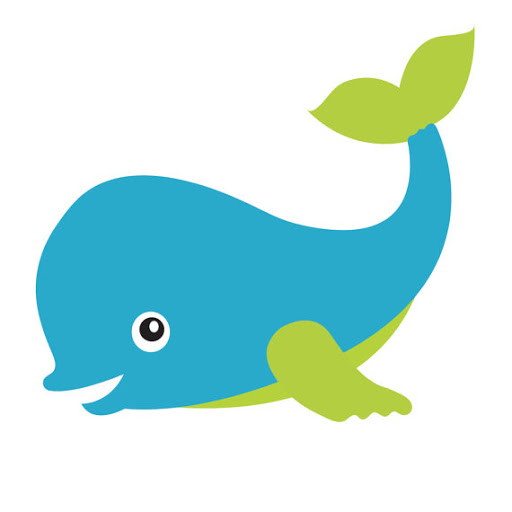 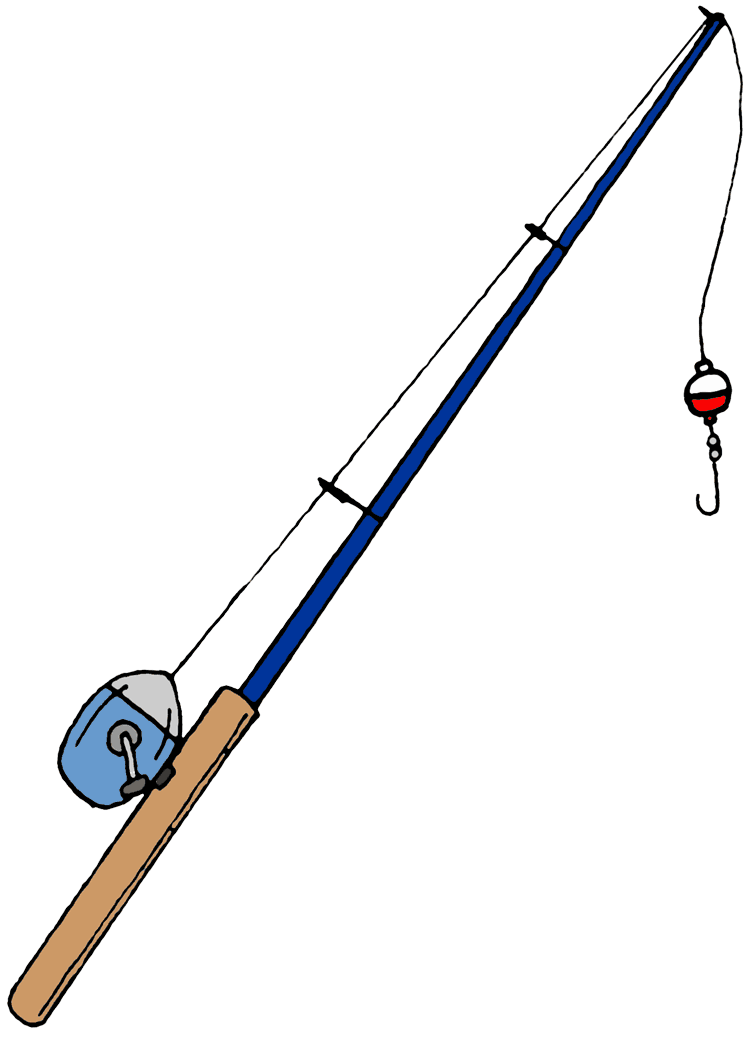 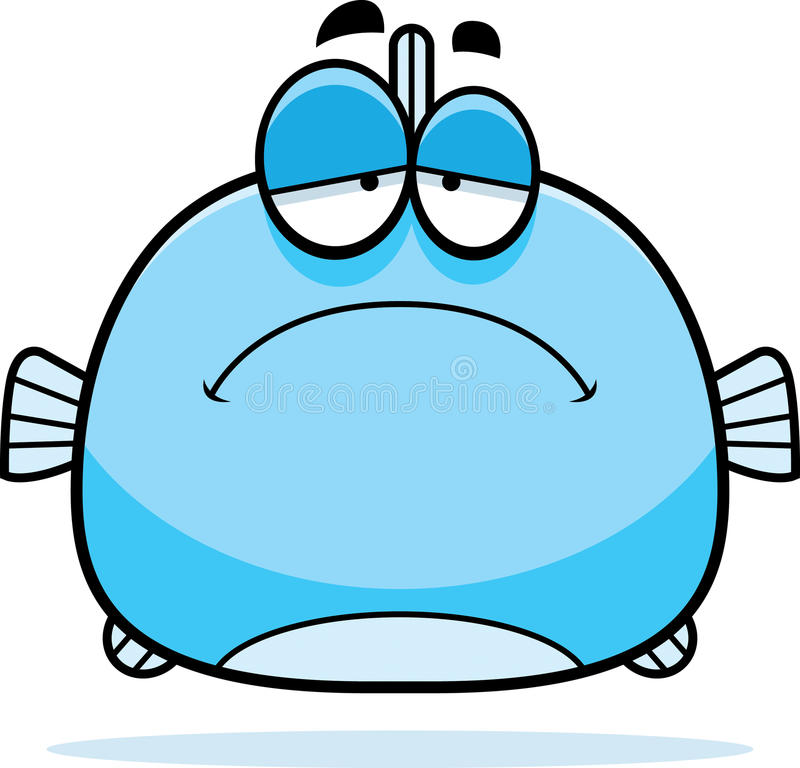 aroma
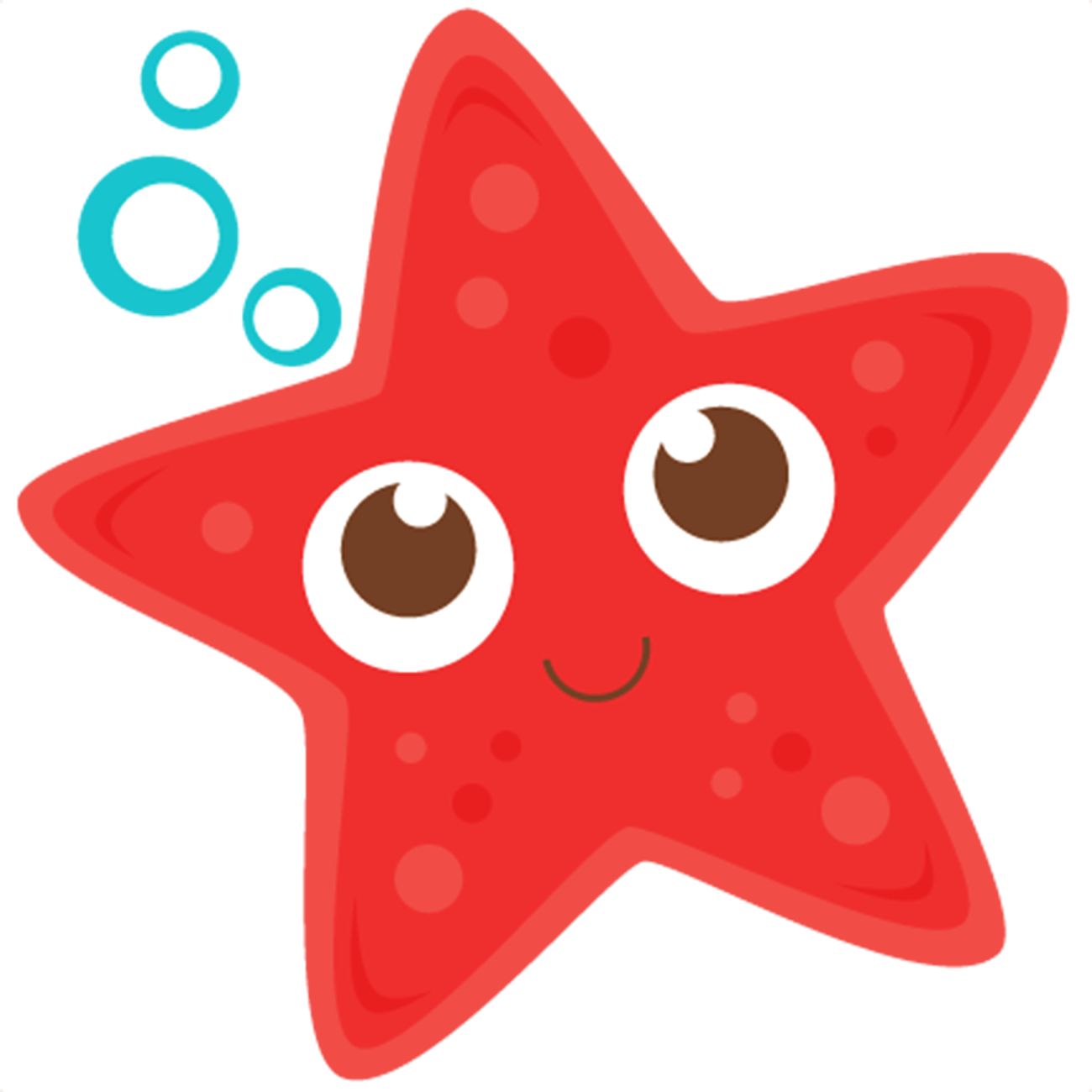 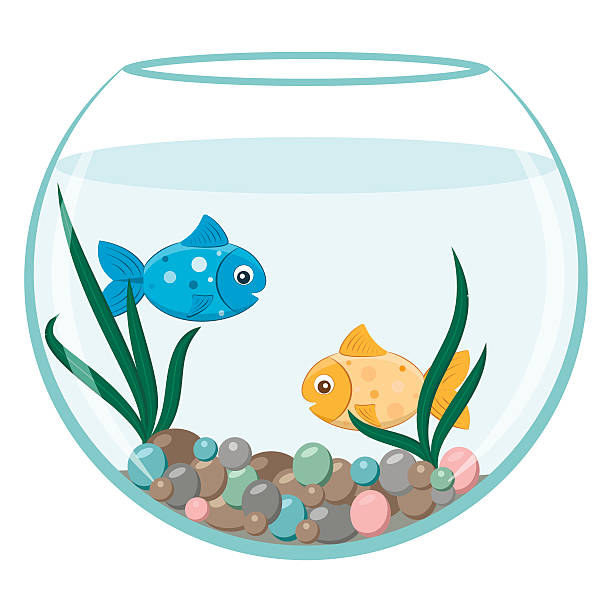 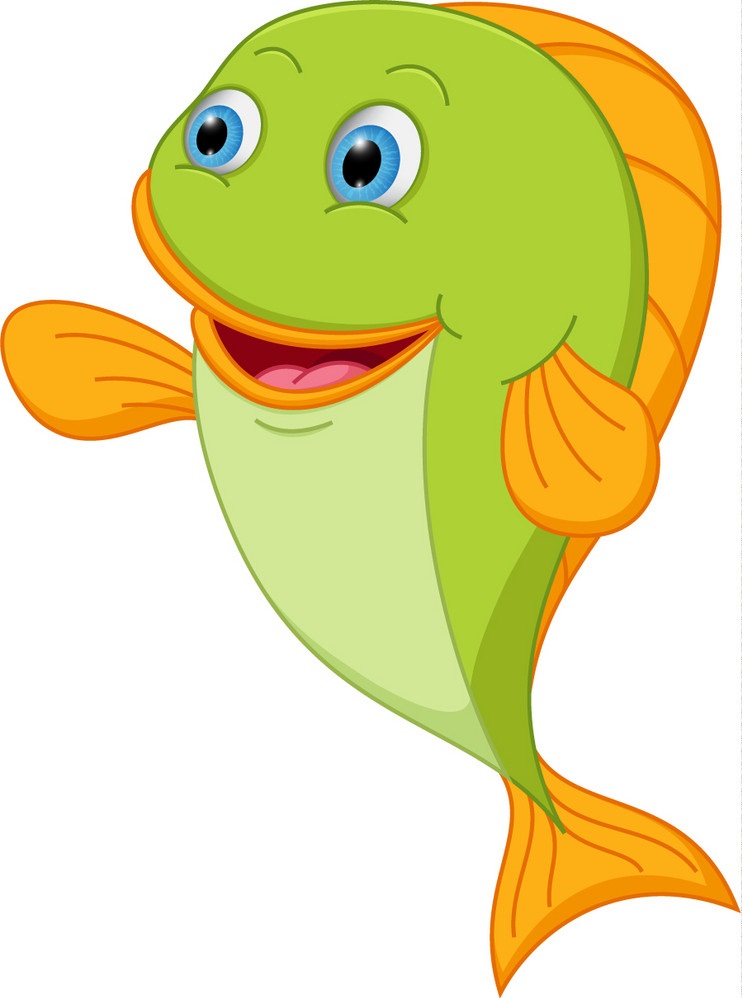 Toxins
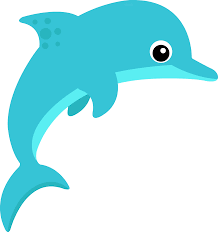 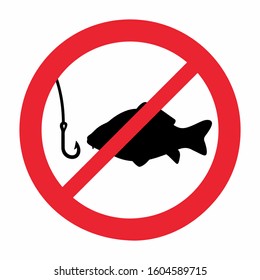 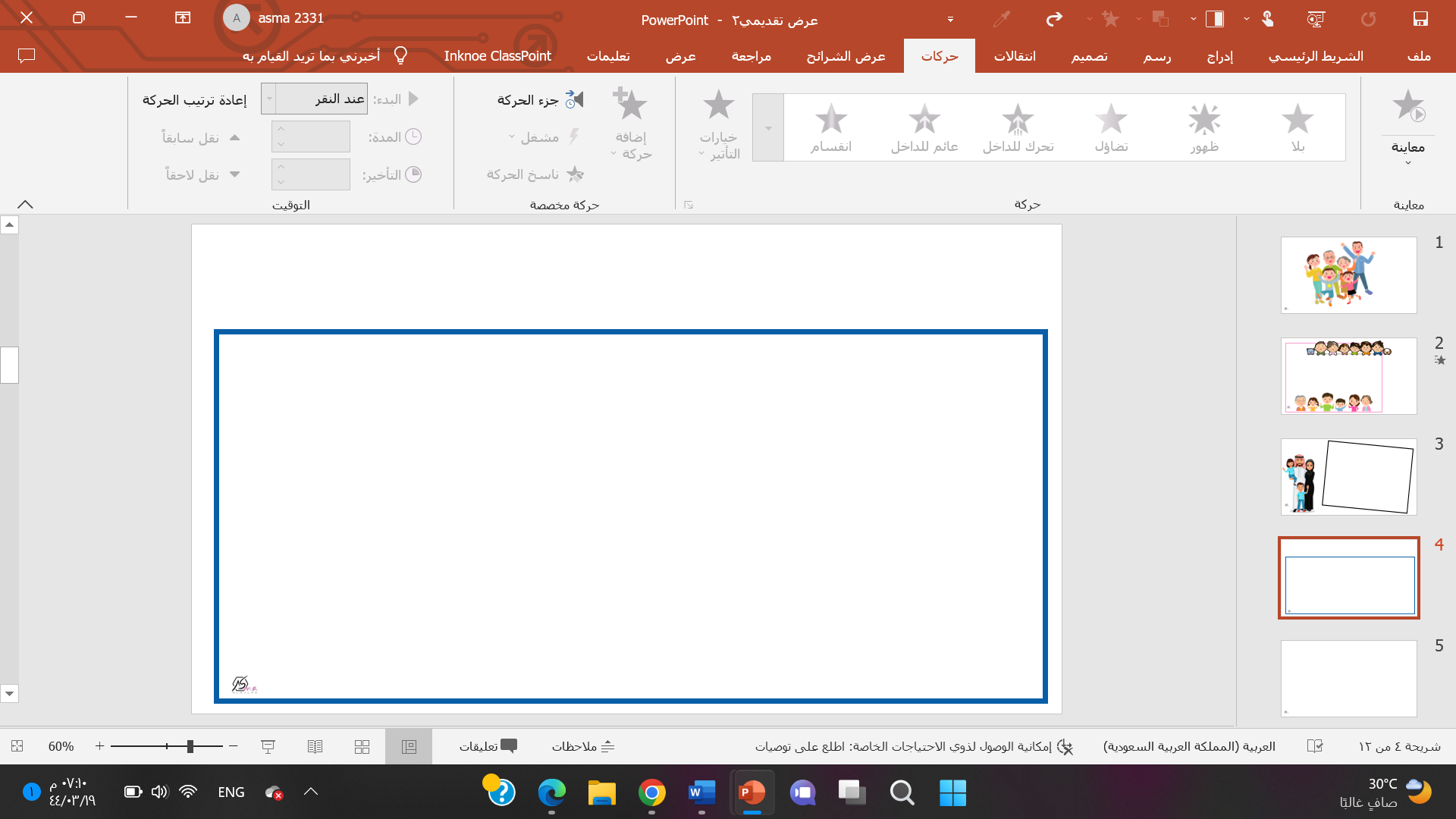 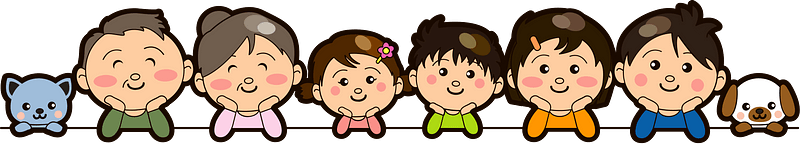 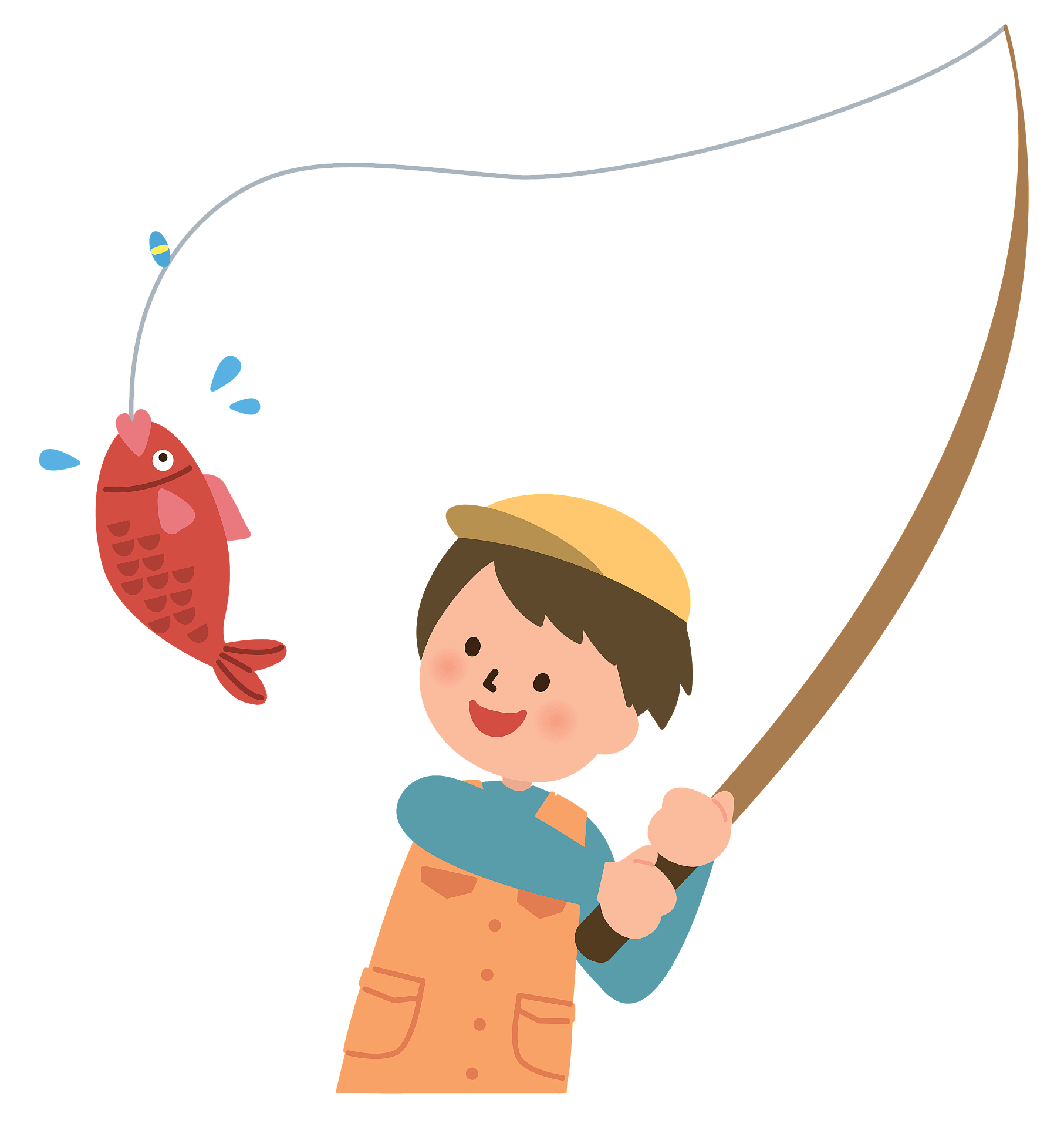 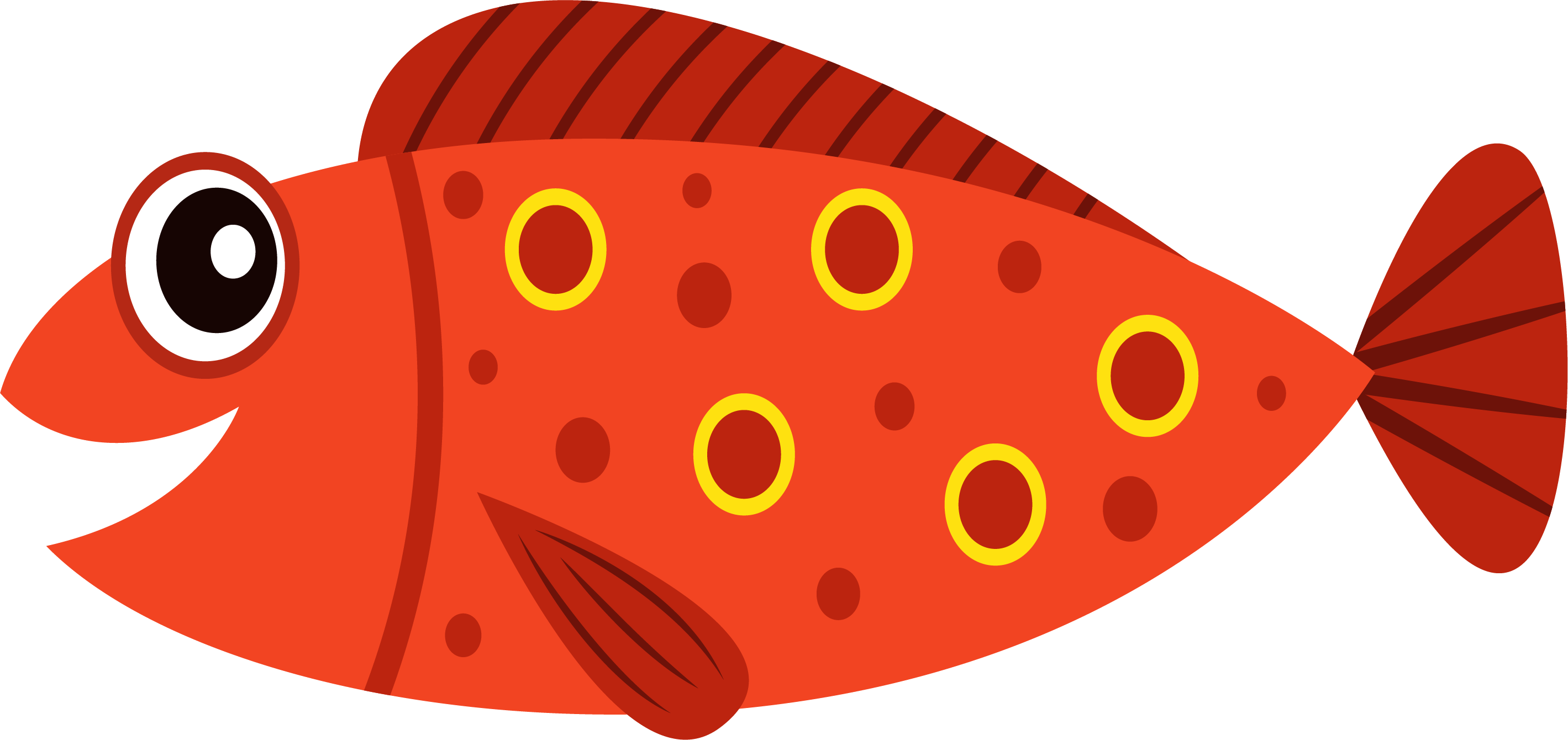 Having legal permission to do something
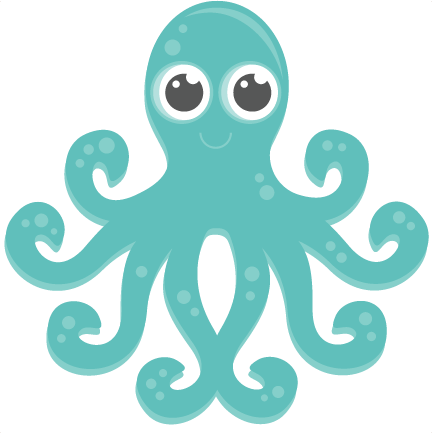 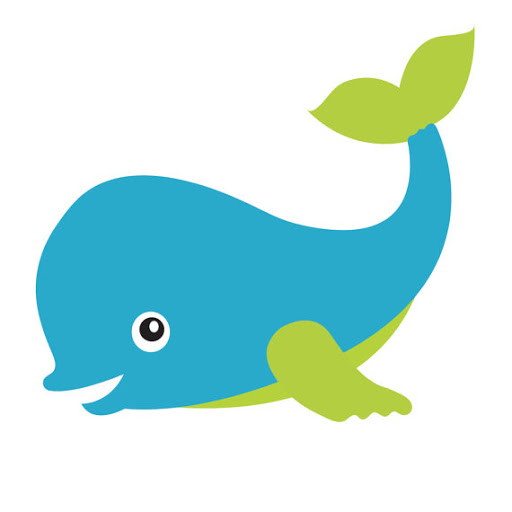 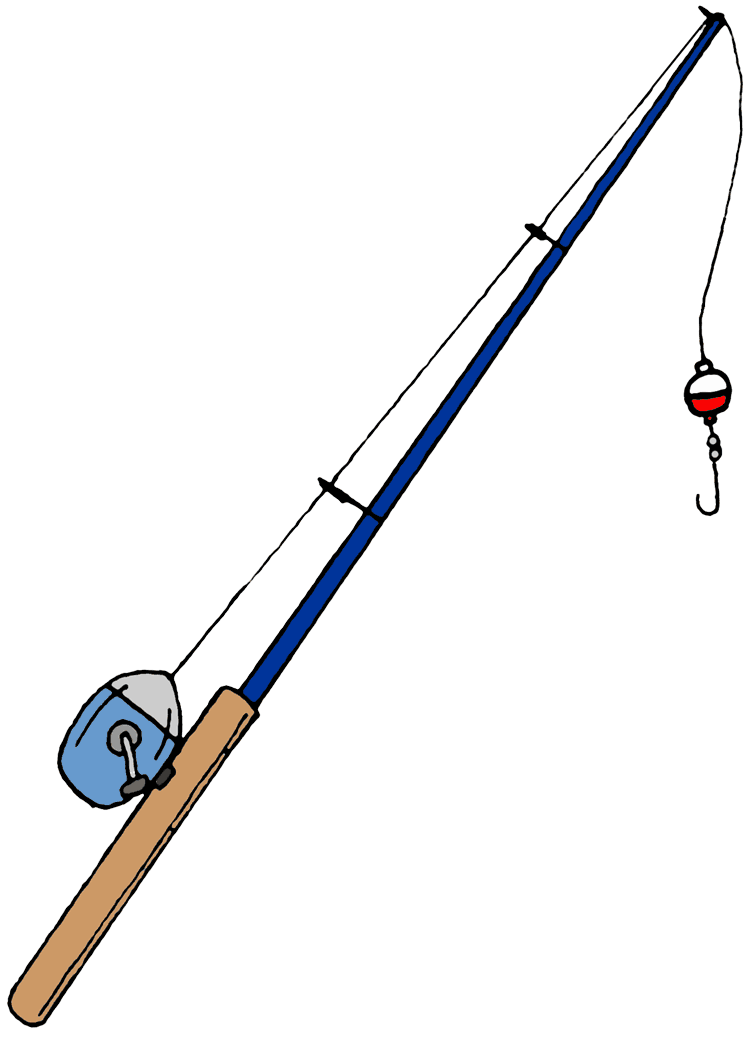 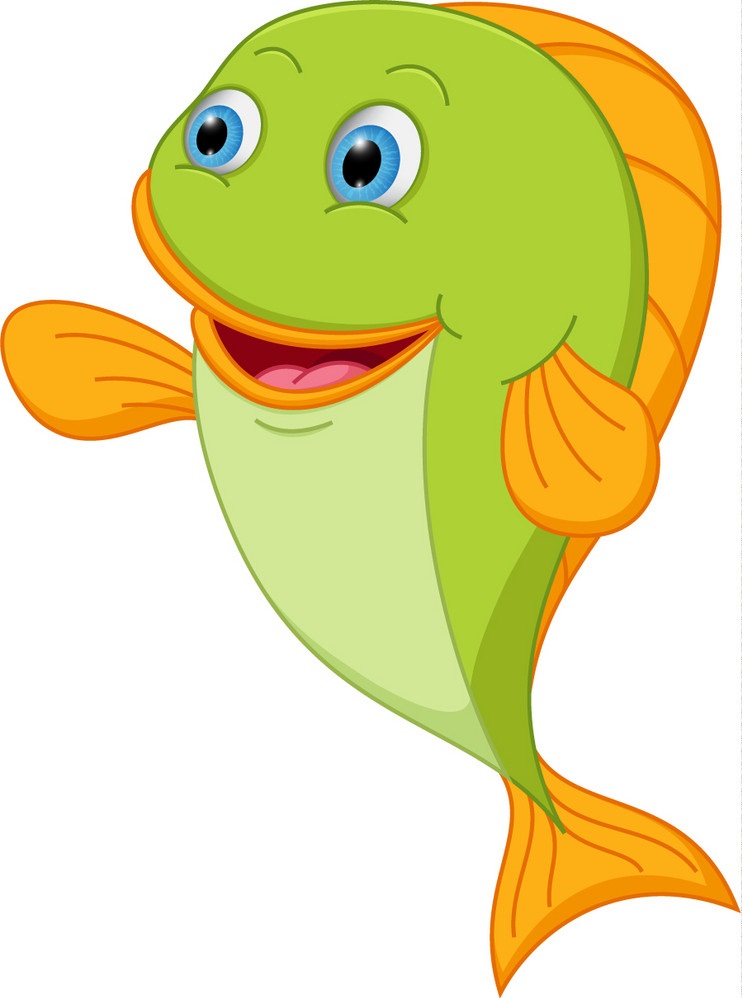 licensed
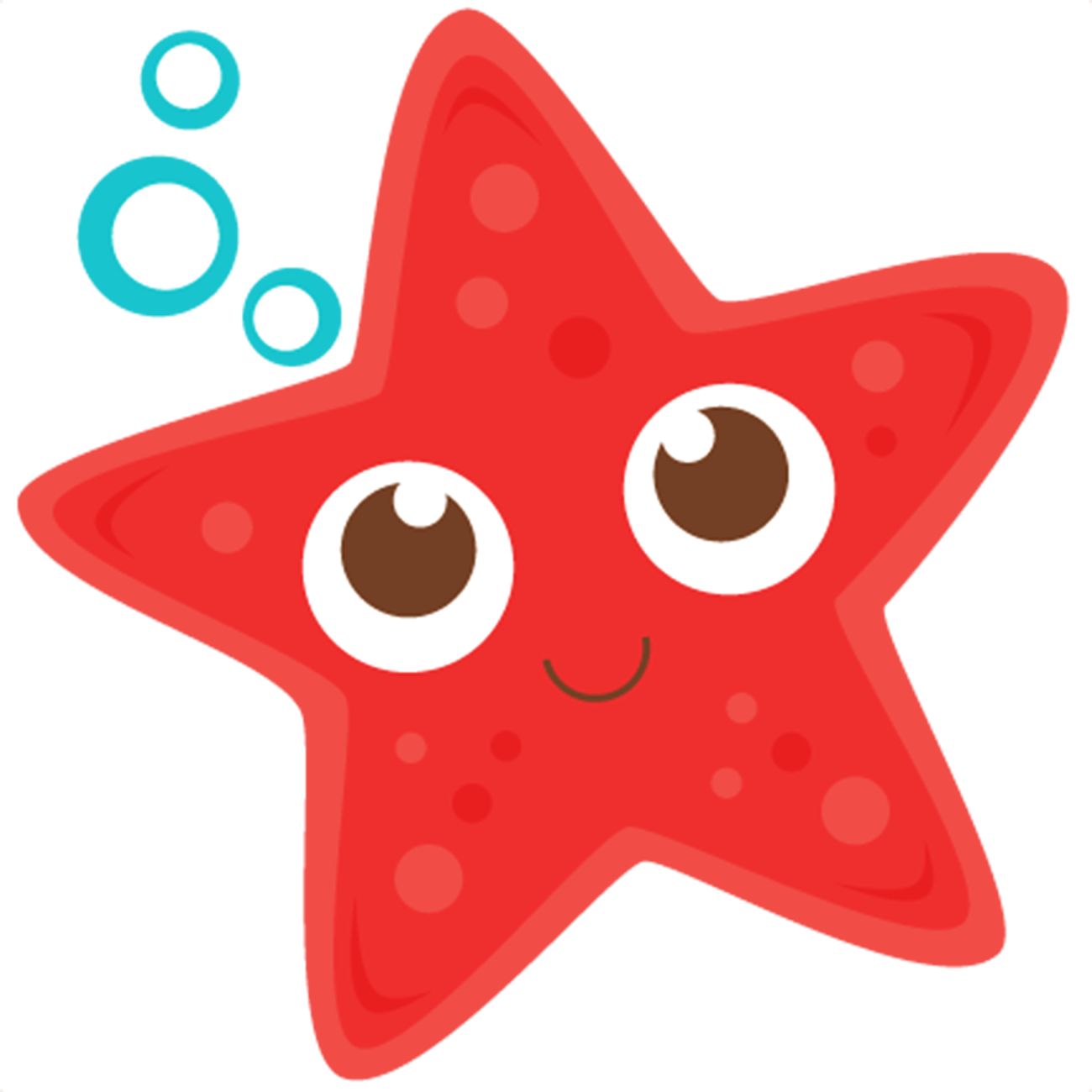 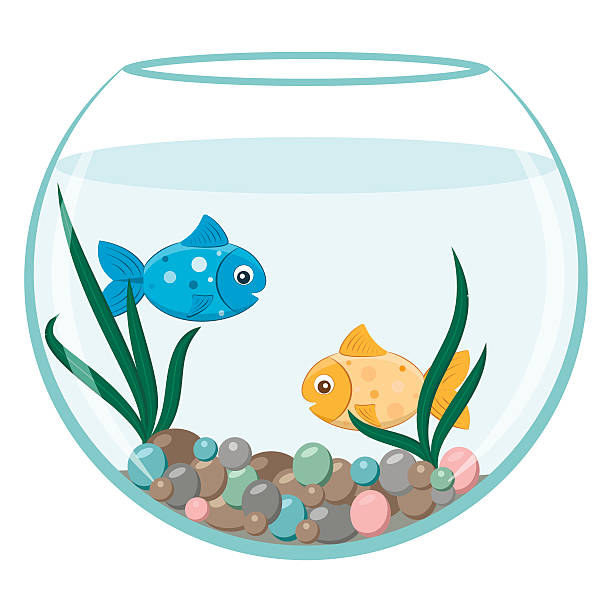 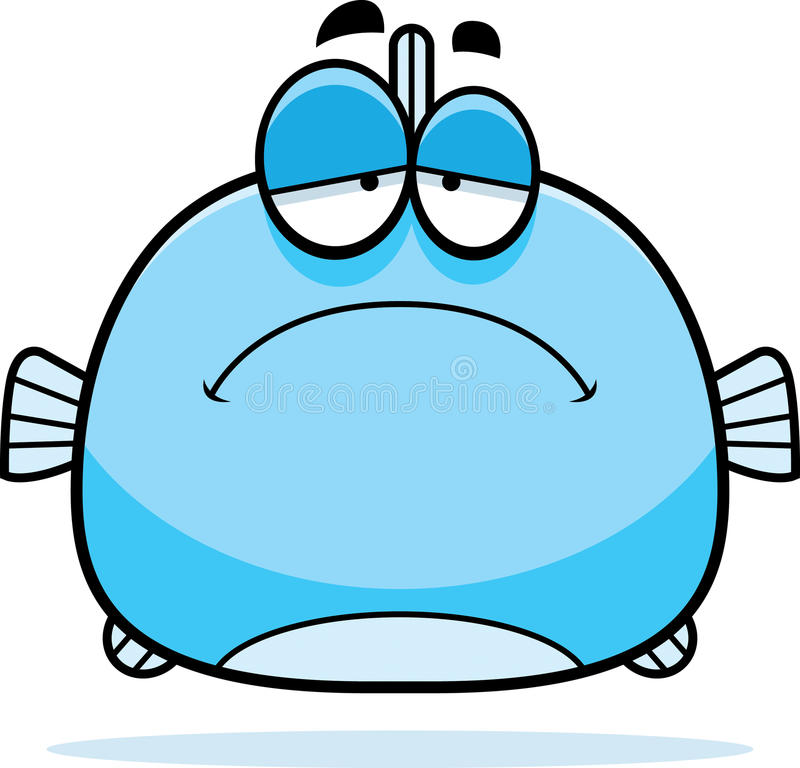 disease
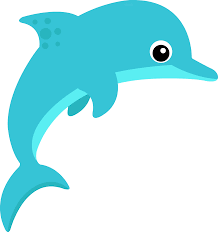 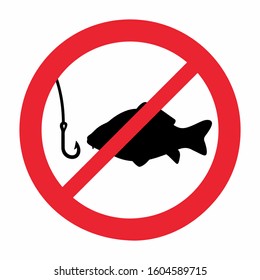 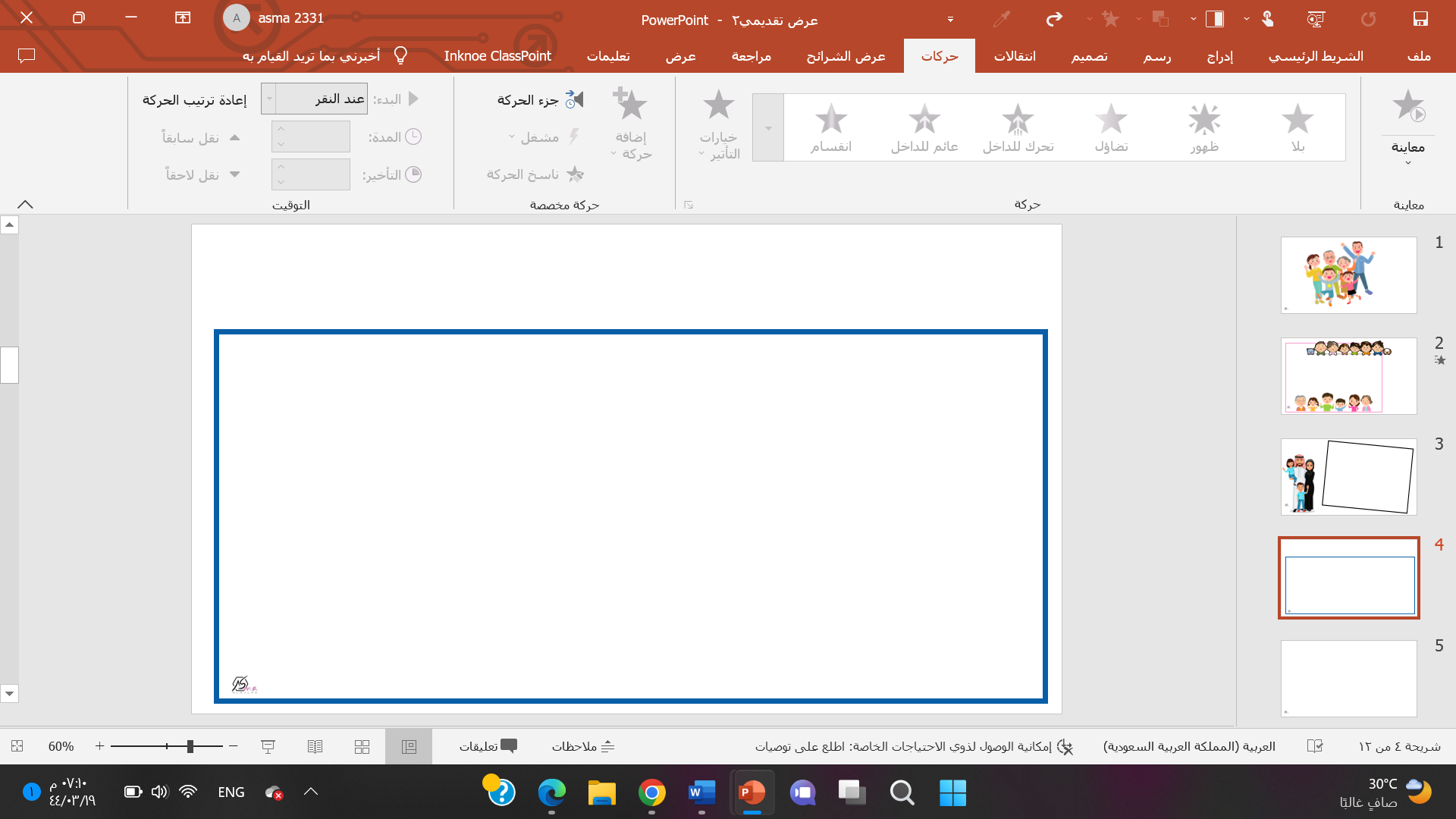 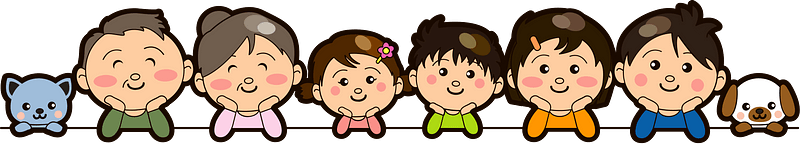 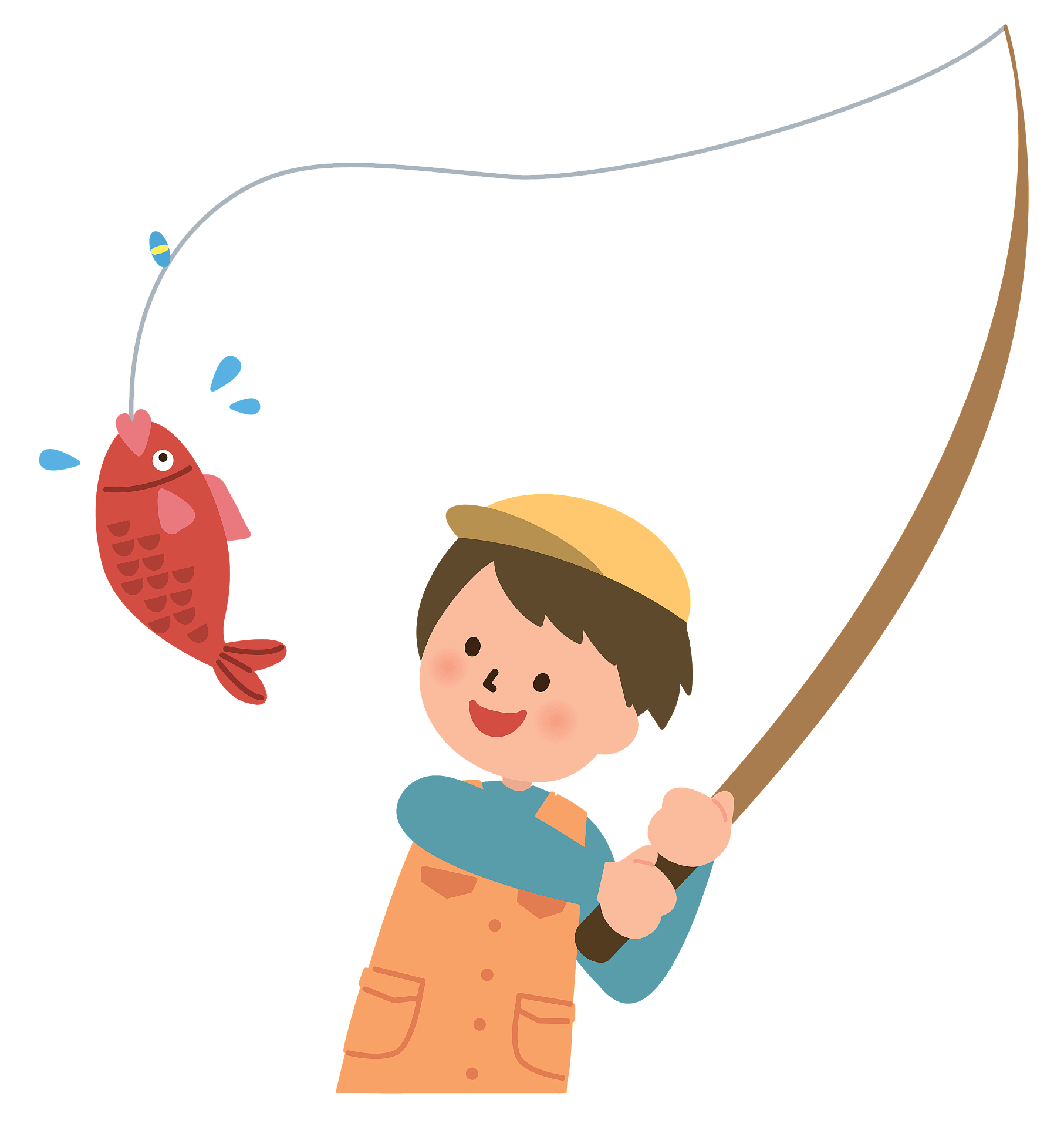 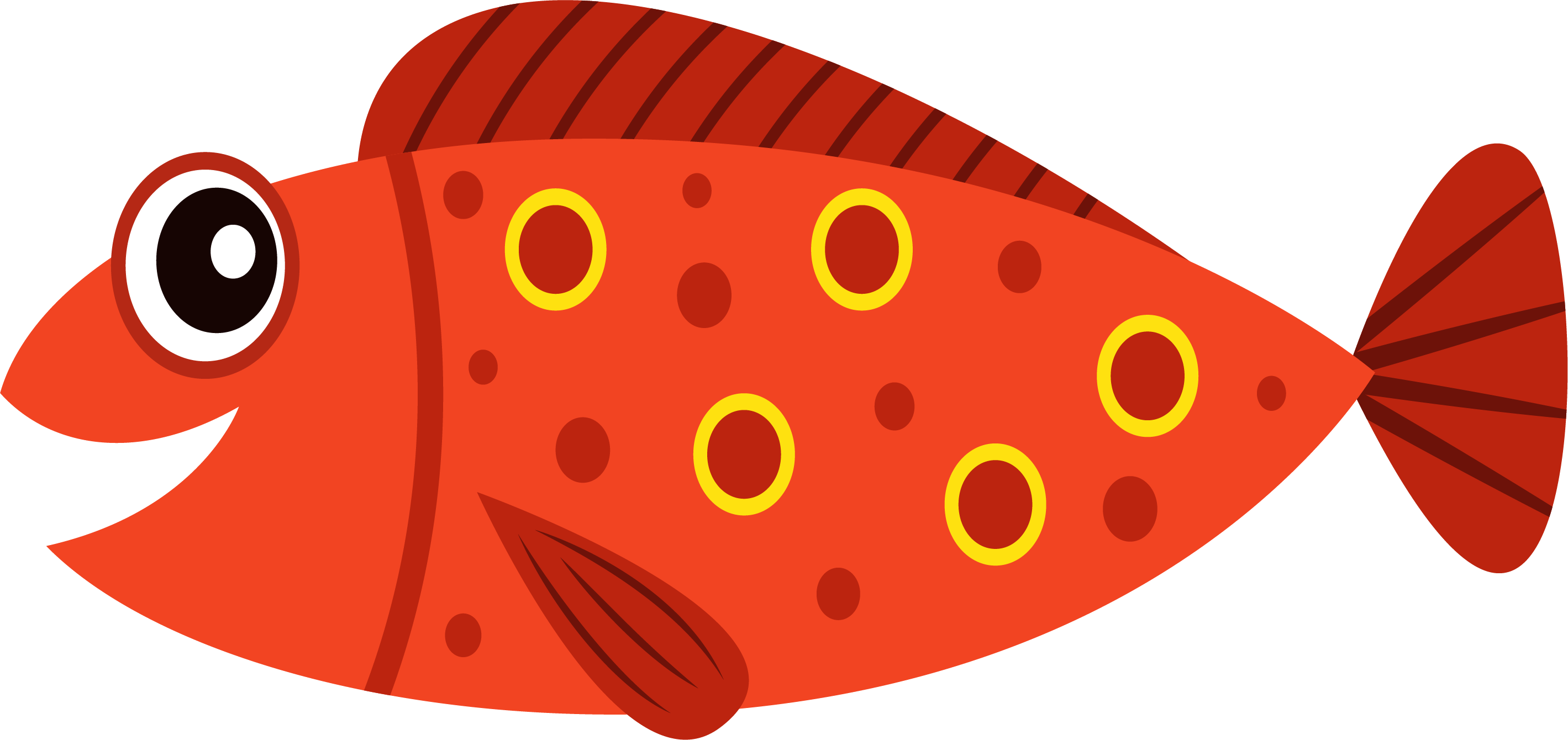 Fragrant smell
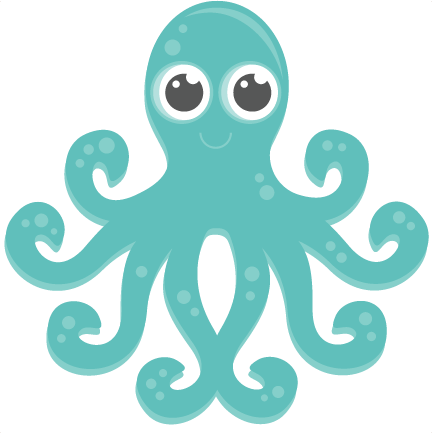 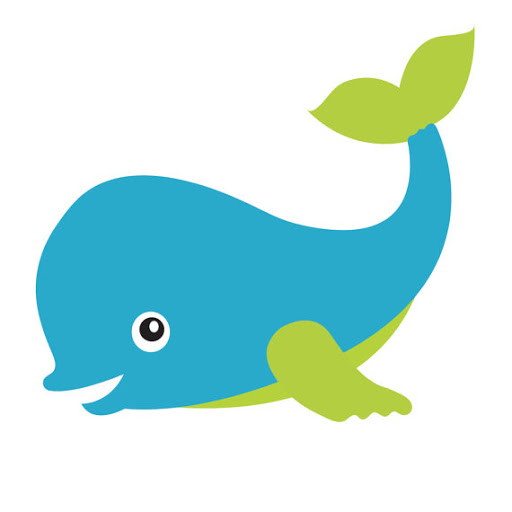 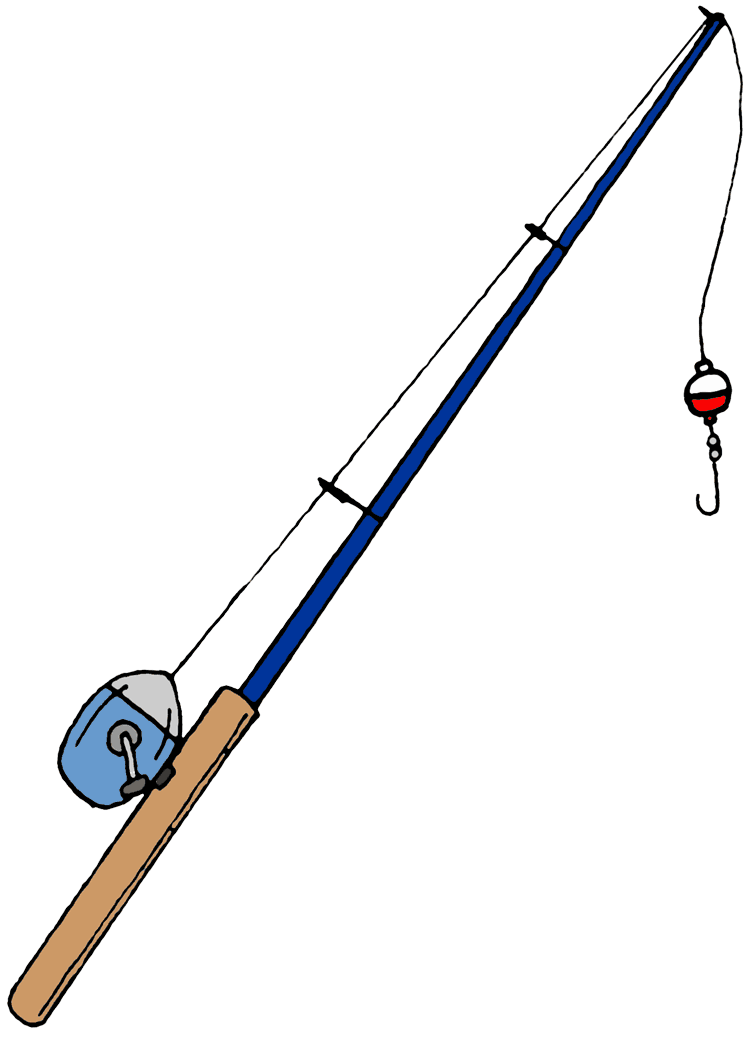 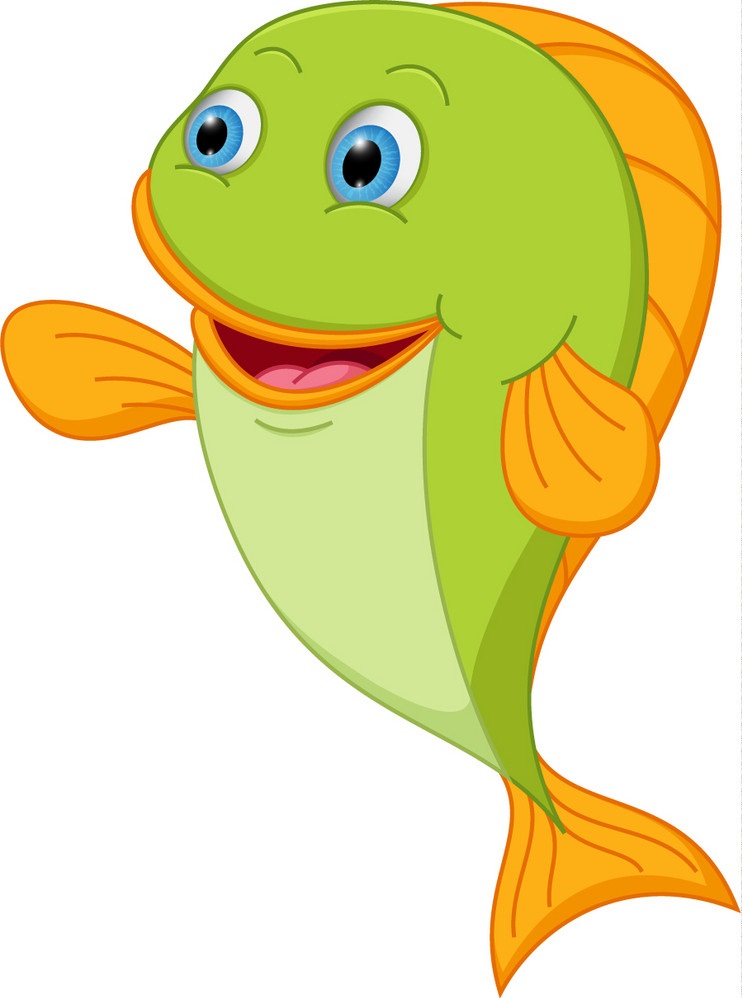 aroma
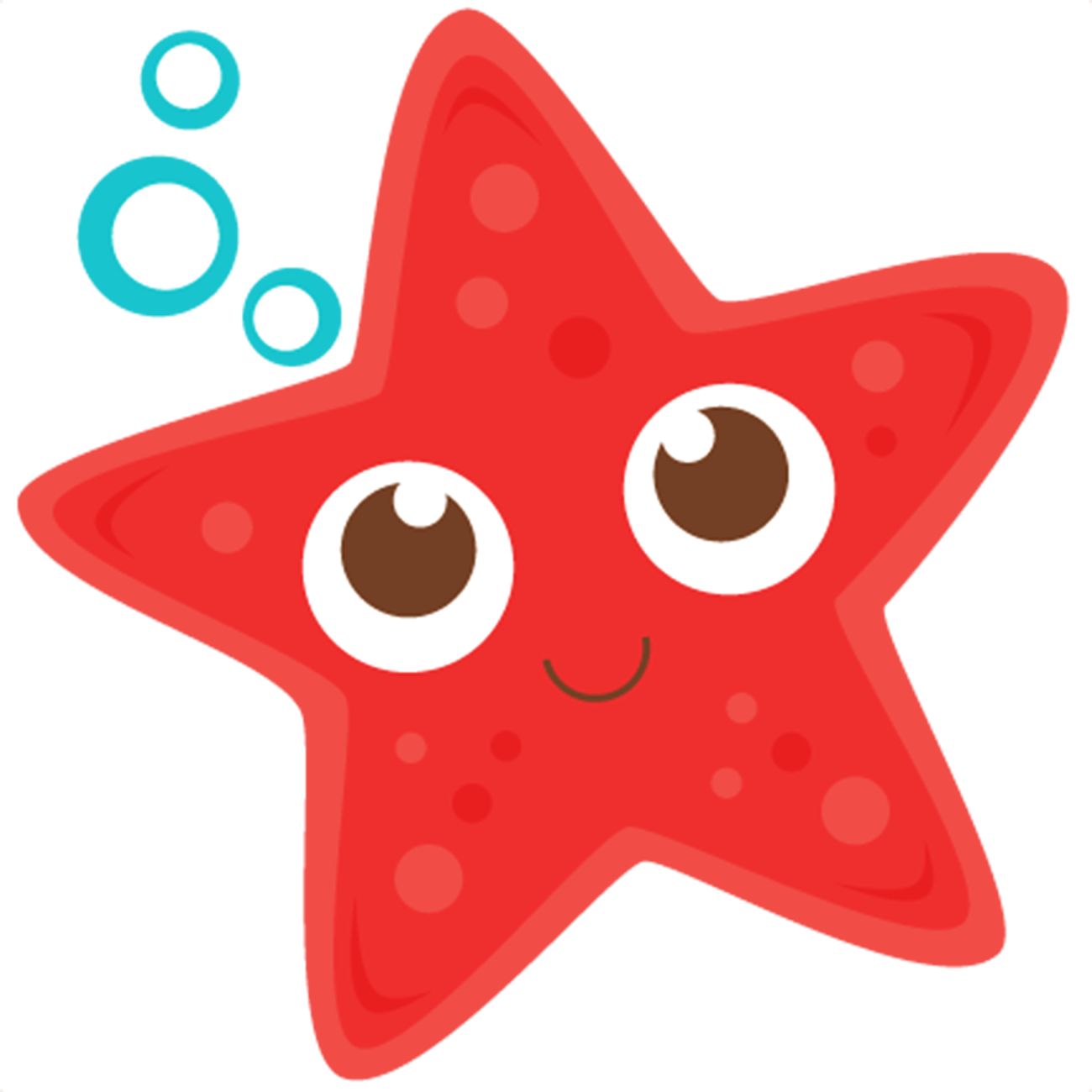 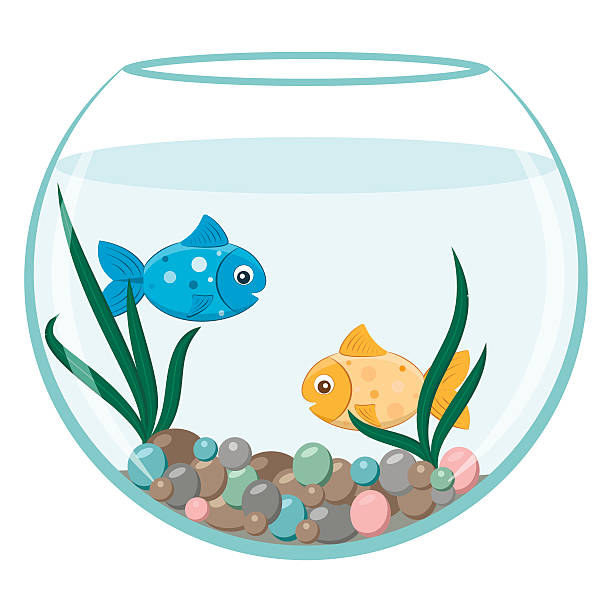 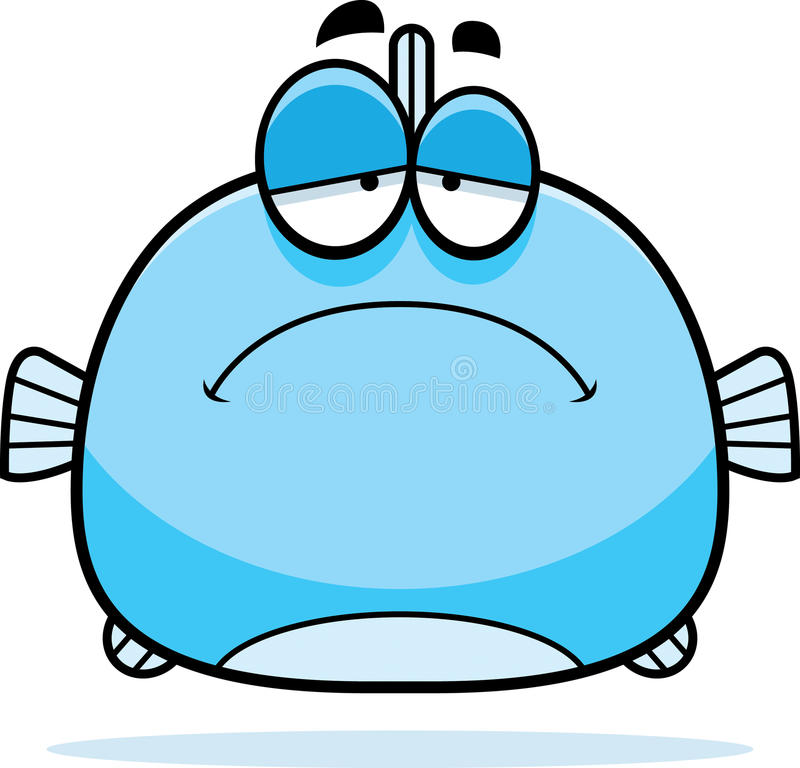 Delicacy
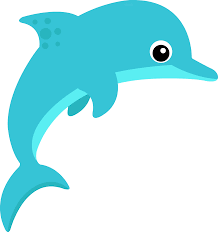 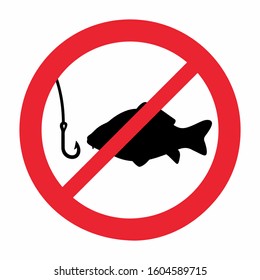 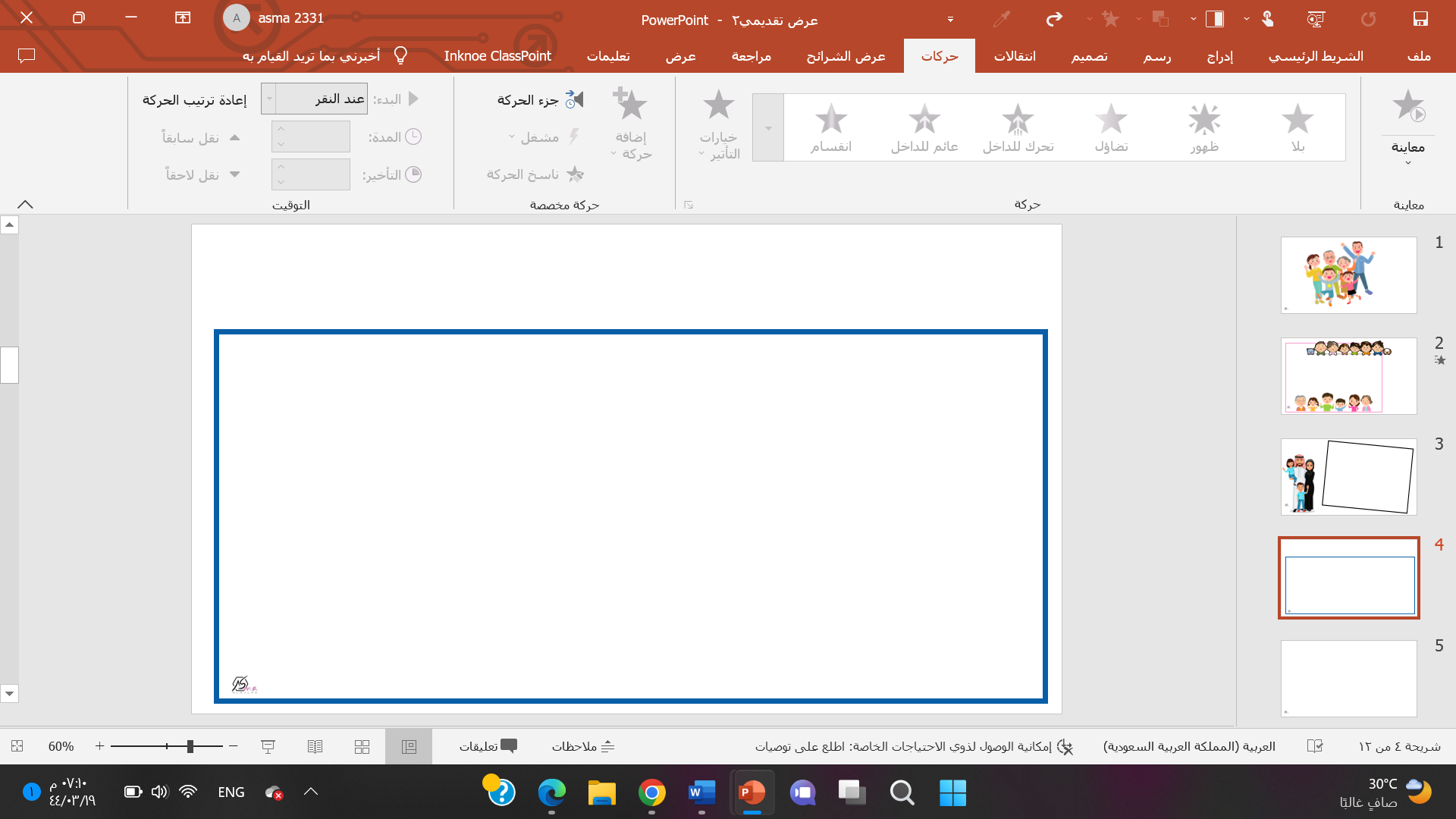 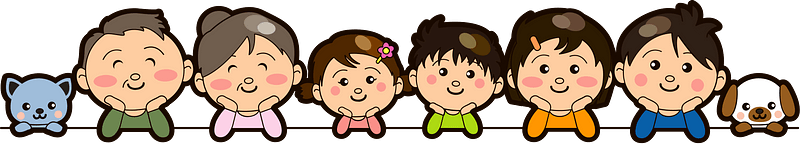 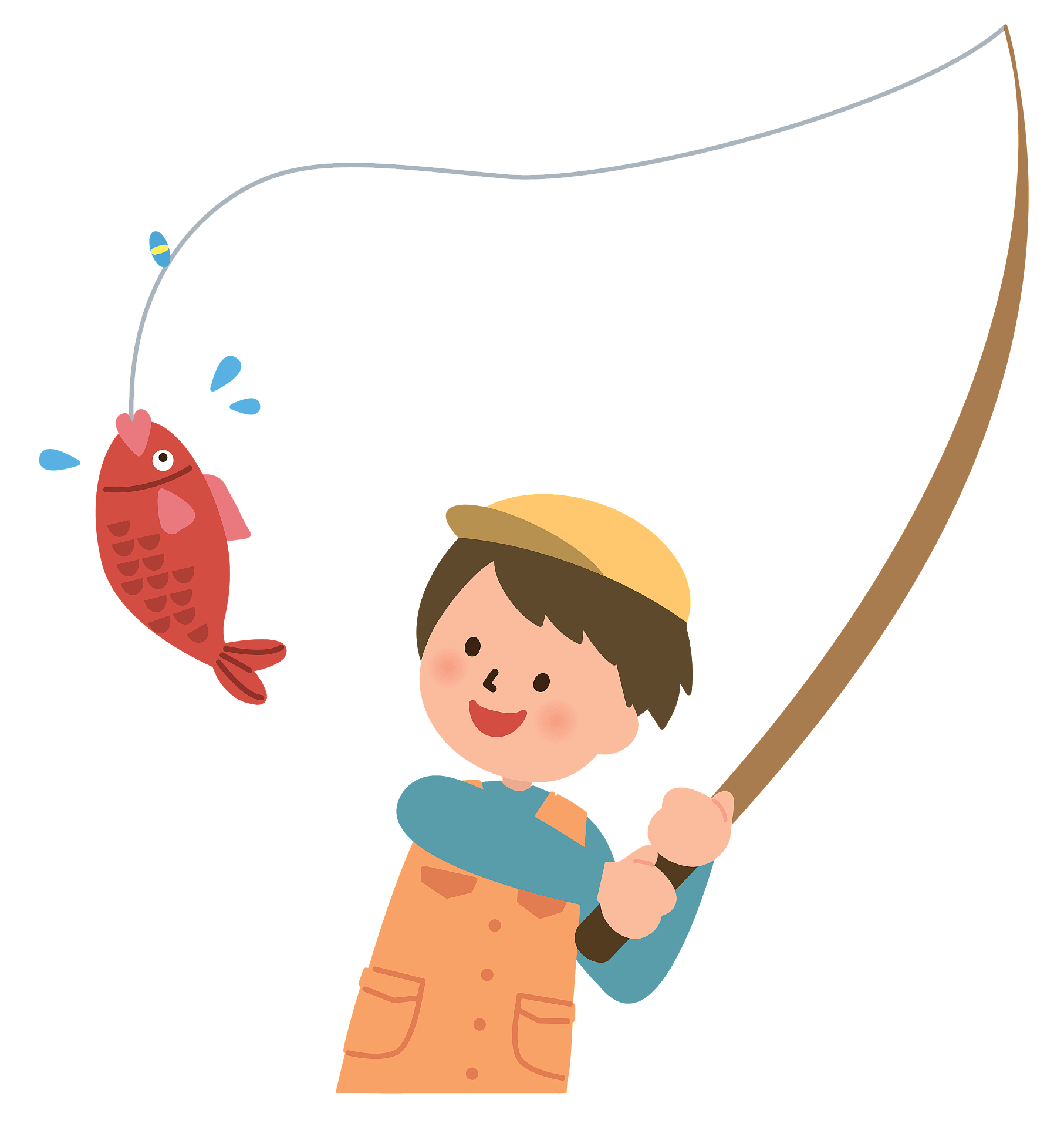 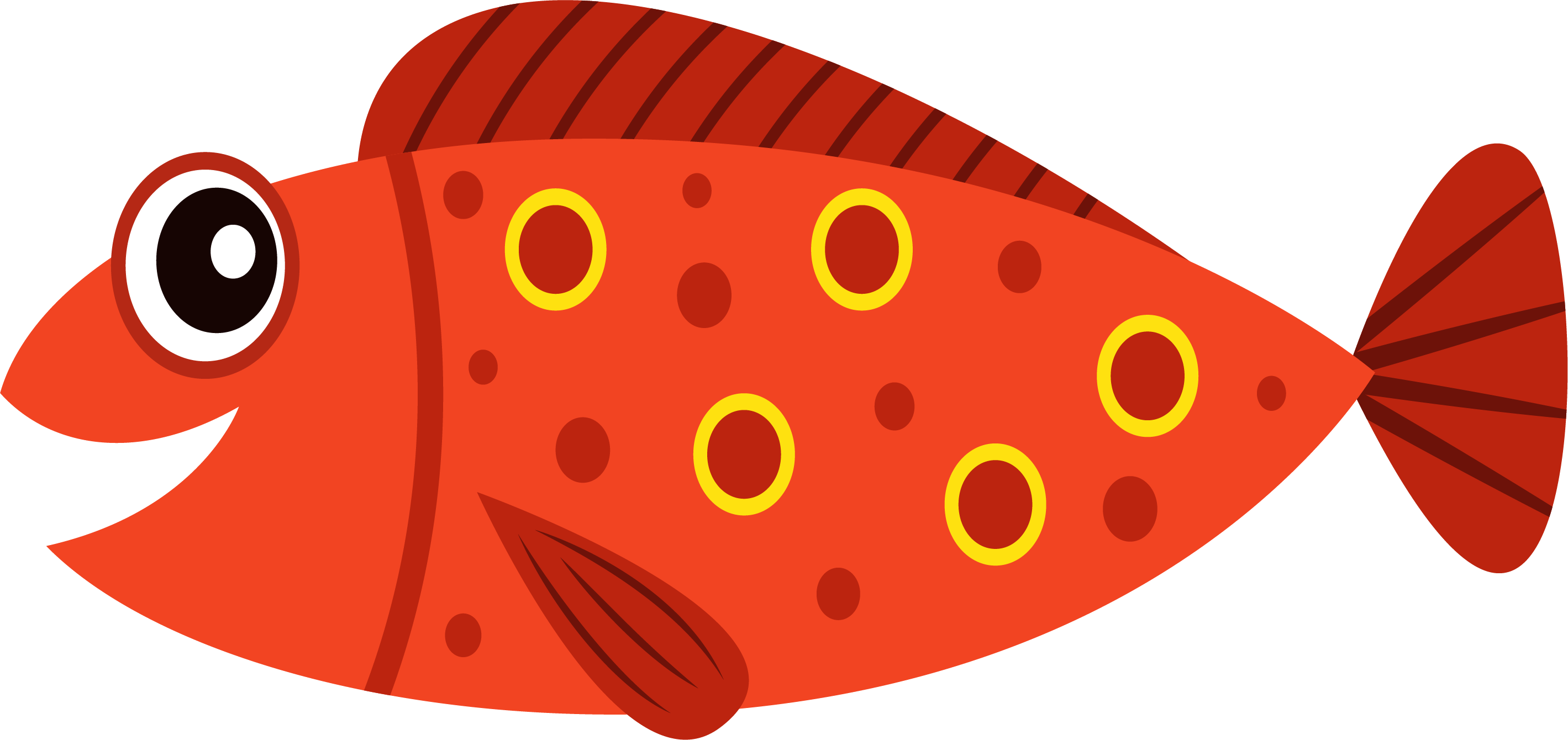 To be able to identify one from another
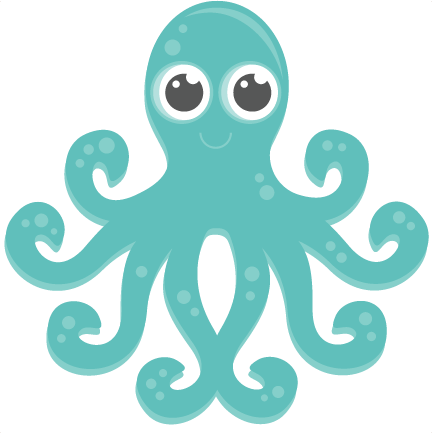 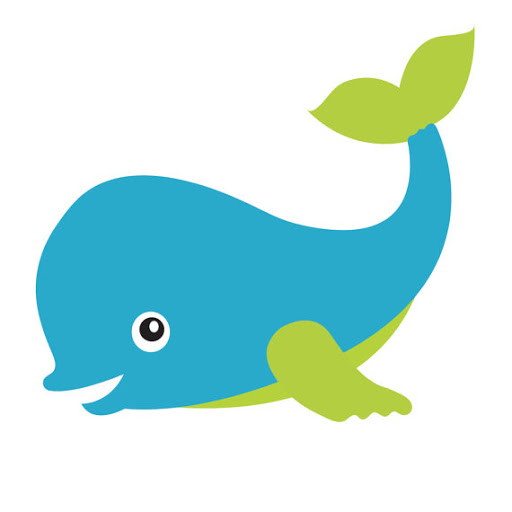 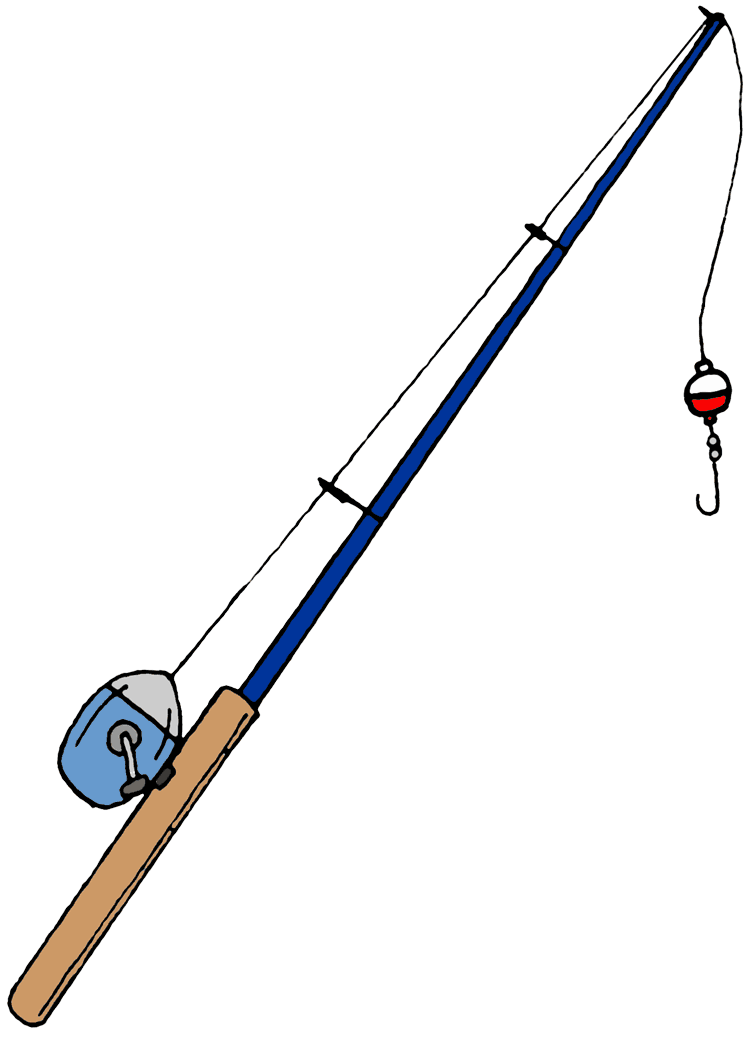 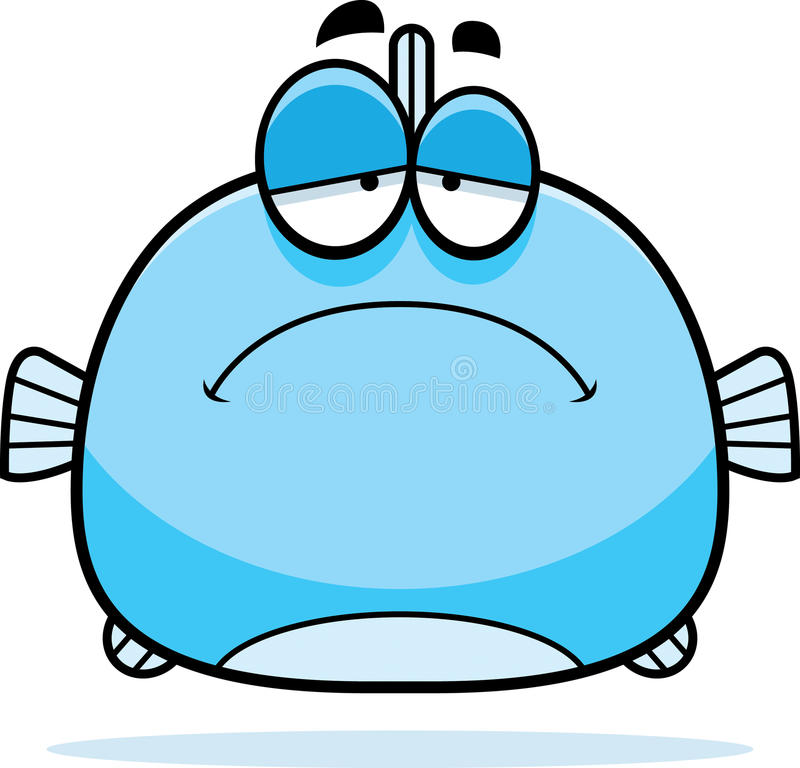 poisoning
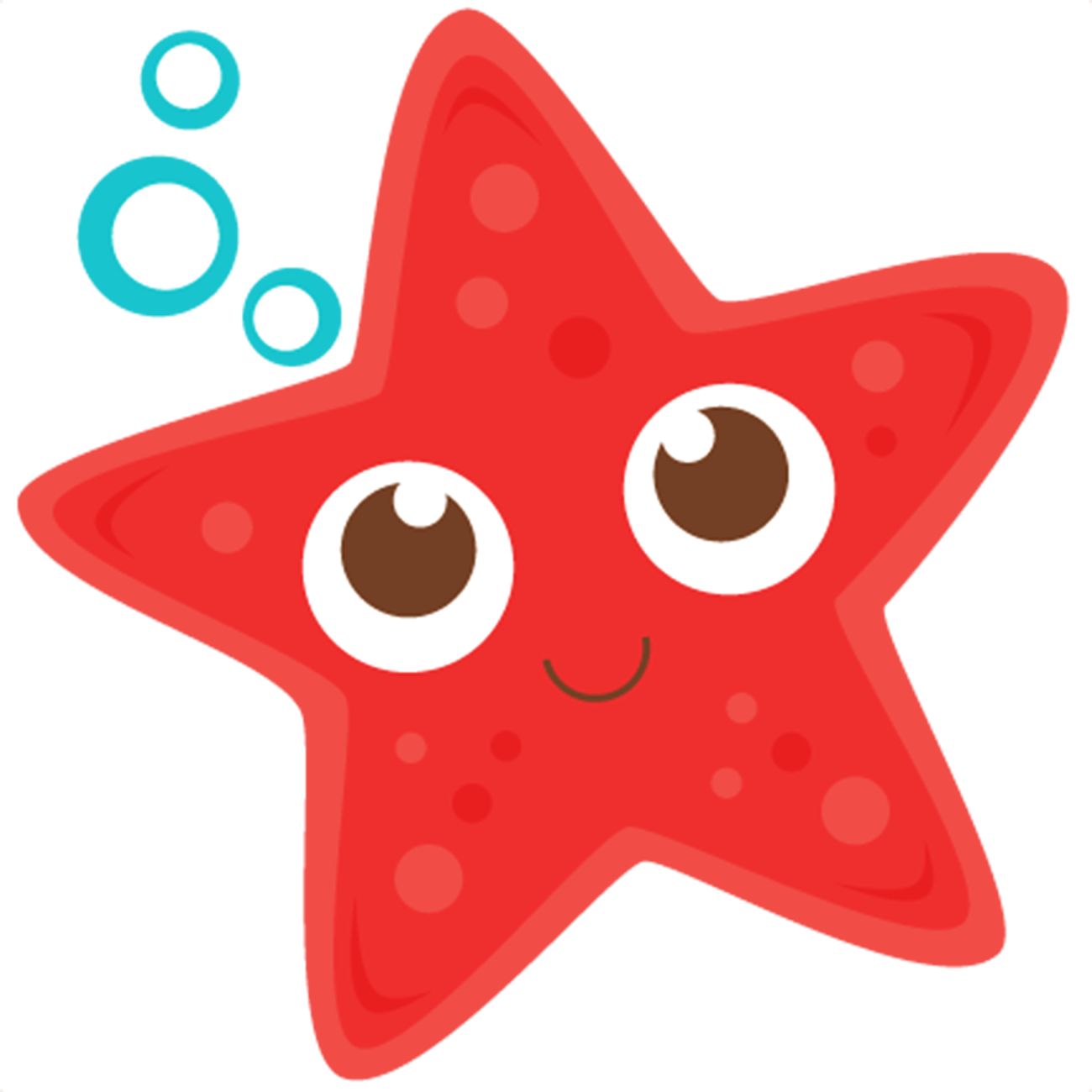 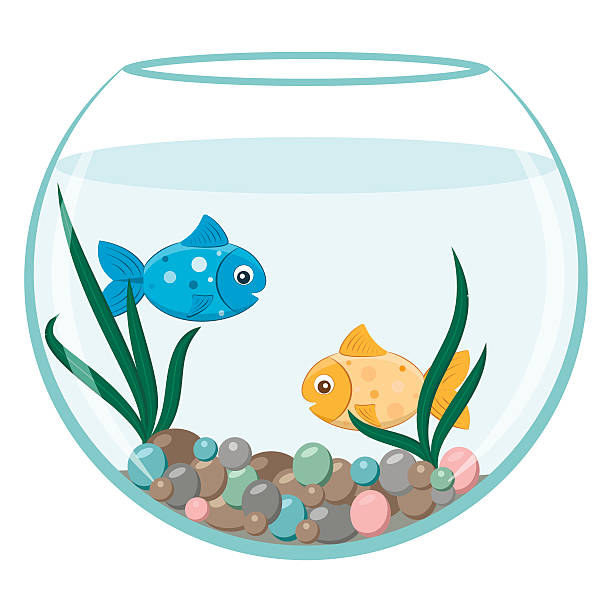 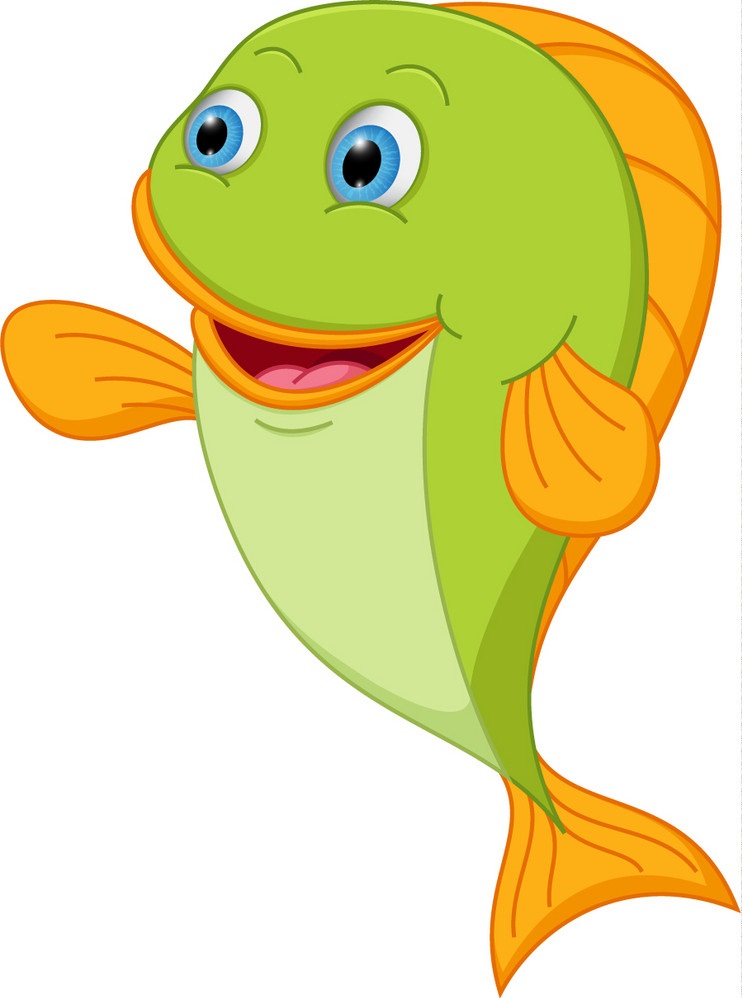 Distinguish
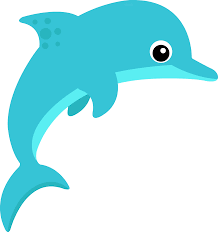 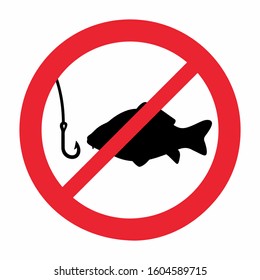 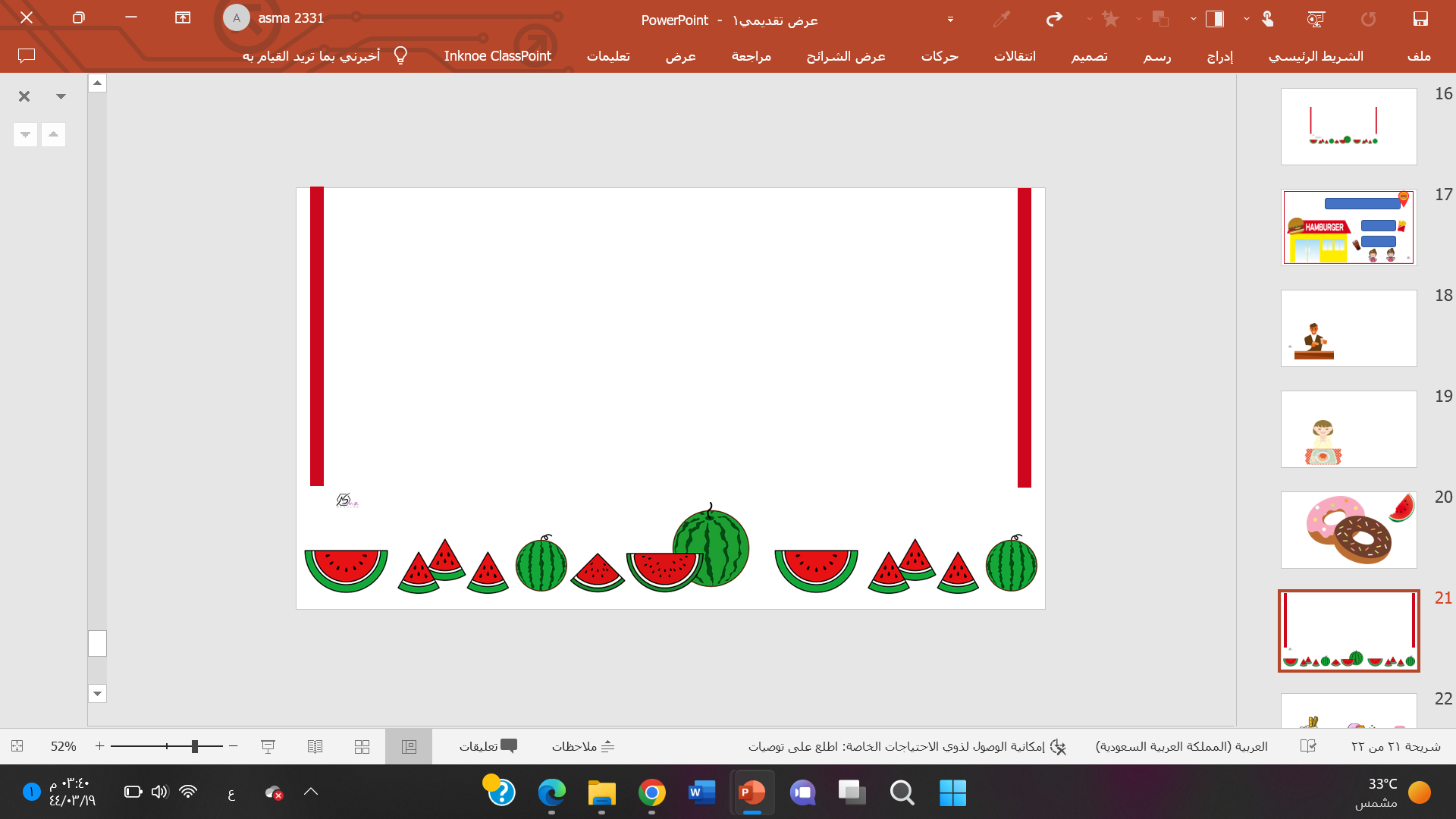 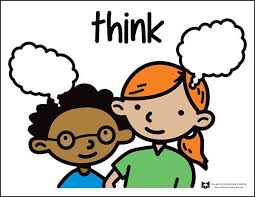 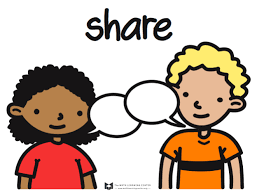 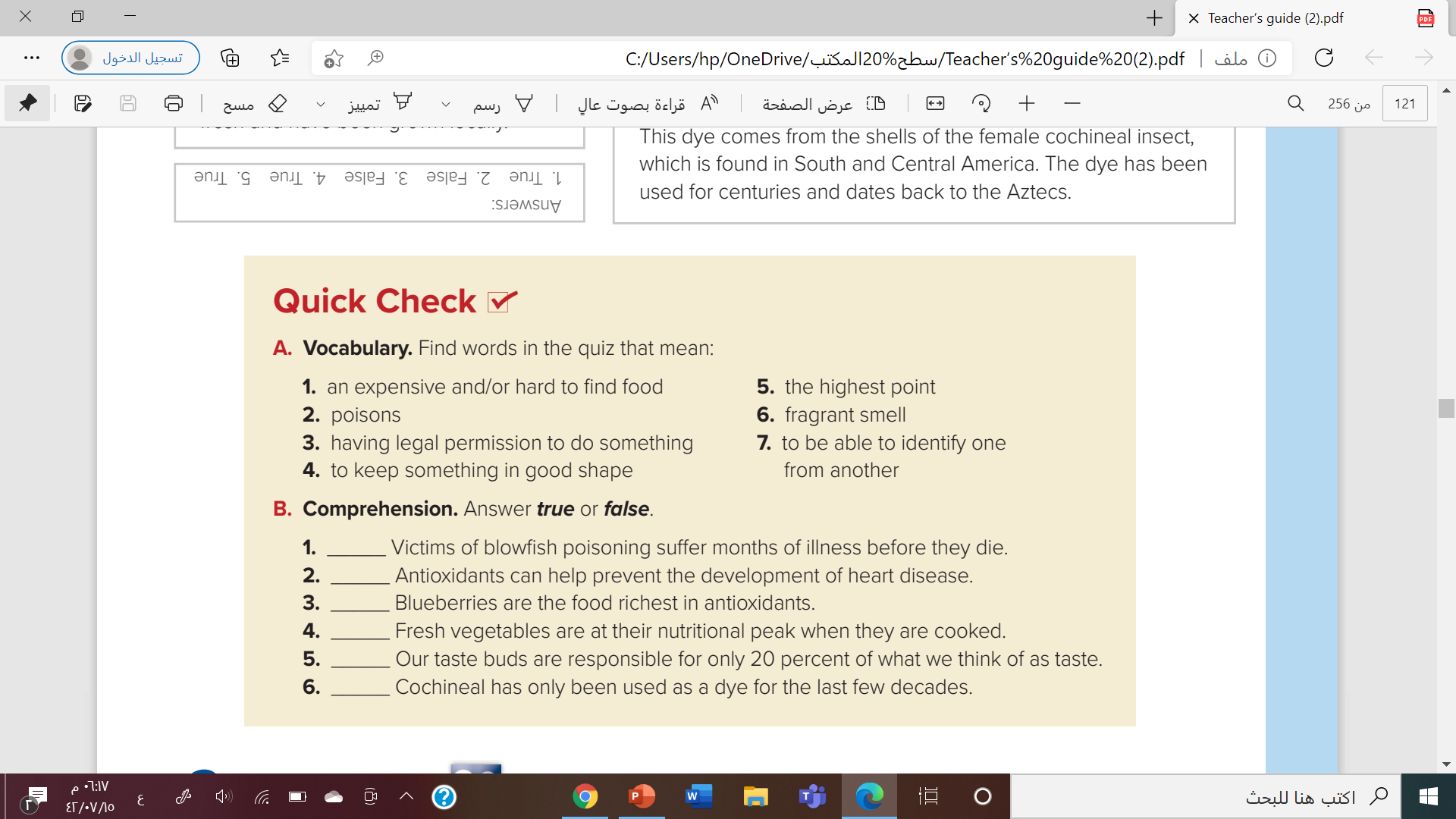 1.delicacy          5. peak 
2. toxins            6. aroma  
3. licensed         7. distinguish
 4. maintain
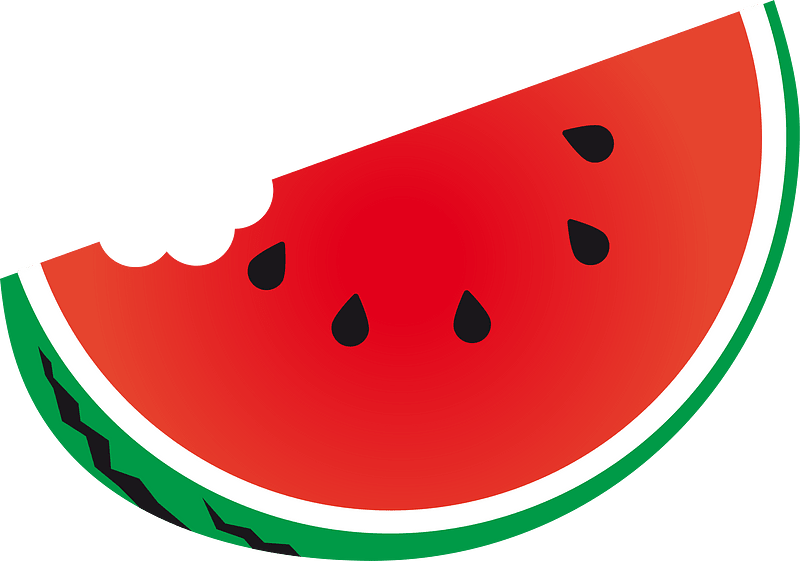 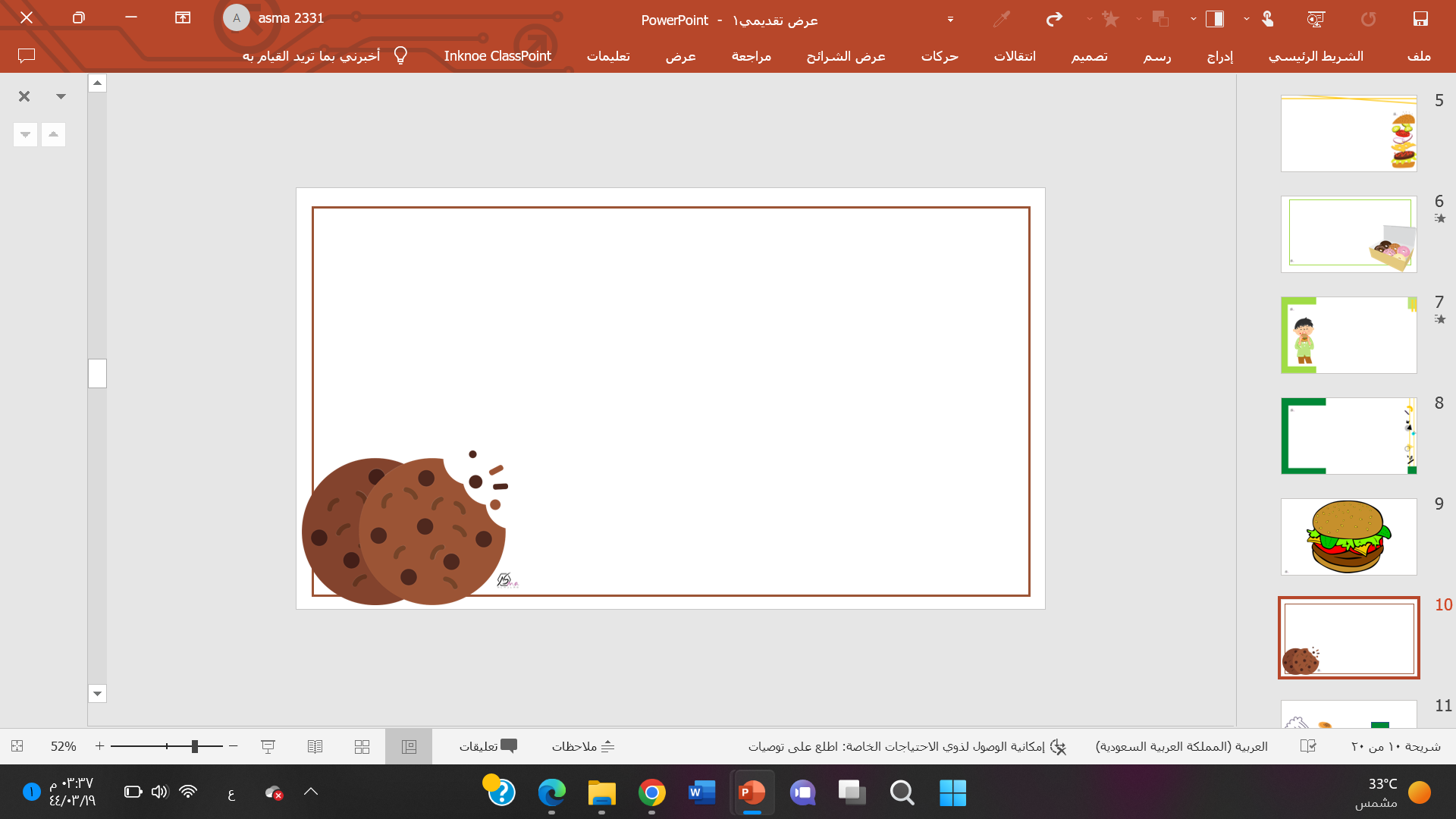 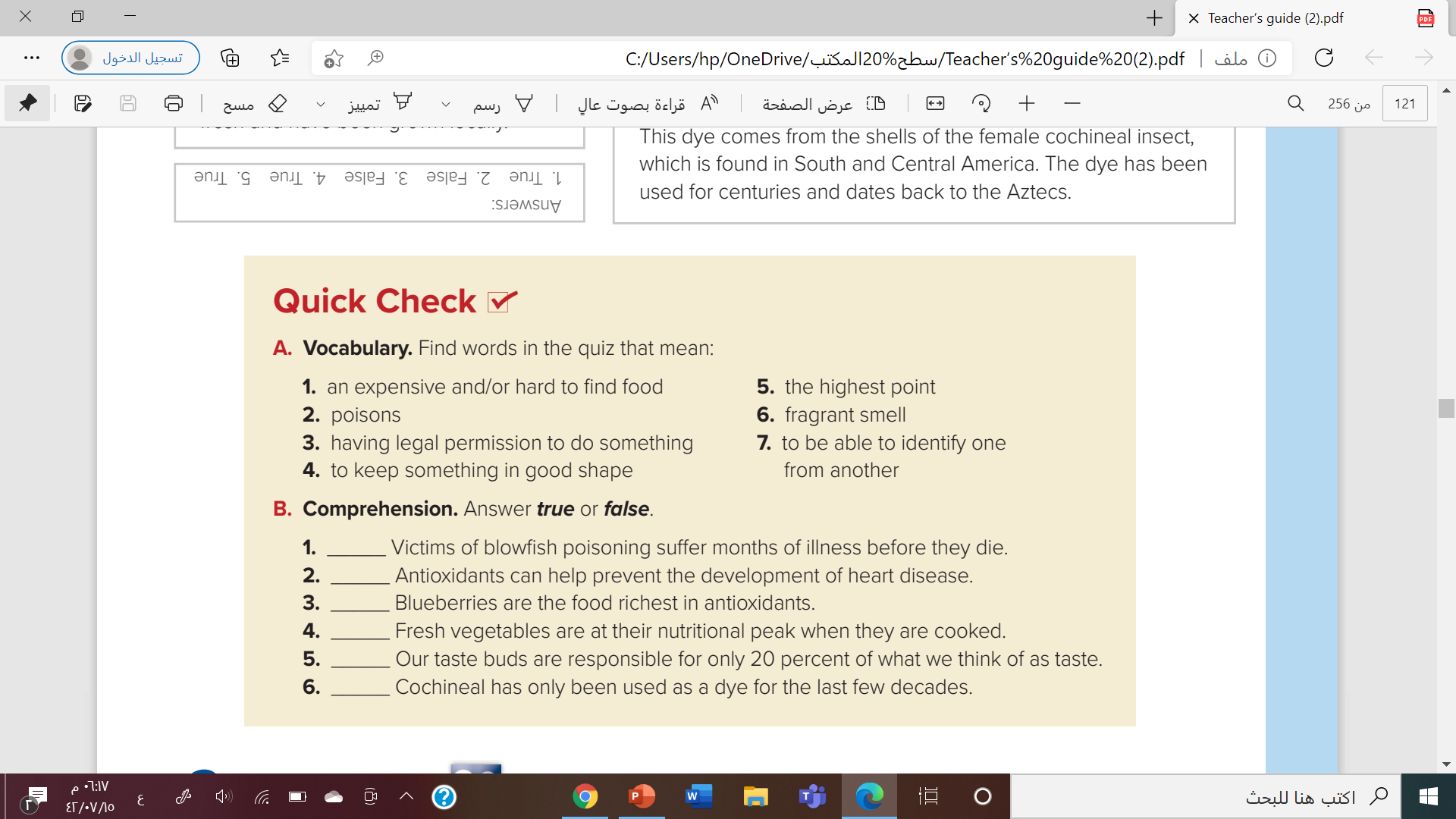 False
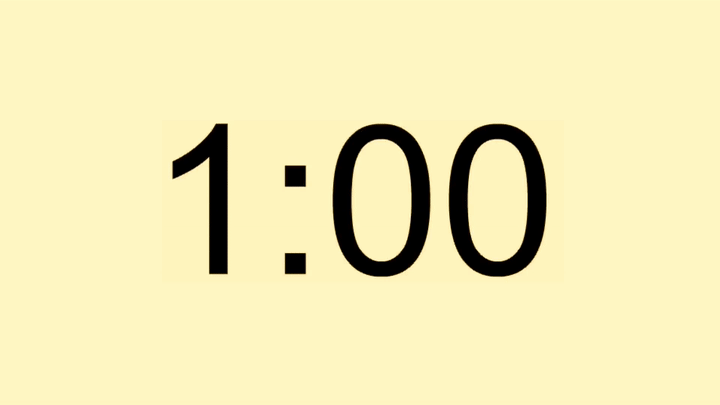 true
False
False
true
False
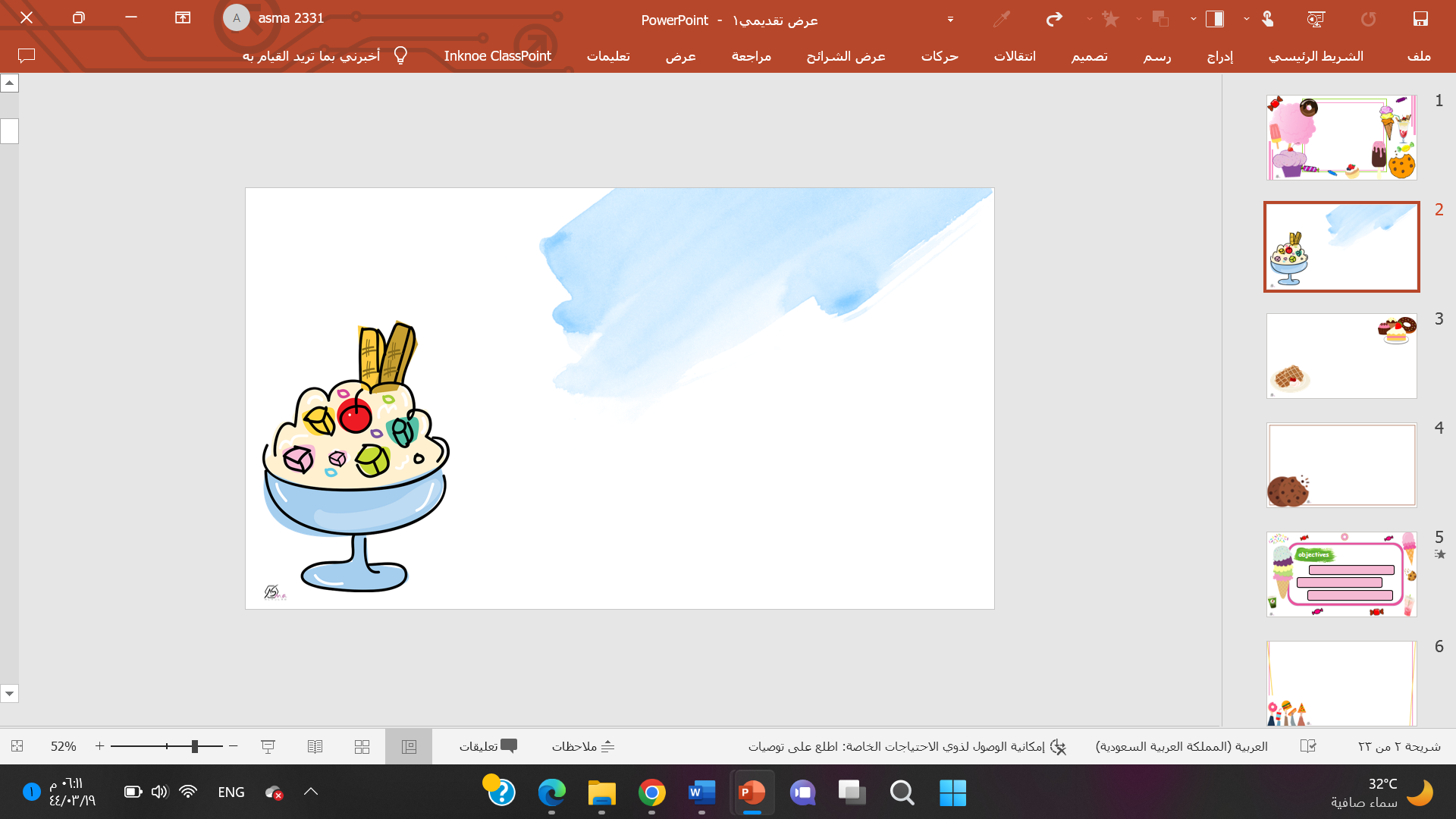 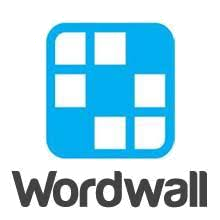 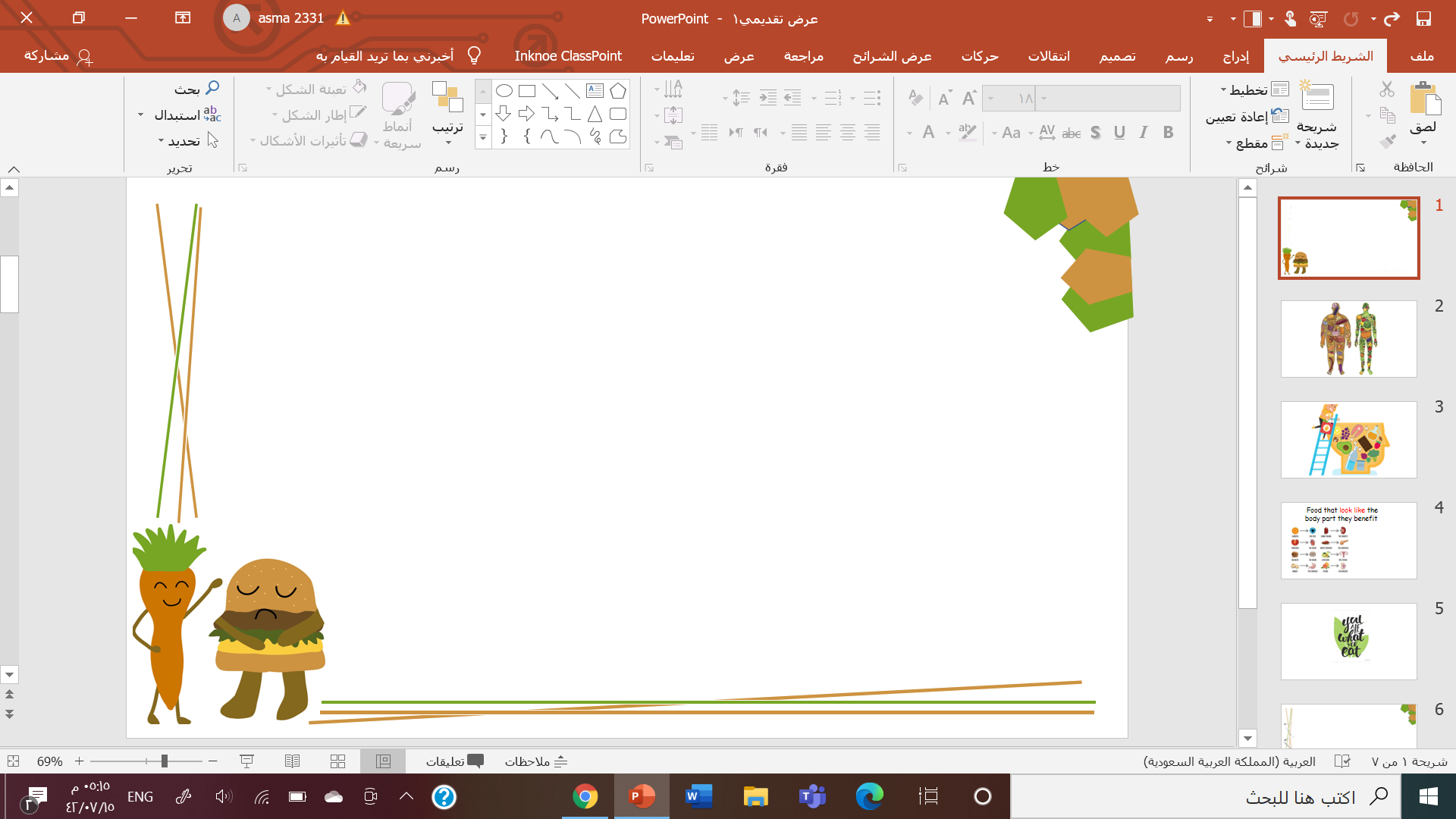 The best Comment
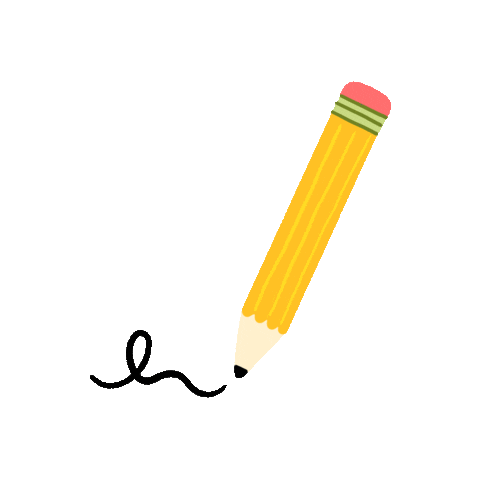 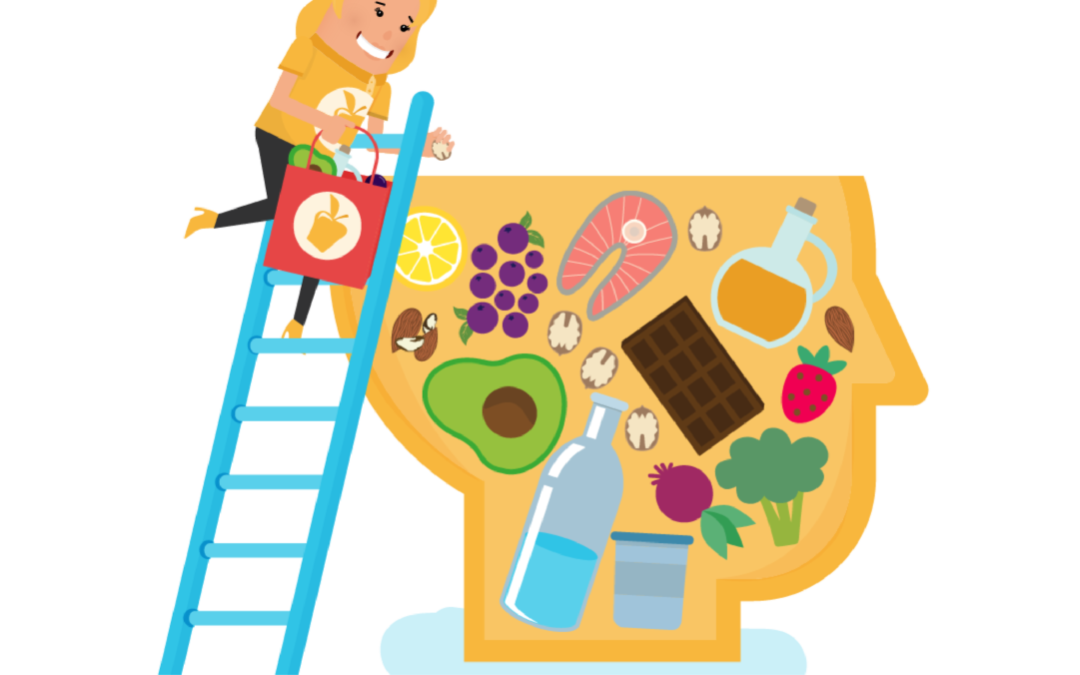 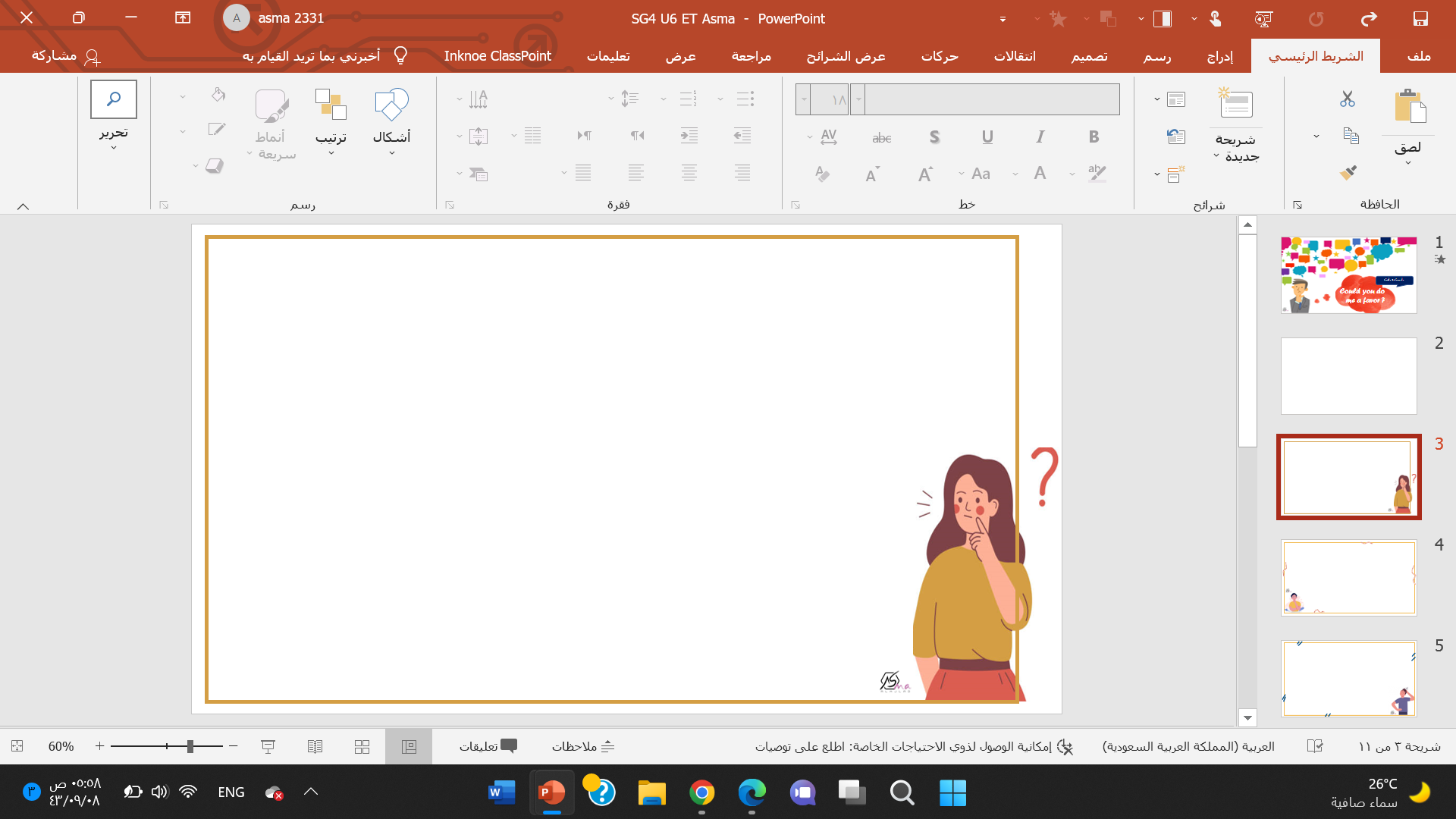 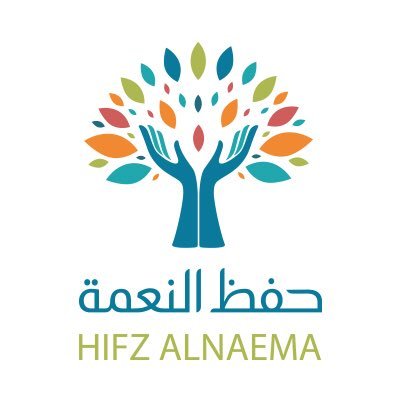 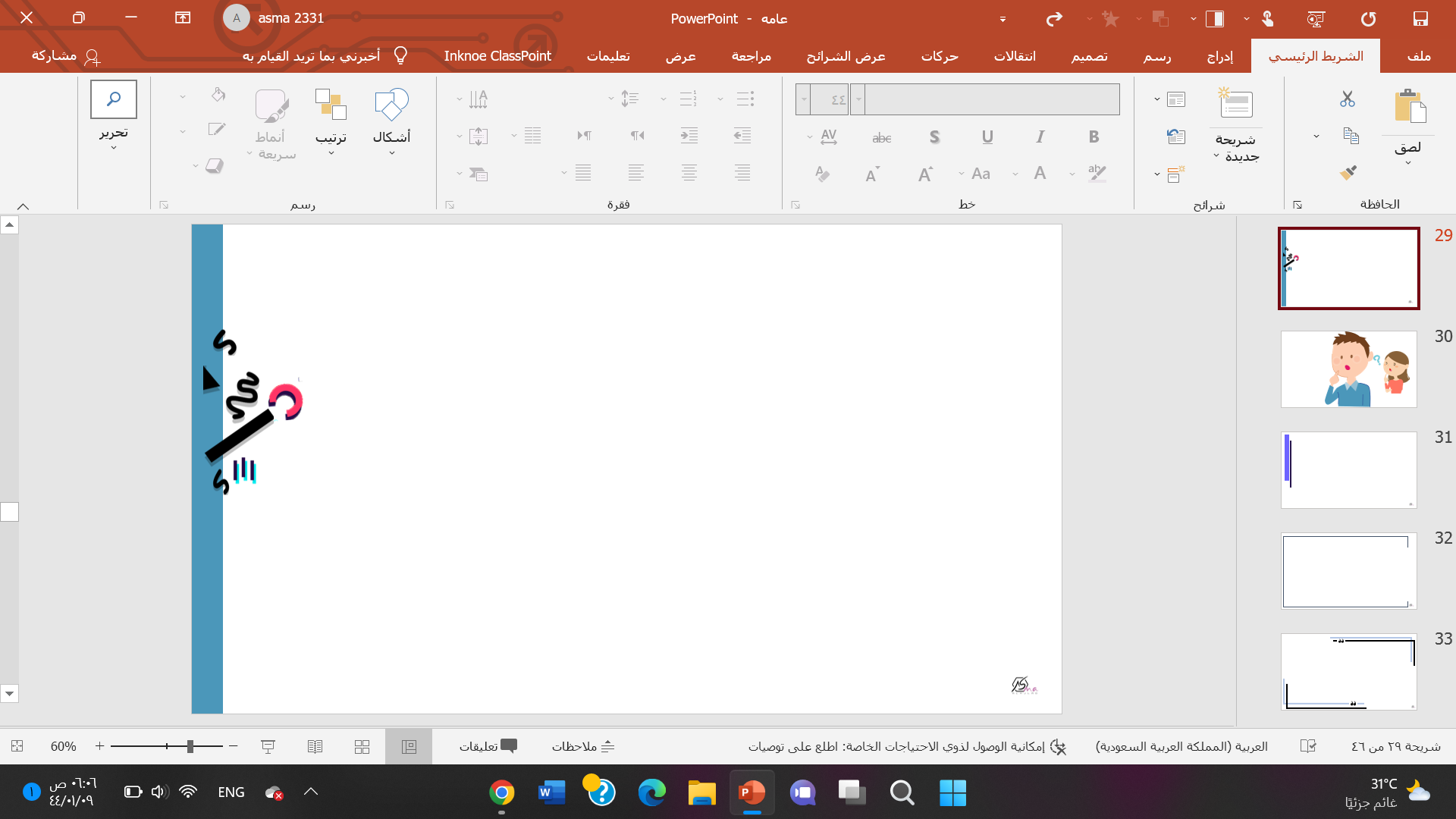 What do you do with extra food do you have every day ?
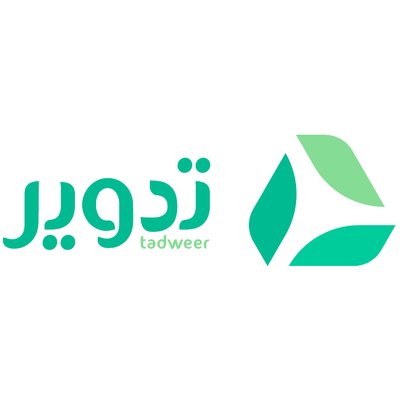 What do you know about
 Food Recycling ?
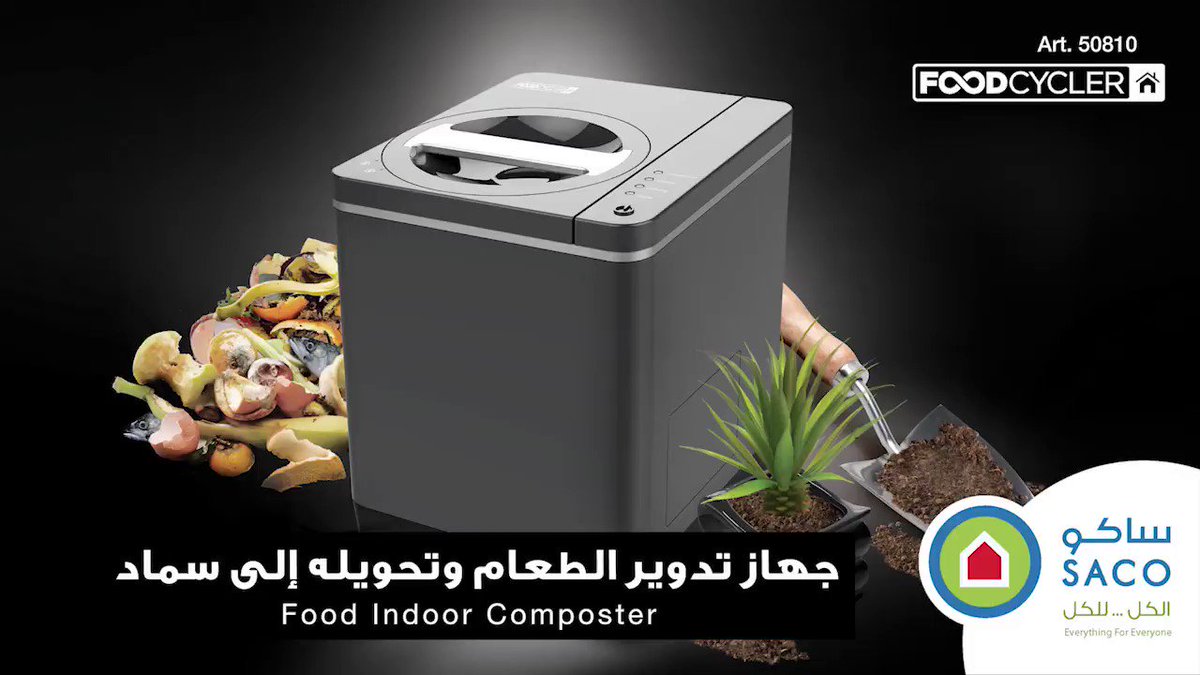 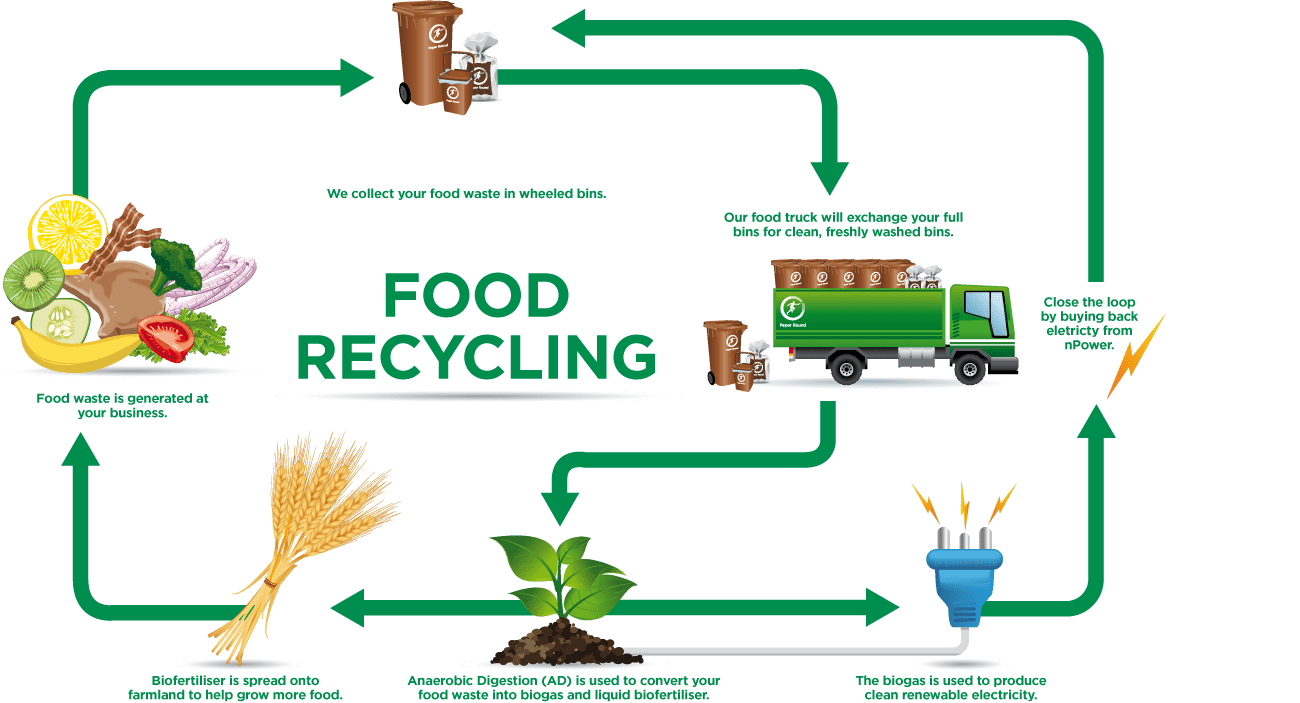 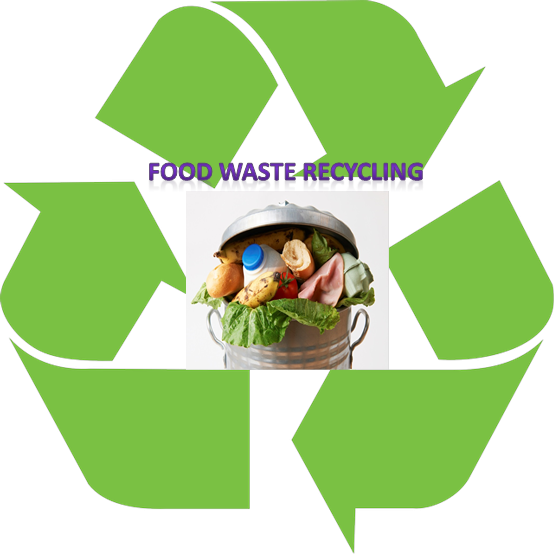 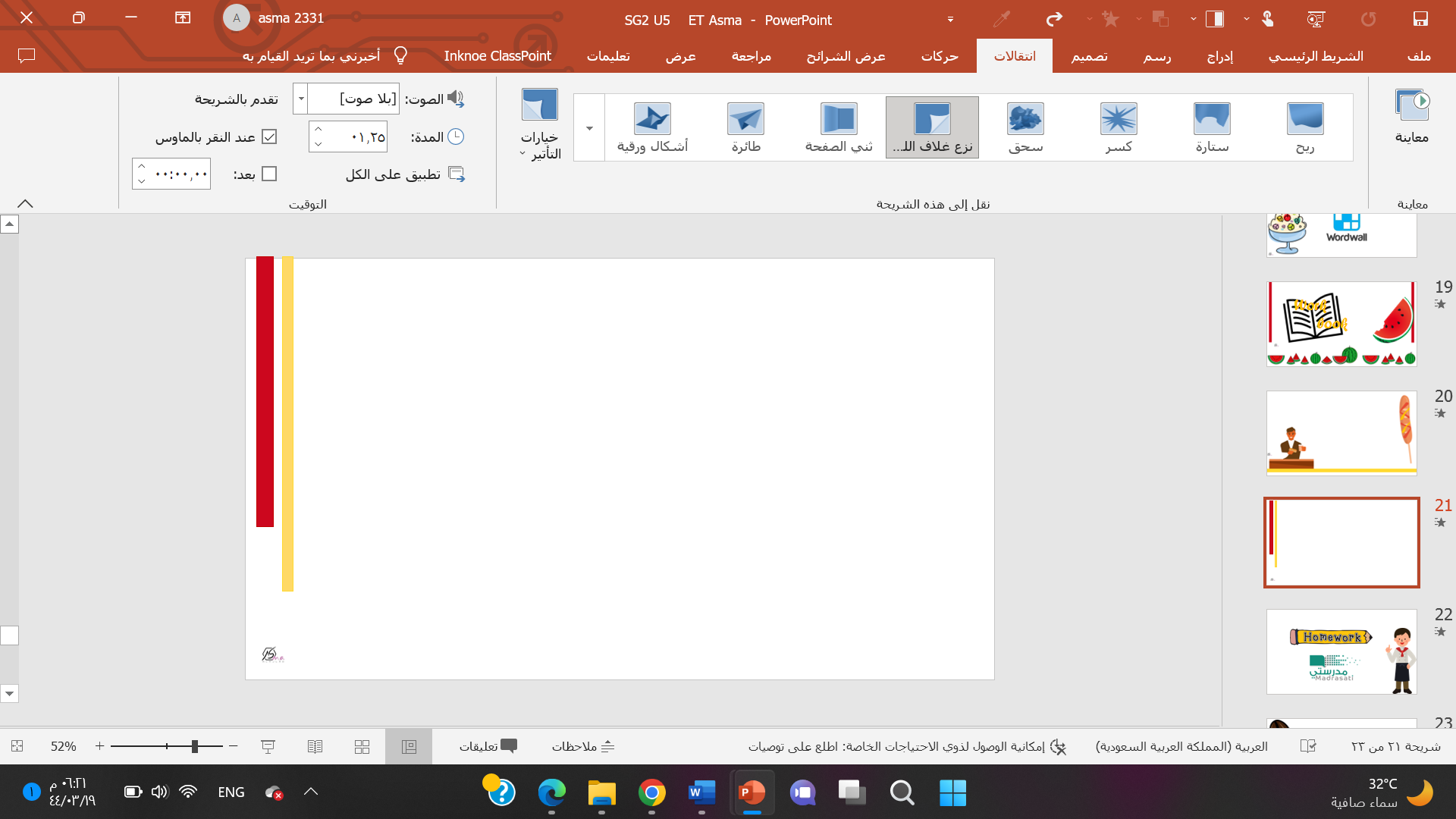 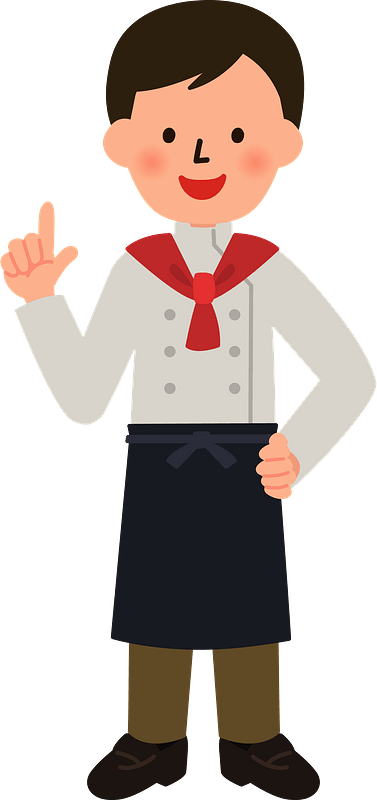 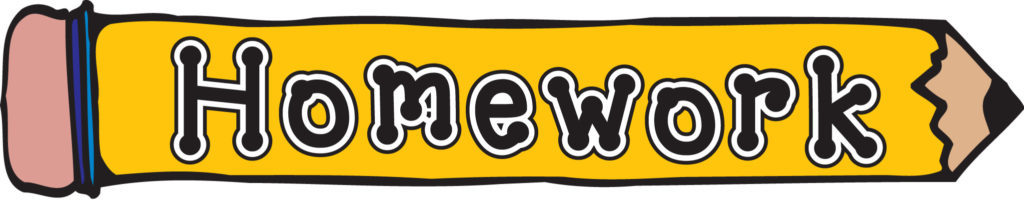 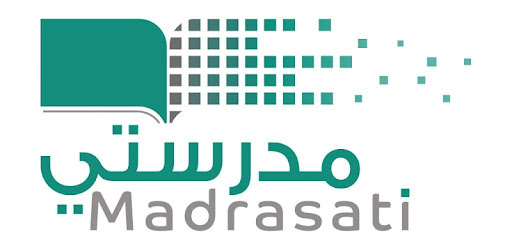 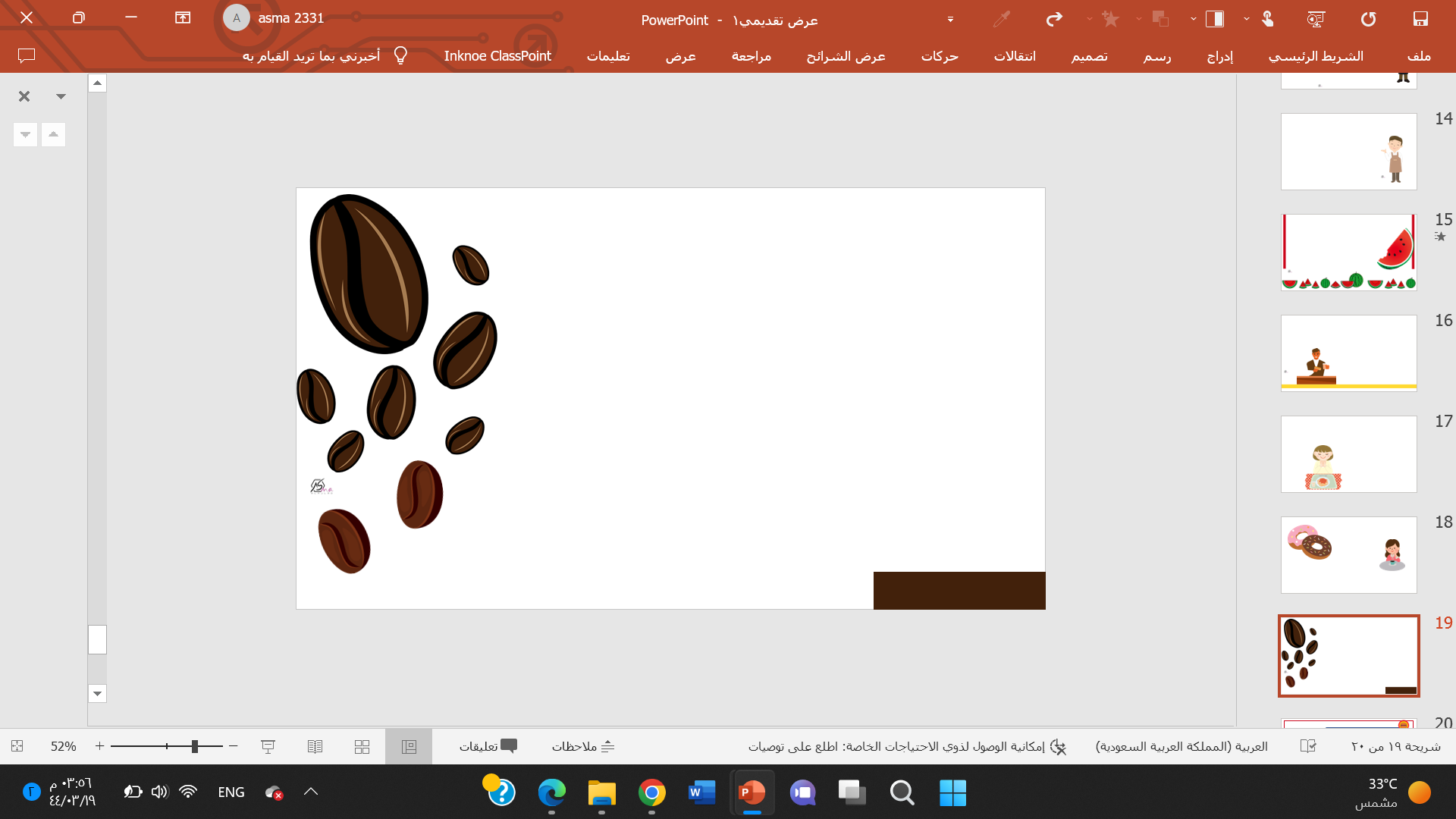 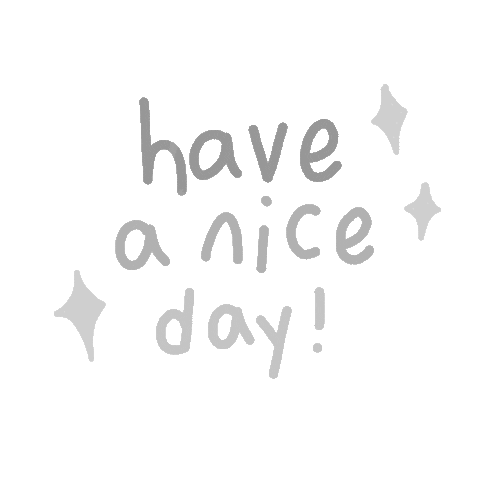 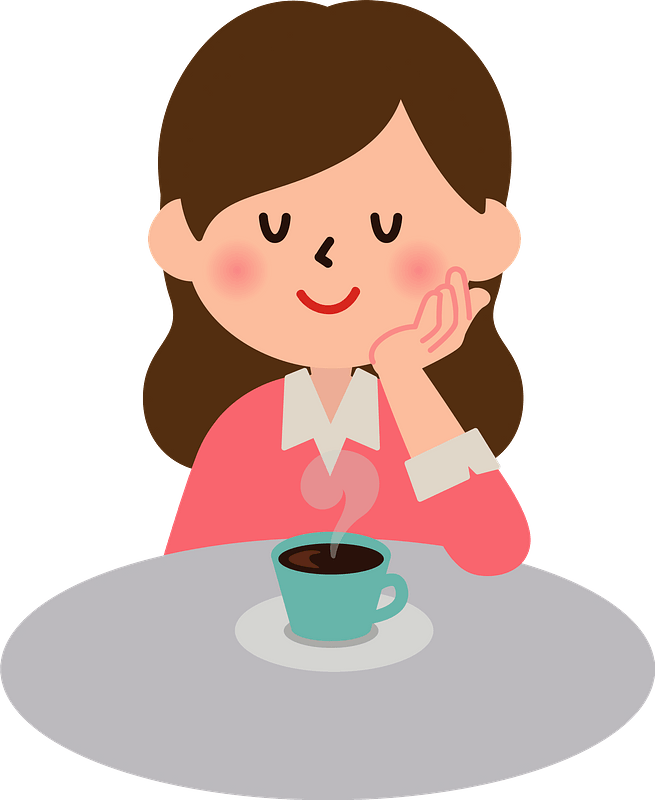